Update on longitudinal instability studiessLIU-SPS Beam Dynamics Working Group 17/09/2015
A. Lasheen, T. Argyropoulos, T. Bohl, T. Roggen, E. Shaposhnikova, J. Varela
Introduction and motivation
The presentation on the 06/08/2015 was dedicated the comparison of simulations using the latest impedance model, with measurements of instabilities during the ramp (single bunch, fast ramp)

 This benchmark showed a good agreement in single RF. 

 In Double RF, the agreement between simulations and measurements relies on assumptions on the effective phase and voltage of the 800MHz system (further studies are ongoing with T. Roggen).

 For this study, simulations were used to determine which impedances are the most harmful for the beam stability and for various cases.
2
Outlook
Main impedances

 Single bunch instabilities
 Instability thresholds with full impedance for different cycles and voltage programs
 Impedance reduction of the flanges

 Multi-bunch instabilities
 At flat top
 12 bunches
 Impedance reduction for several cases
3
SPS Impedance model
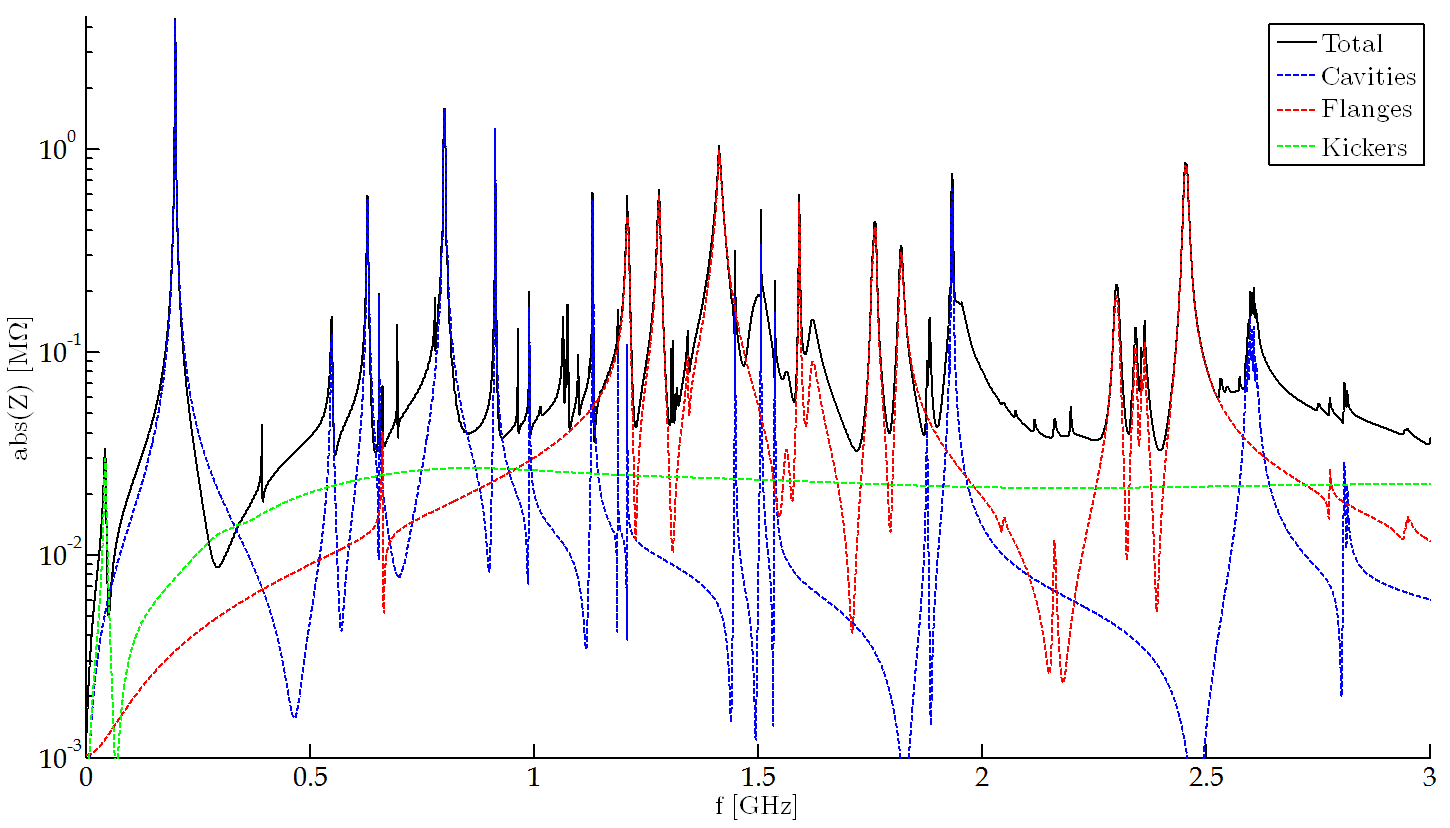 Latest impedance model (J. Varela, B. Salvant, C. Zannini, D. Bazyl, P. Kramer):
 Travelling wave cavities and HOMs
 Kickers
 Vacuum flanges
 Unshielded pumping ports
 BPMs
Y chambers
 Beam scrapers
 Resistive wall
 Space charge (flat bottom)
 (ZS/MSE)
4
Vacuum flanges groups
Vacuum Flanges Group 1:
 QD-QD enameled flanges (99)
 QD-QD closed flanges (75)
 Shielded pumping ports – Long QD Bellows (71)
 Shielded pumping ports VVSA – Long QD Bellows (17)
 BPV – QD flanges
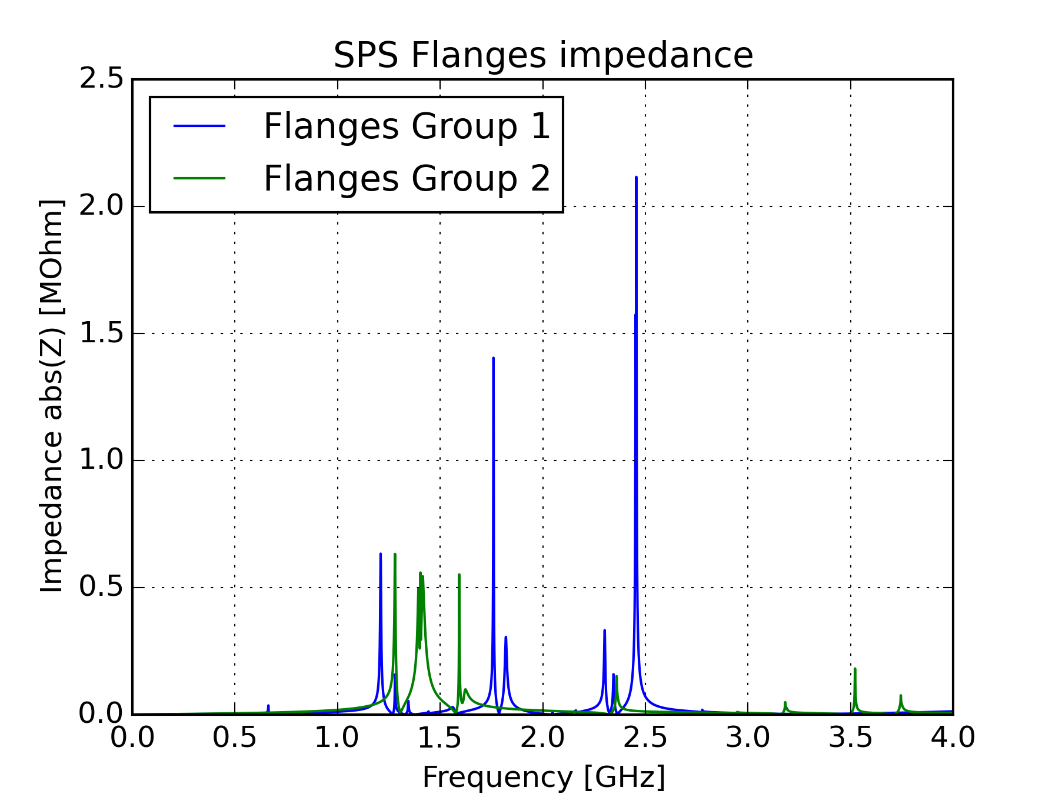 Vacuum Flanges Group 2:
 QF – QF closed flange no bellows (18+2)
 QF – QF closed flange (22+1+3)
 BPH – QF flanges (25+12)
 MBA – MBA flanges (12+2)
 QF – MBA flanges (78+2)
5
Kickers
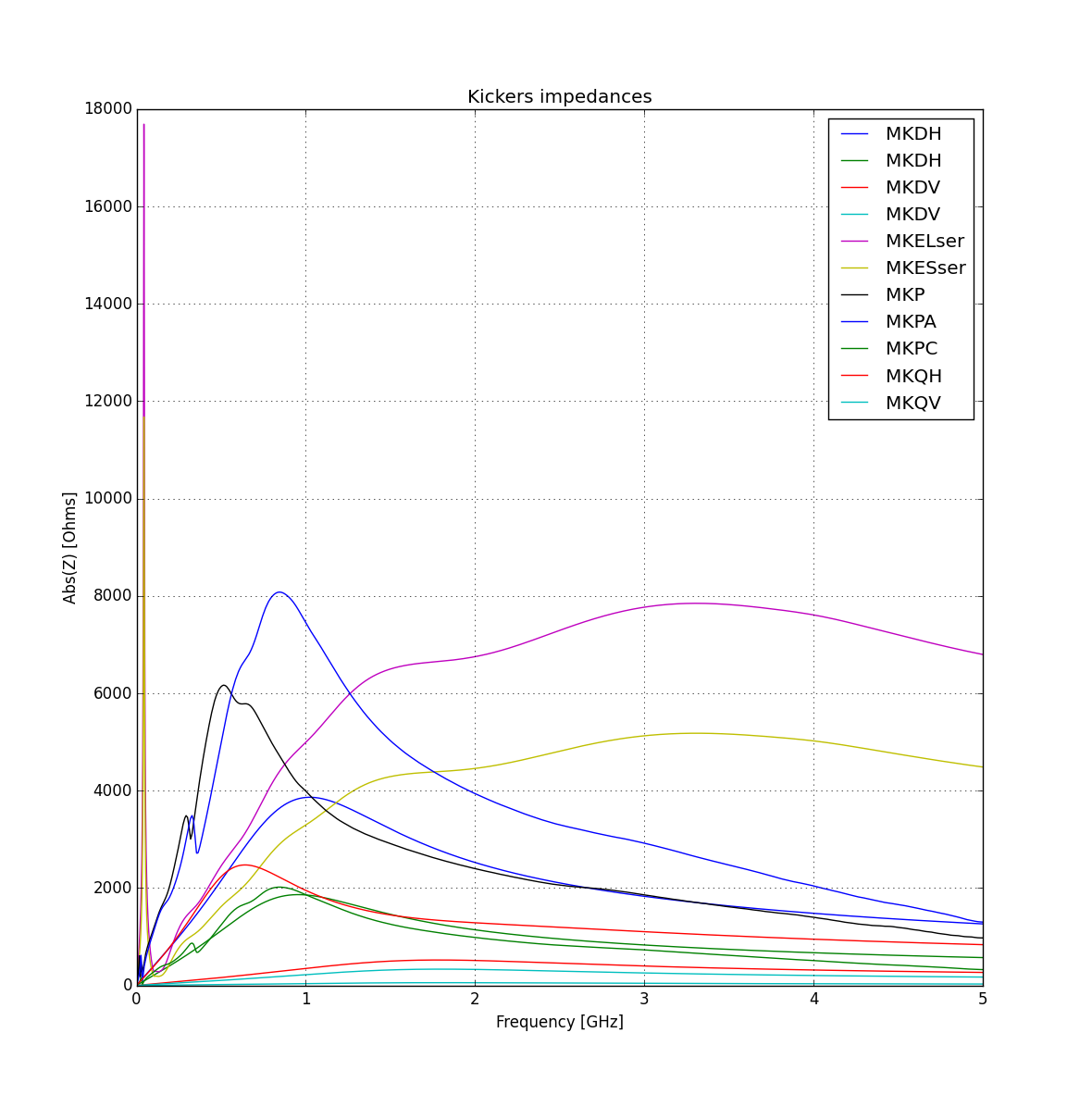 Kickers :

 MKDH (x3)
 MKDV (x2)
 MKEL (x5) (serigraphed)
 MKES (x3) (serigraphed)
 MKP (x1)
 MKPA (x2)
 MKPC (x1)
 MKQH (x1)
 MKQV (x1)
6
HOMs
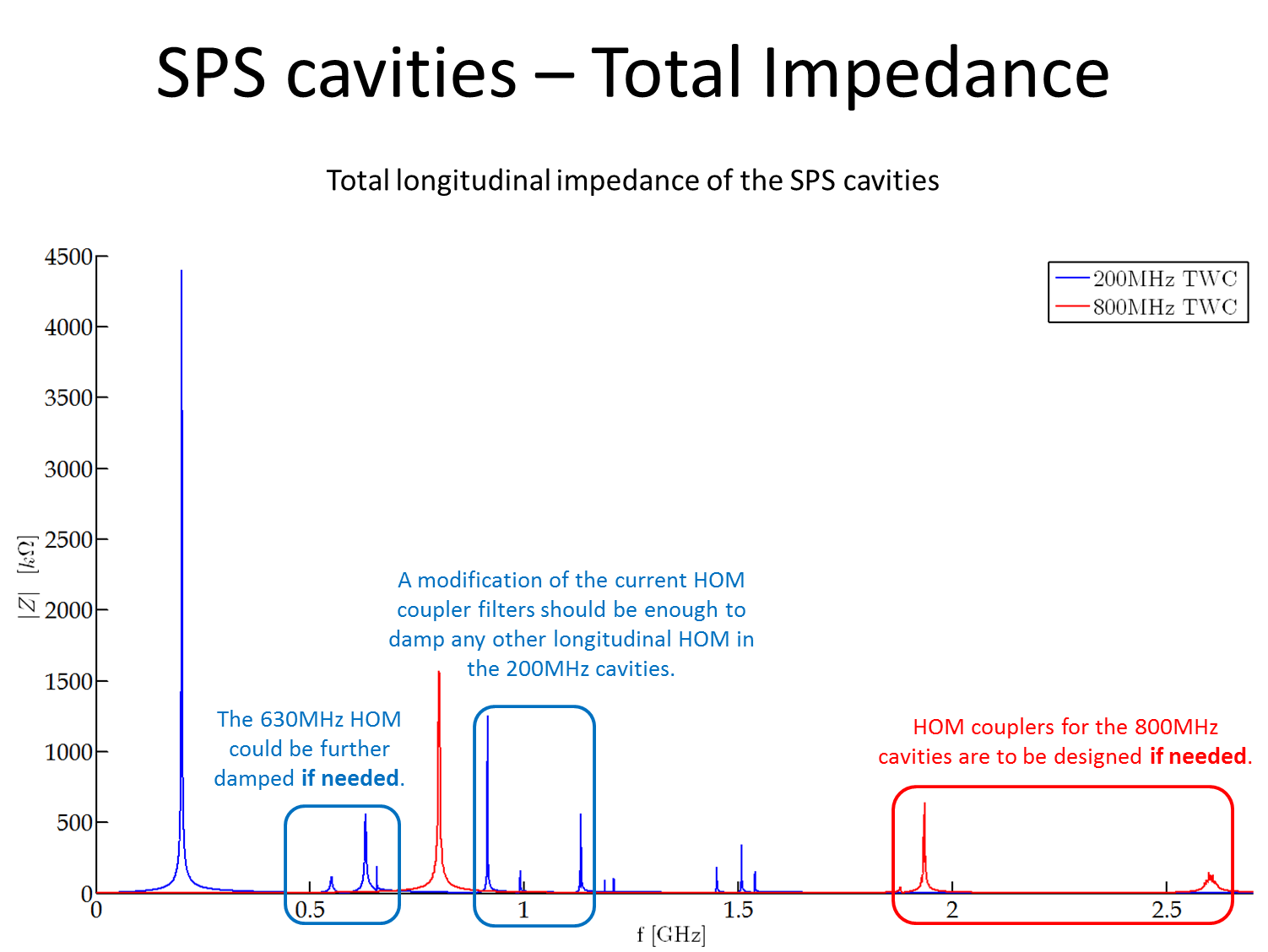 Example for the 2 long TWC:
J. Varela – LIU-SPS Beam Dynamics Working Group 06/08/2015
7
Impedance reduction simulations: single bunch
Studied parameters space
Different parameters to scan:
 Intensity
 Emittance
 Different RF programs (single and double RF)
 Different cycles (fast and long ramp)
 Different distributions (binomial)
 Impedance tested:
 Flanges (group 1)
 Flanges (group 2)
9
Slow ramp parameters
Slow ramp (8.6s nominal LHC cycle)
 Two RF voltage settings
 Constant bucket area CBA (acceptance 0.6eVs)
 High voltage HV (~6.6MV)
 Second RF voltage set to 10% of the main RF
CBA
HV
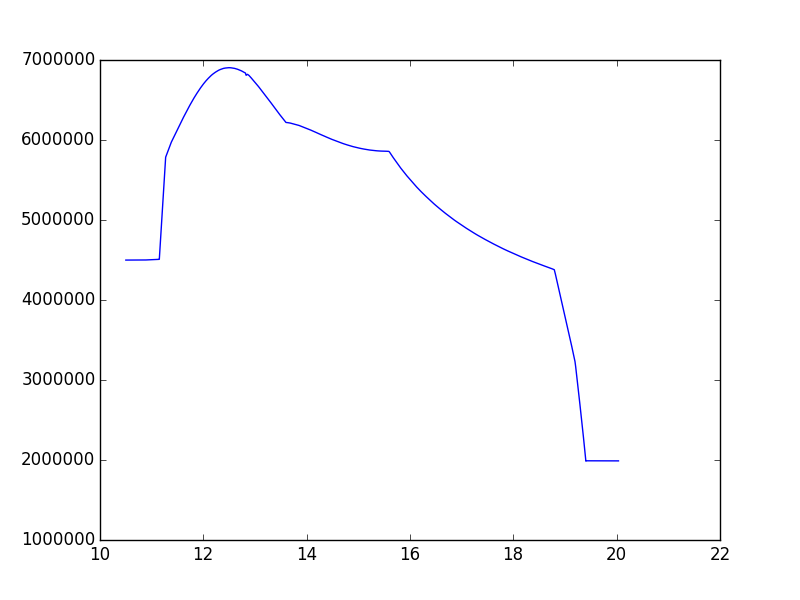 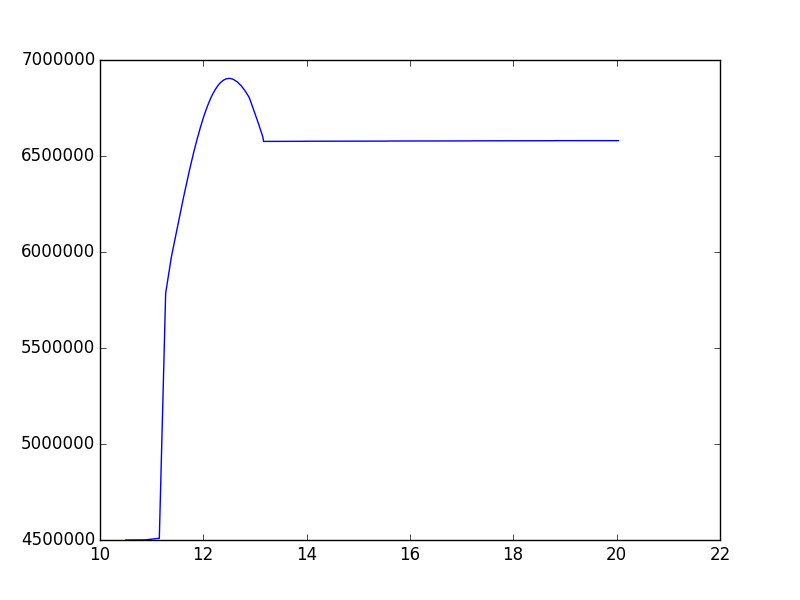 Voltage (V)
Voltage (V)
Time (s)
Time (s)
10
CBA
HV
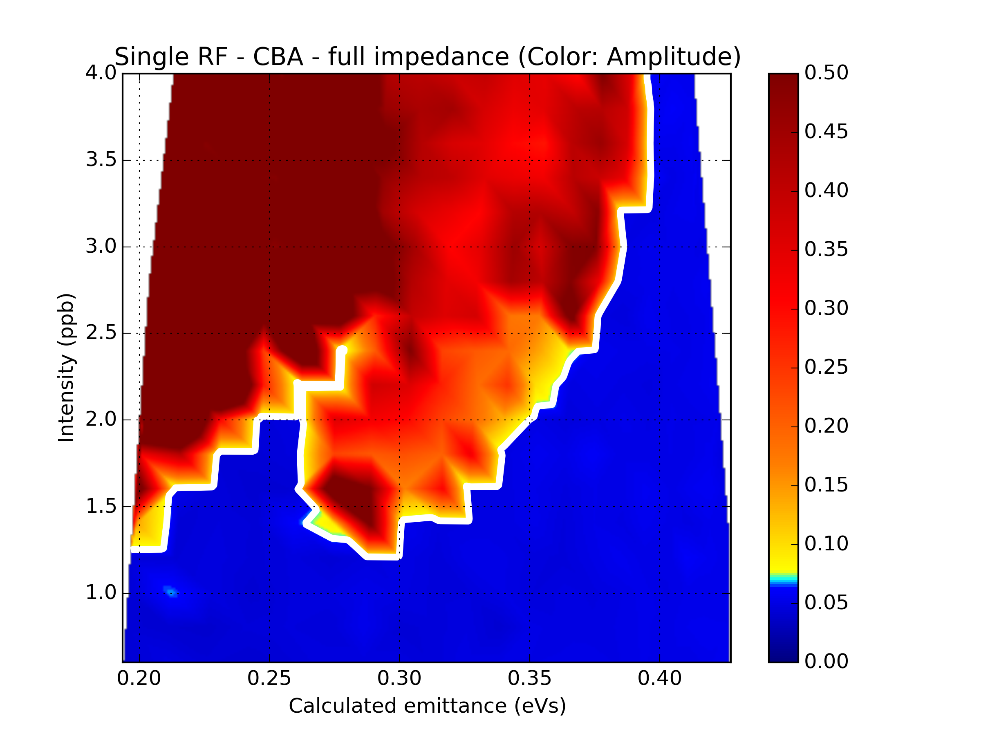 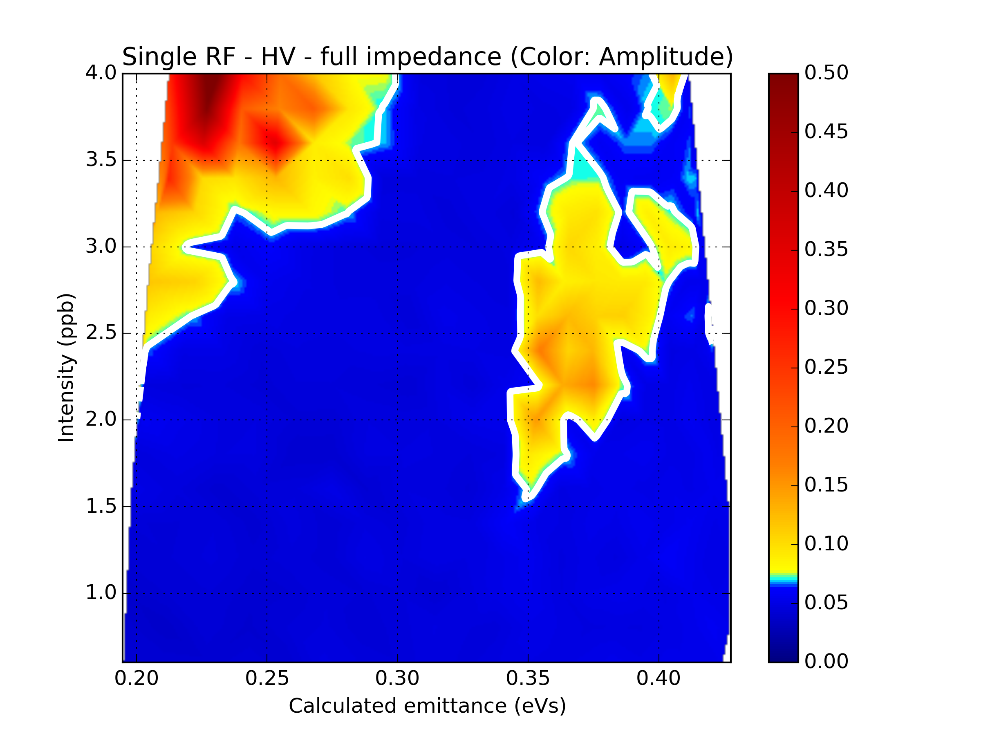 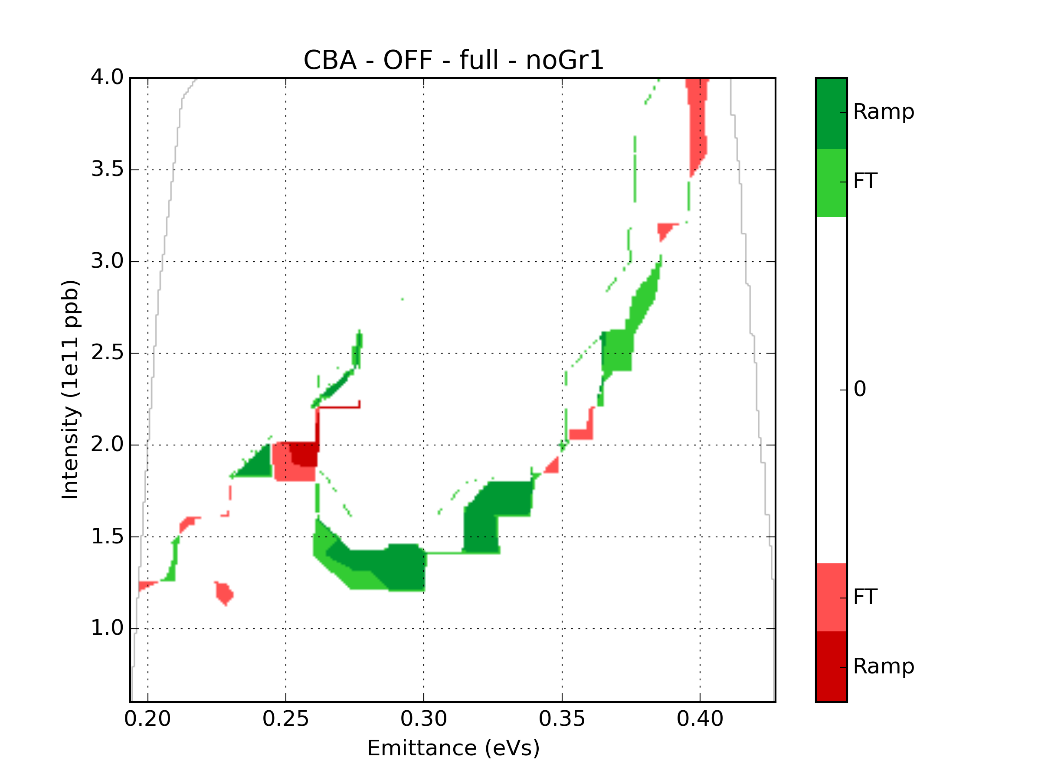 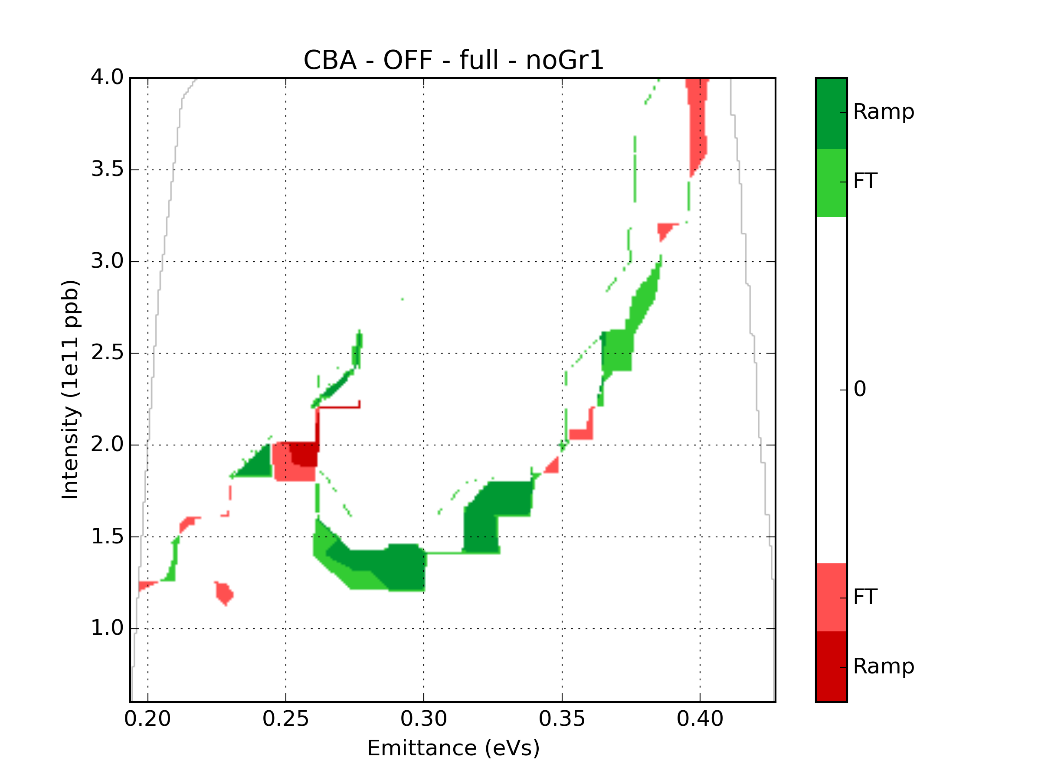 1RF
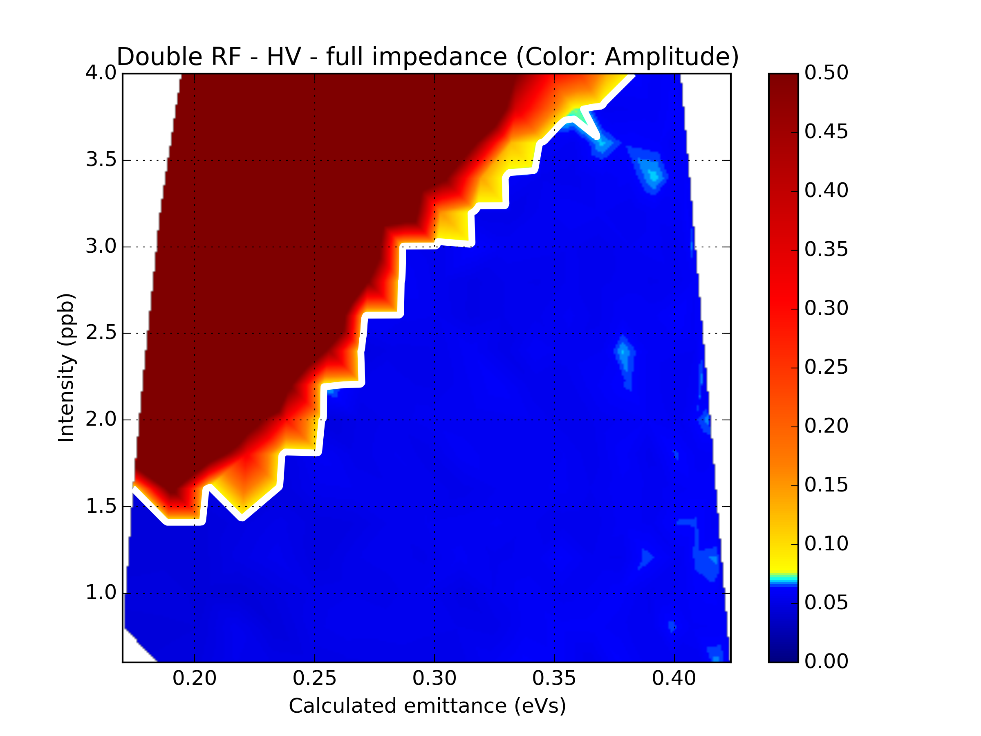 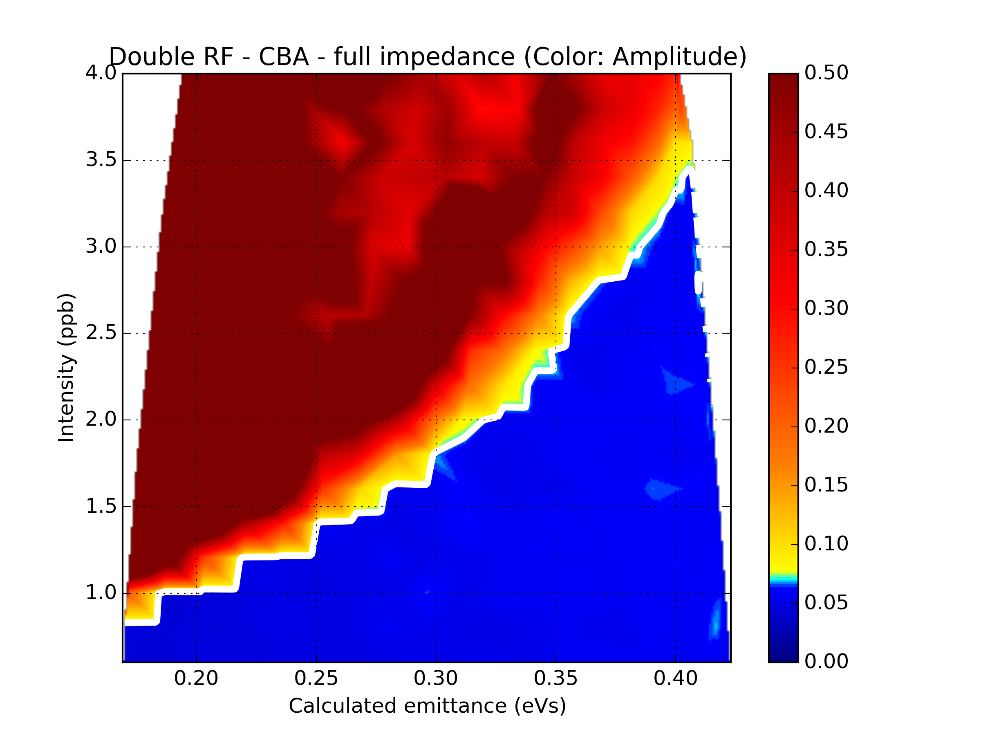 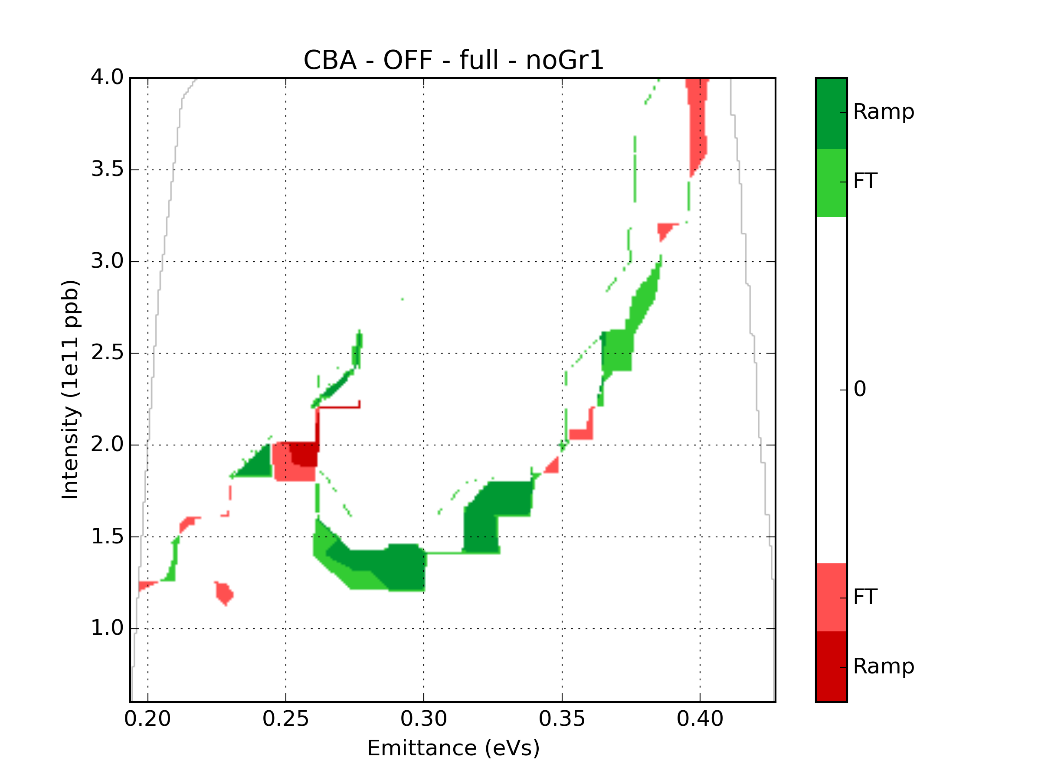 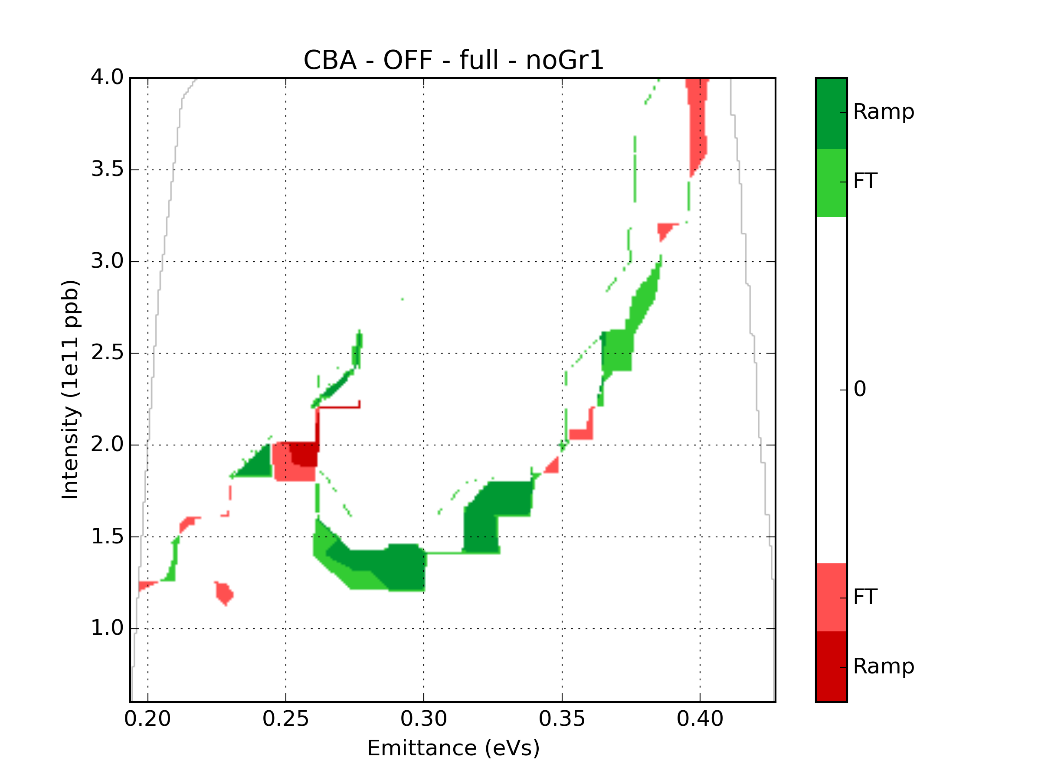 2RF
11
CBA
HV
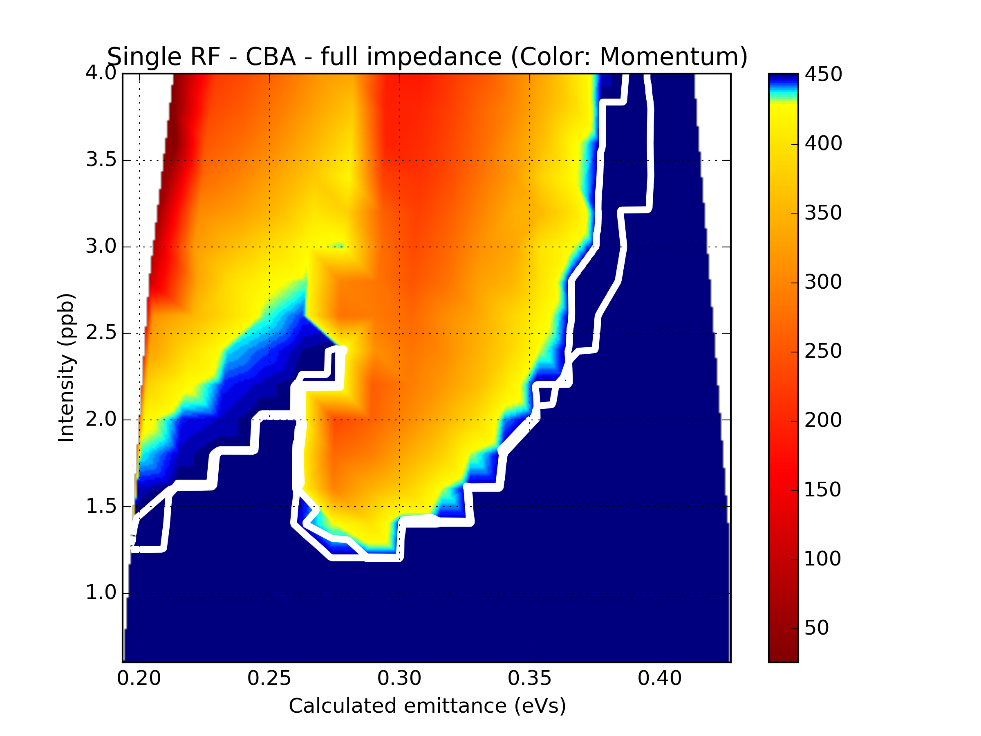 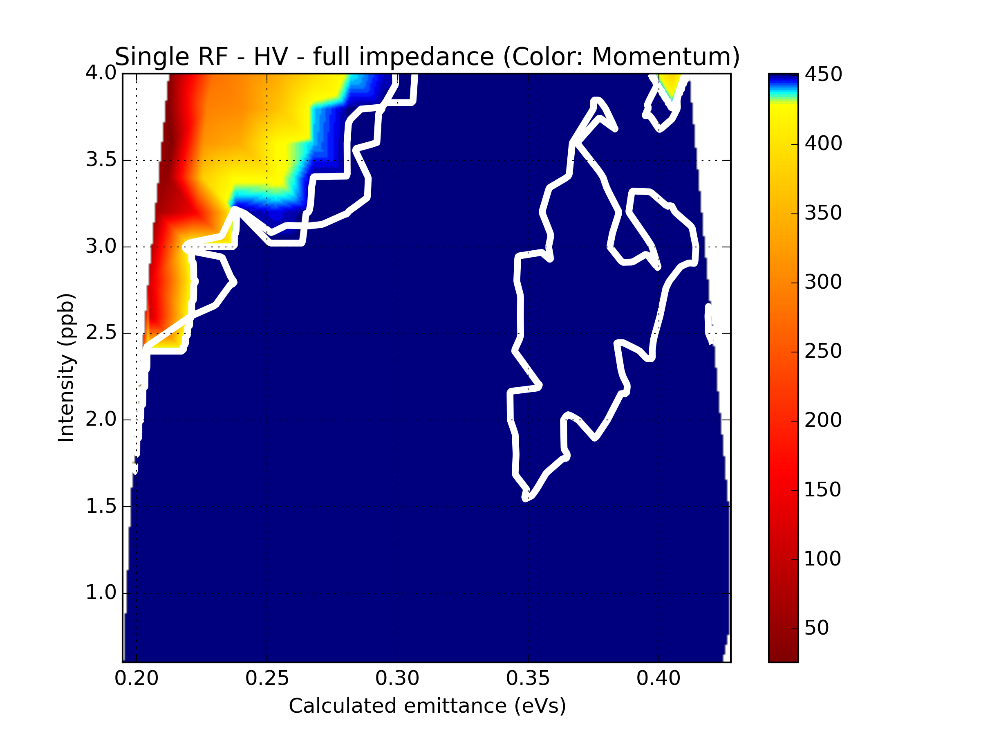 Instability at flat top
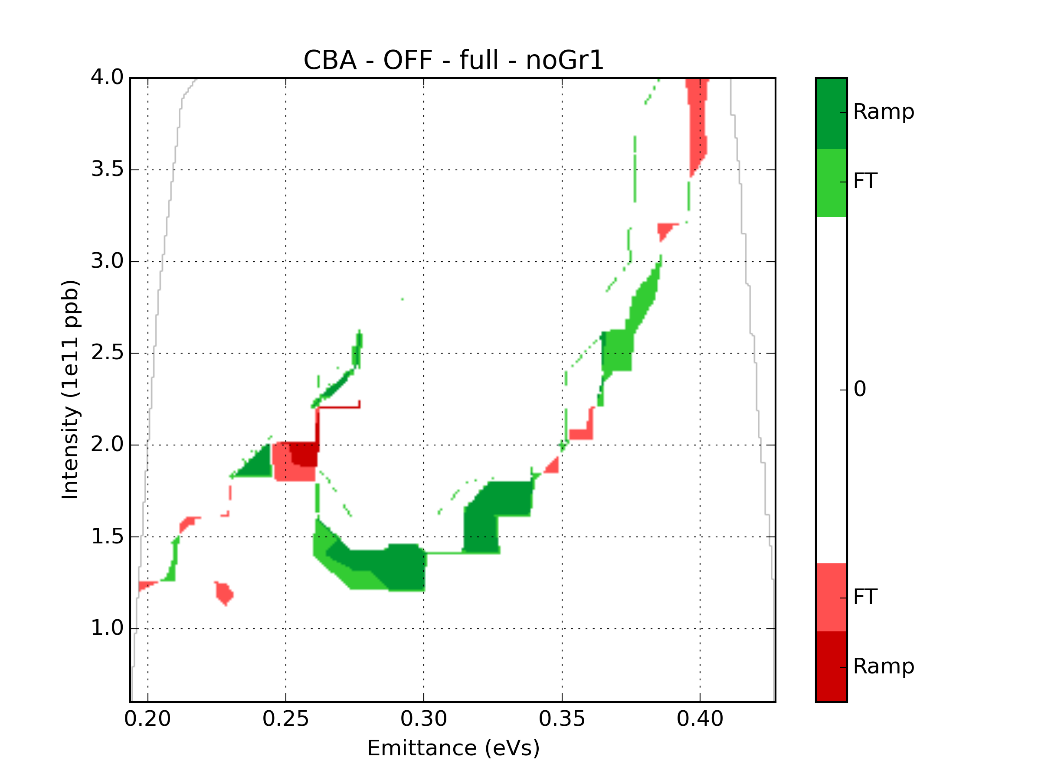 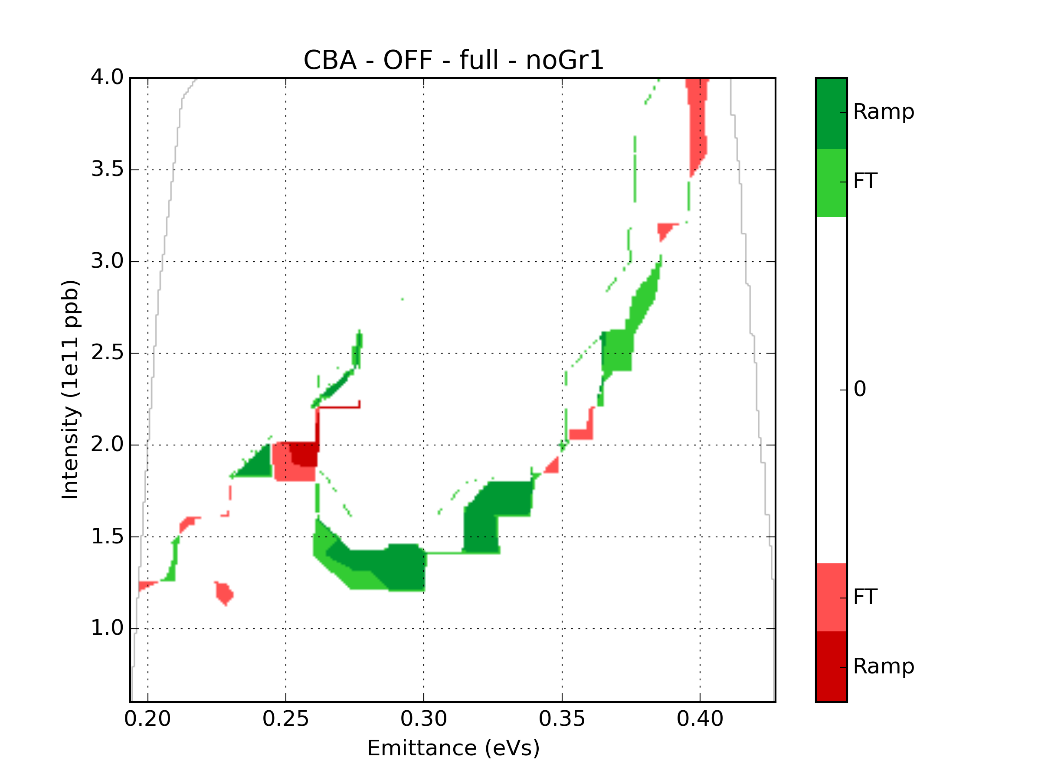 1RF
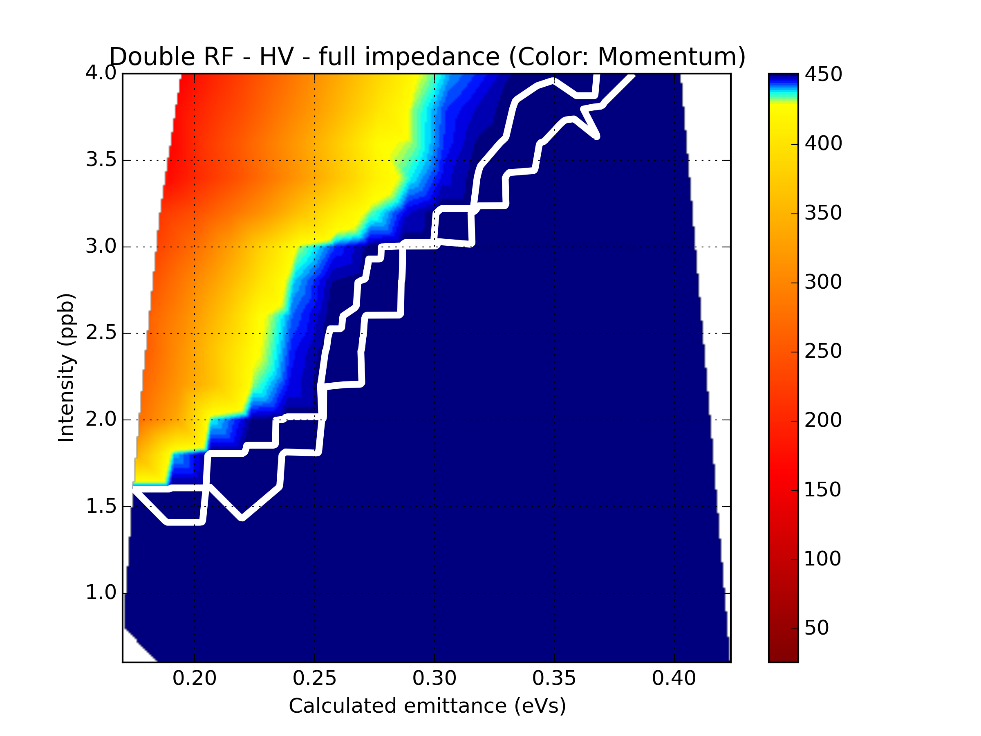 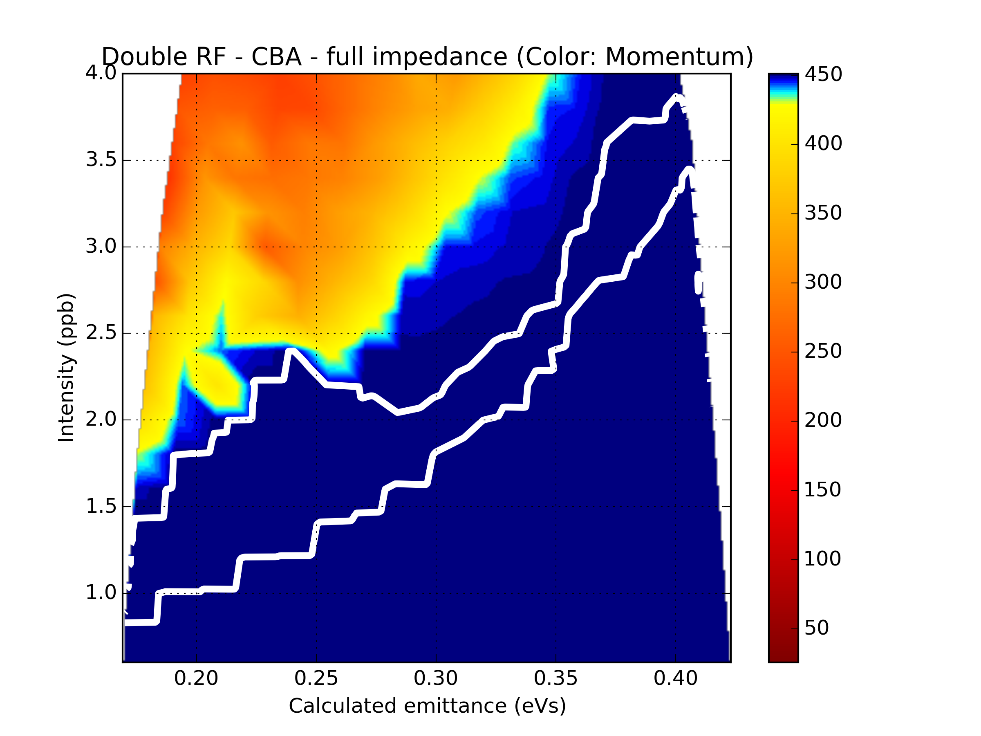 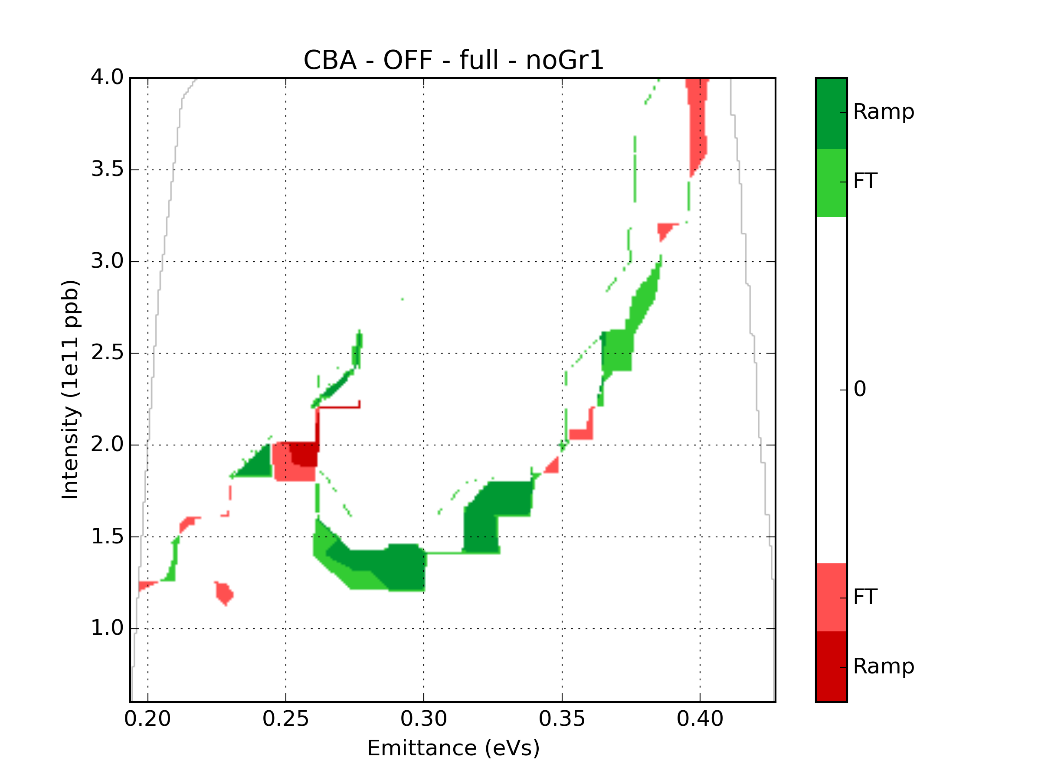 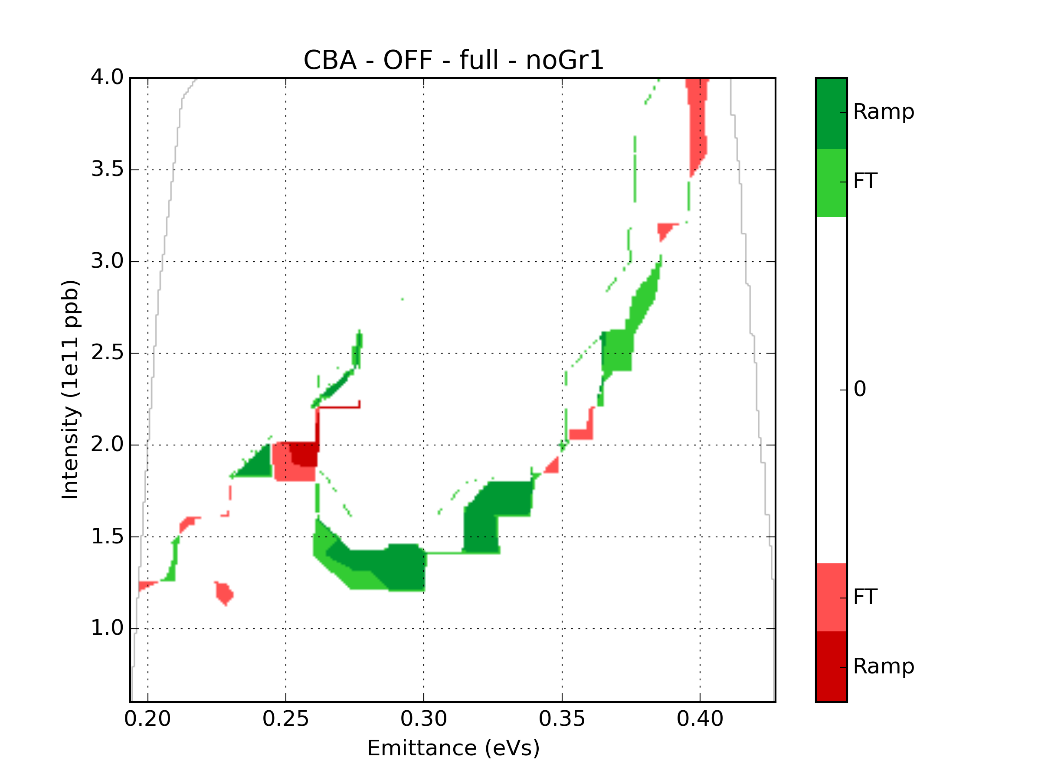 2RF
12
CBA
HV
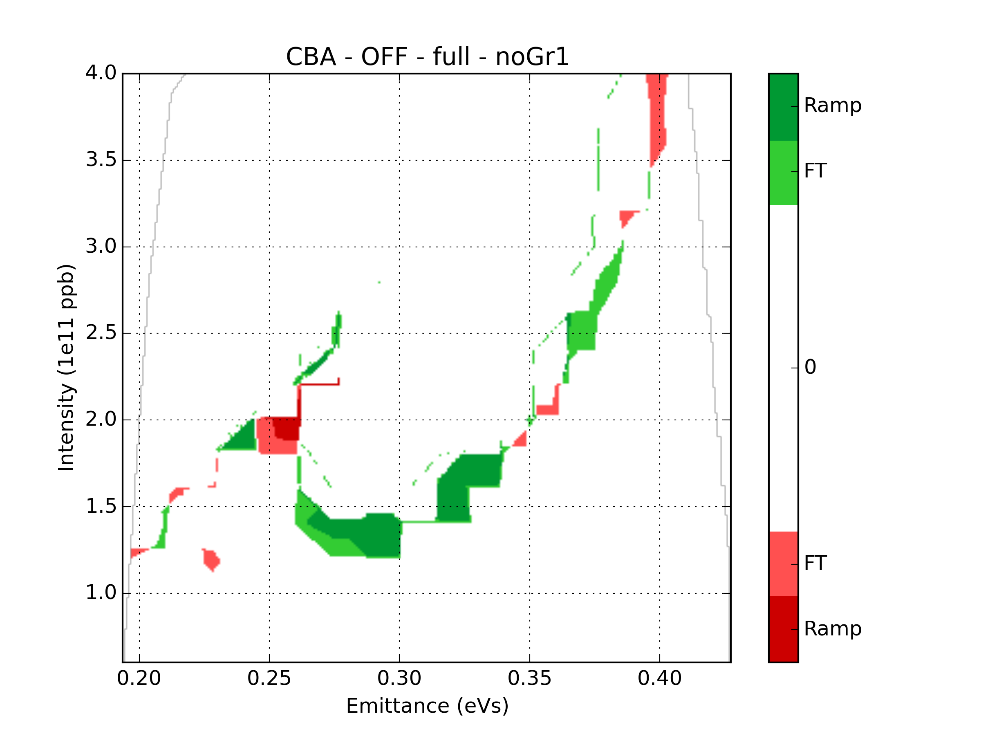 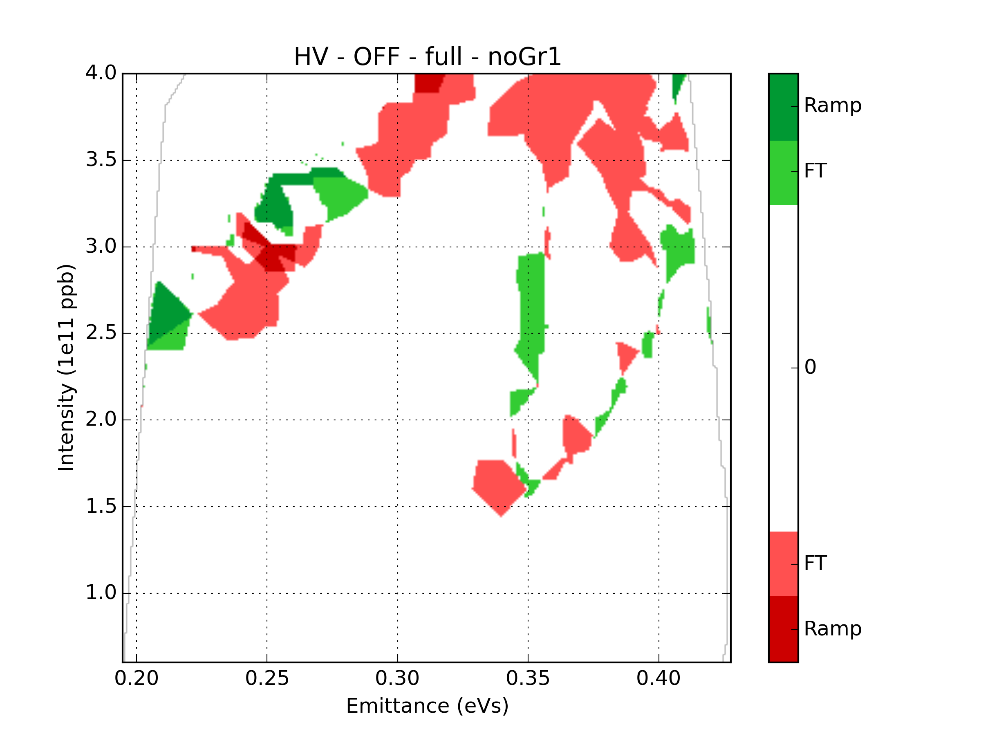 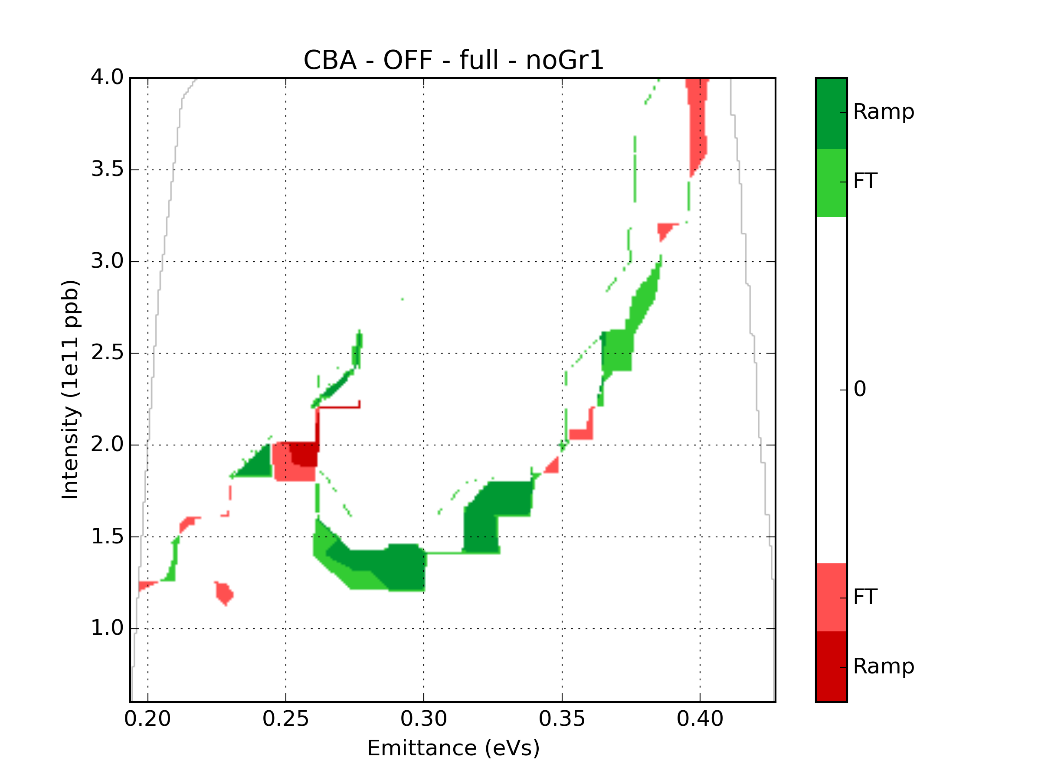 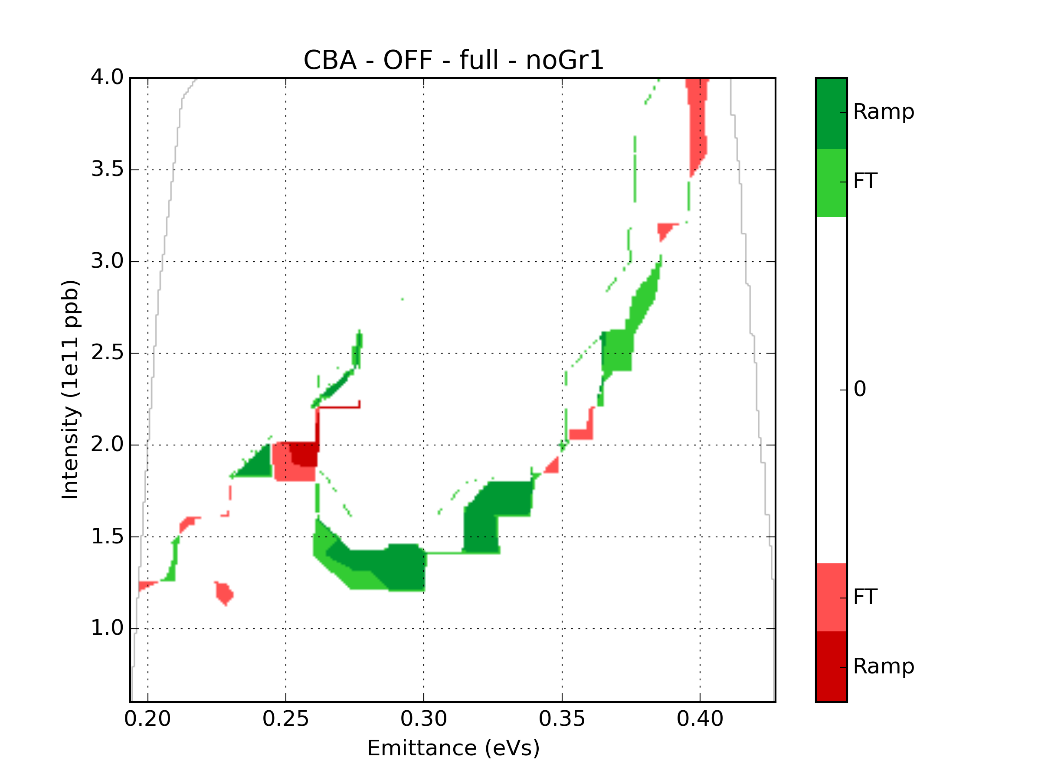 1RF
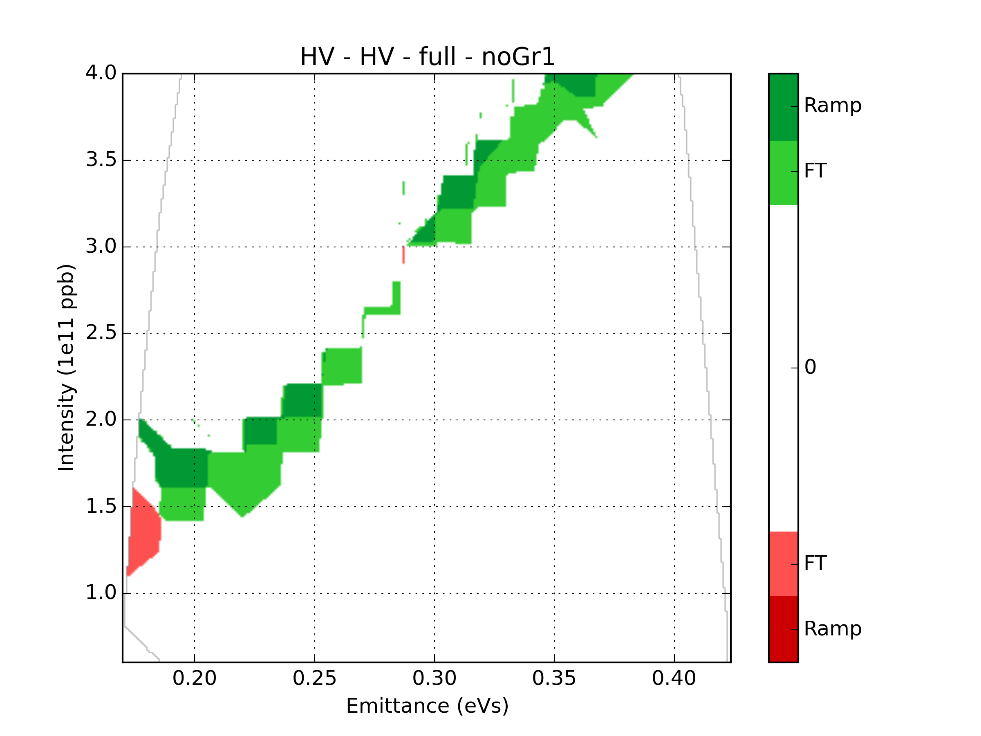 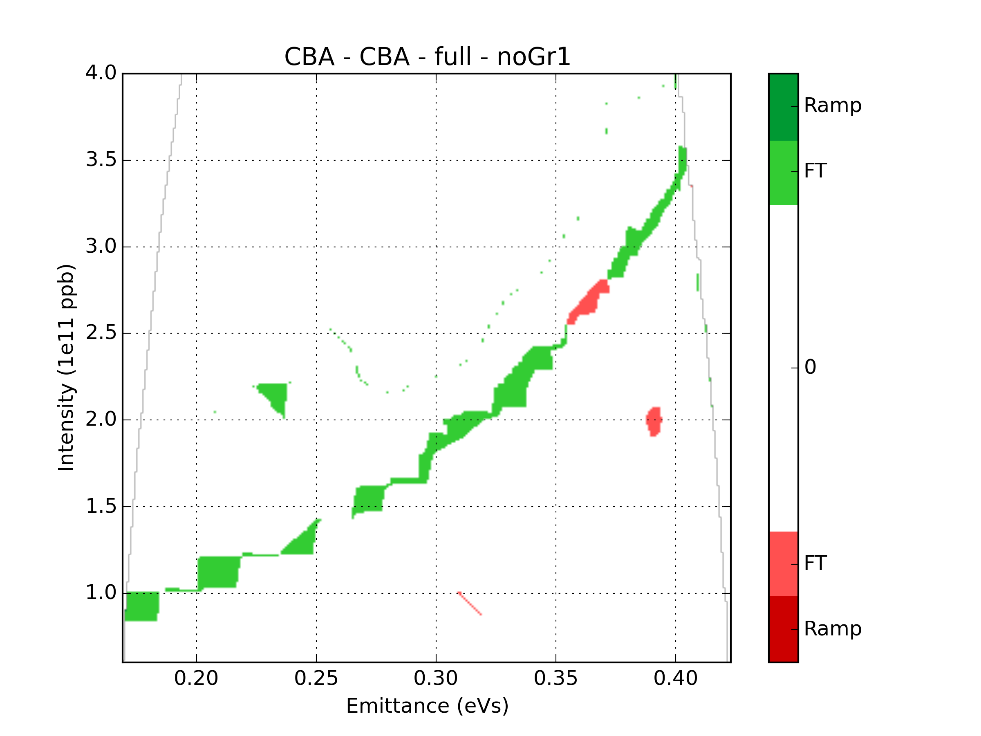 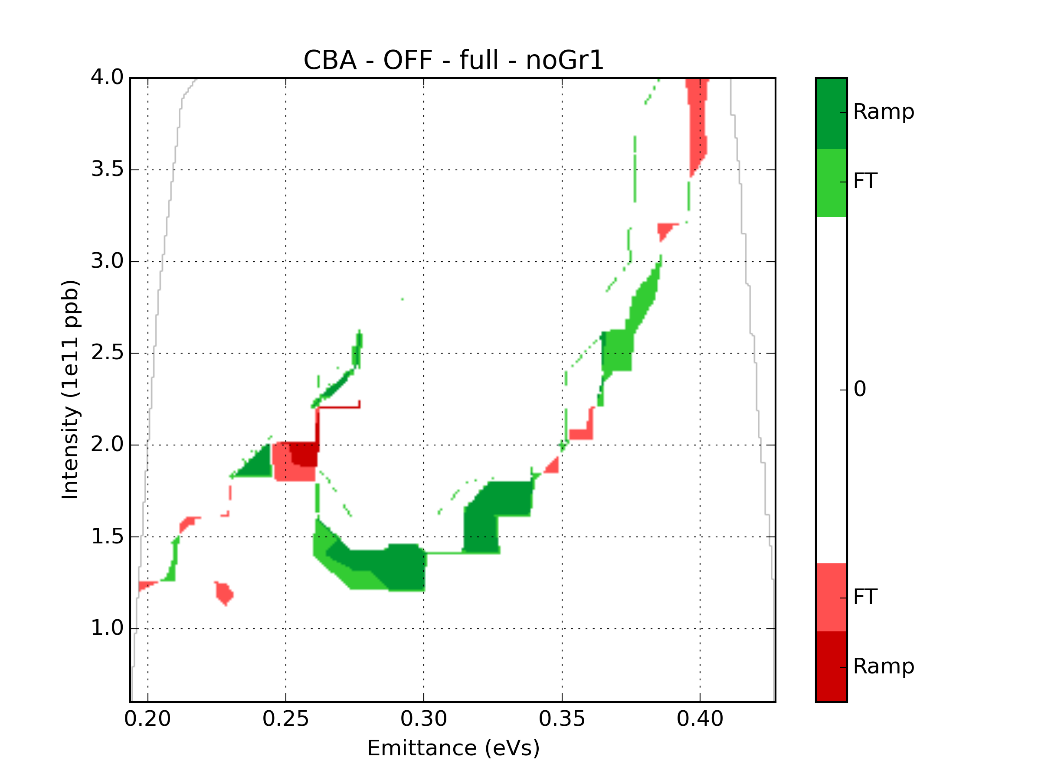 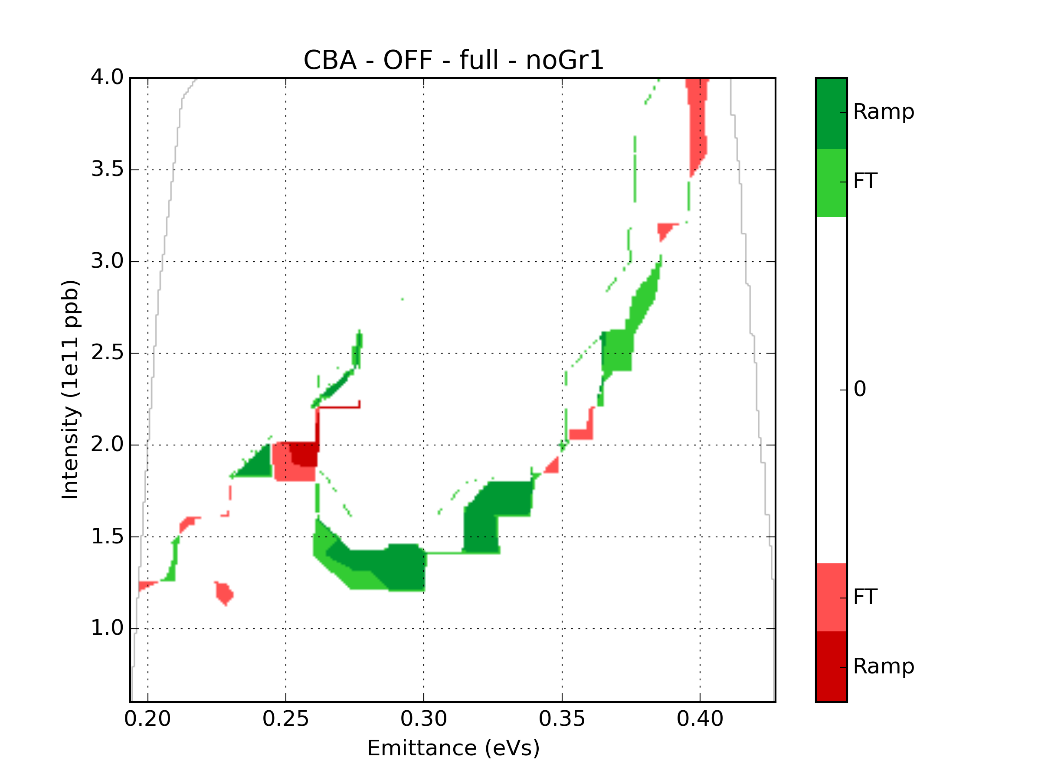 2RF
13
CBA
HV
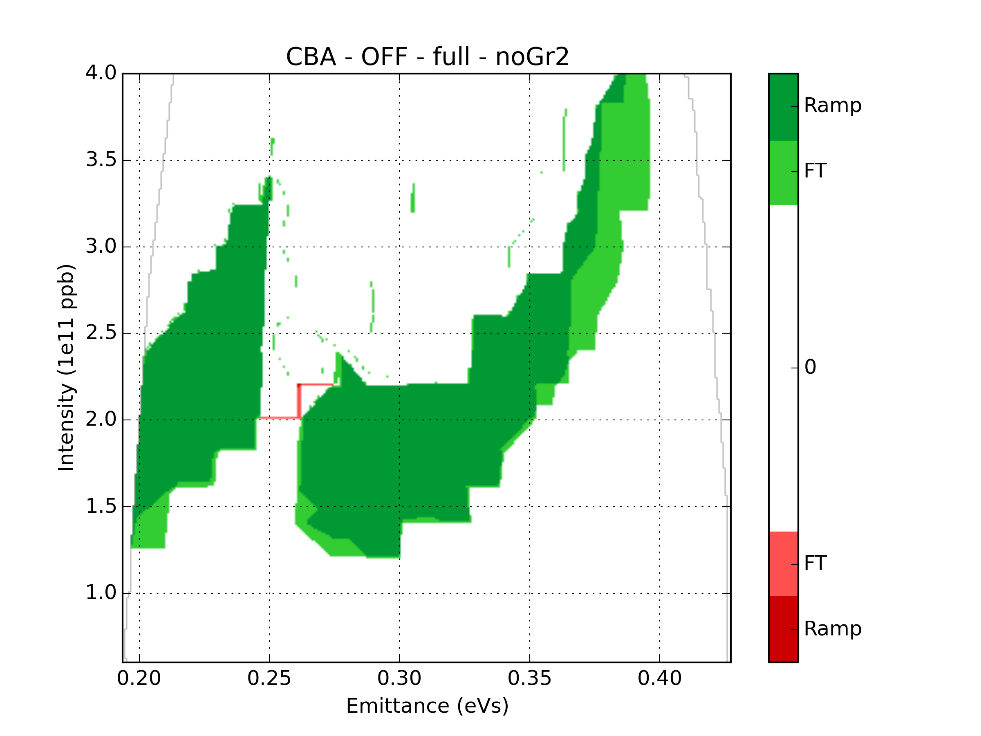 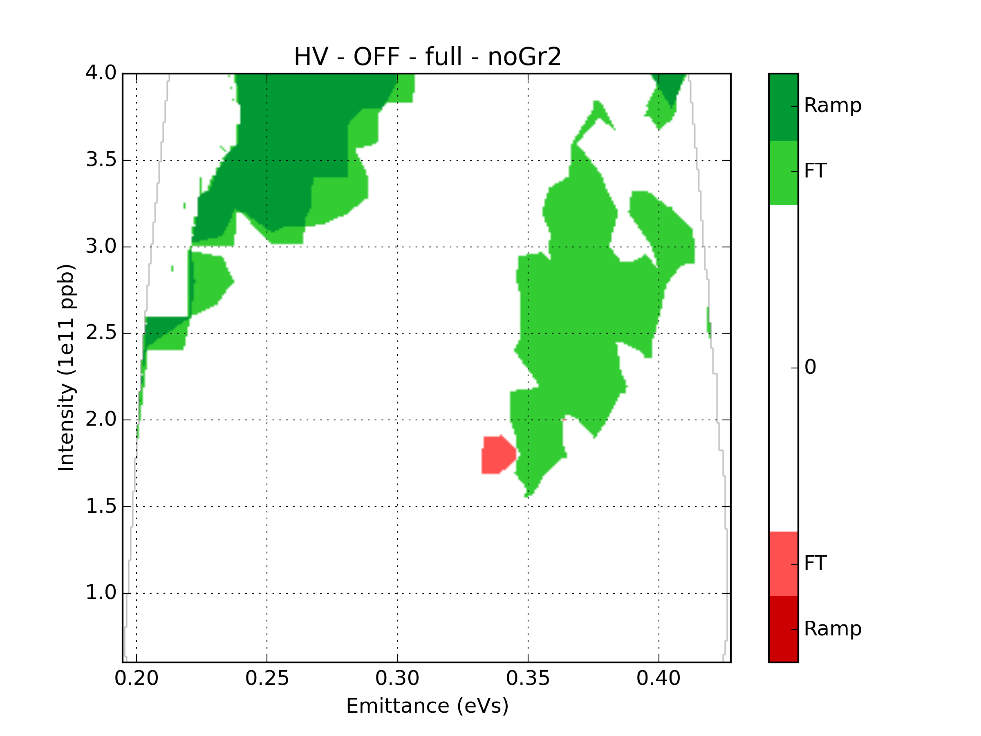 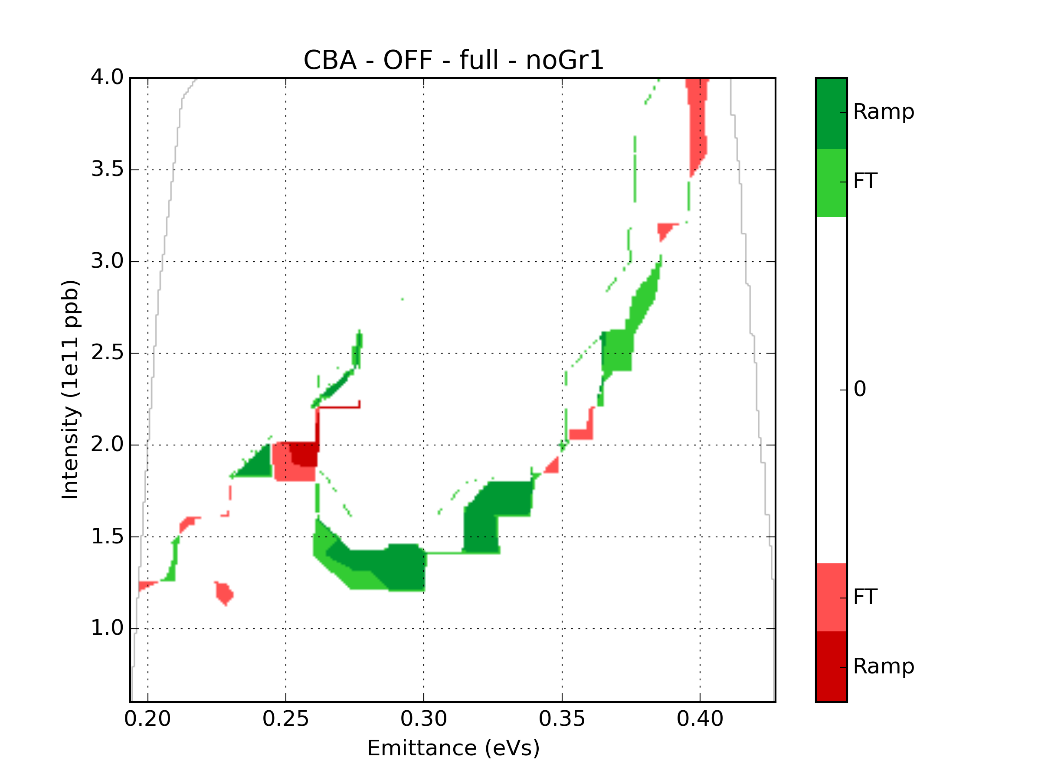 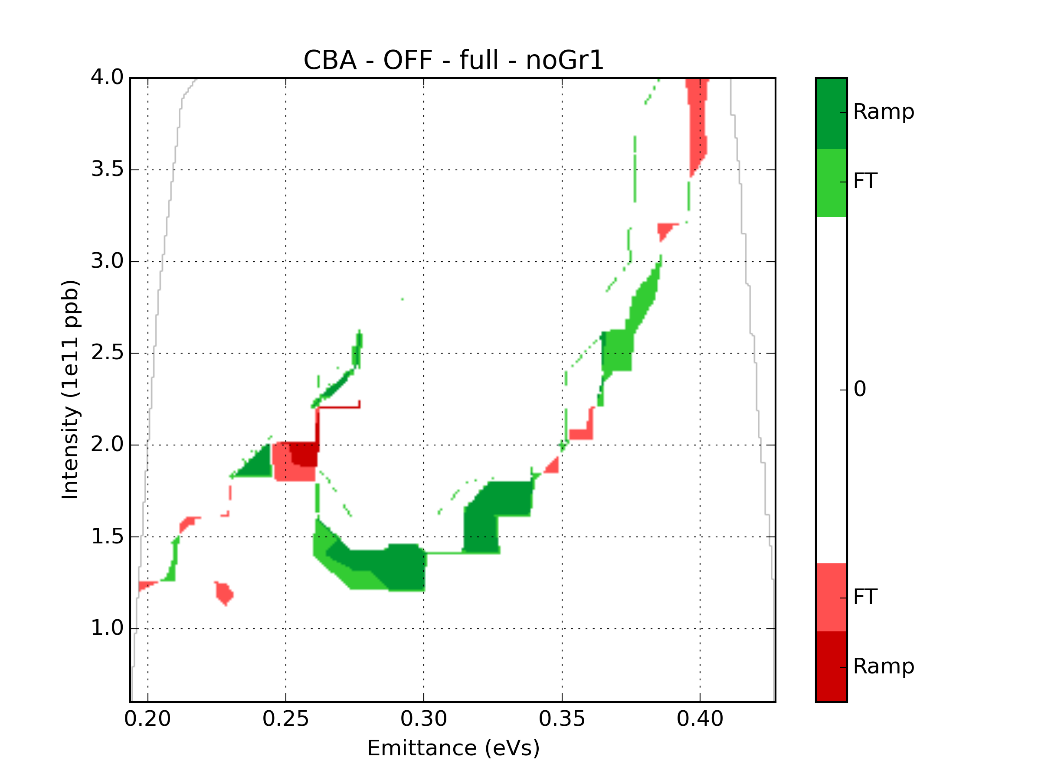 1RF
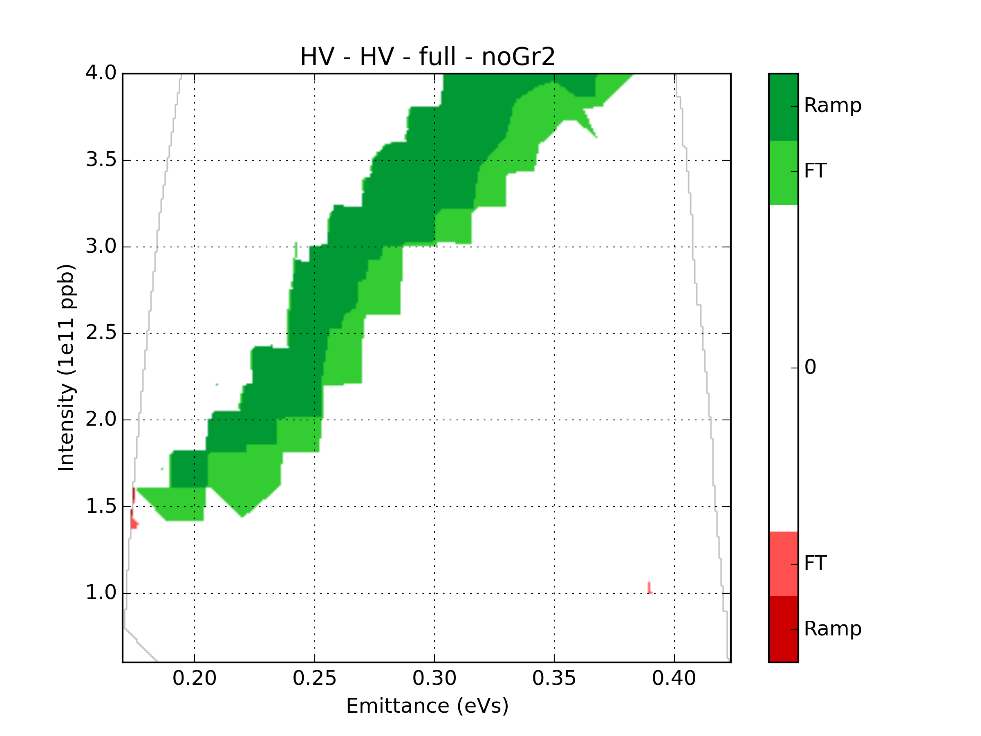 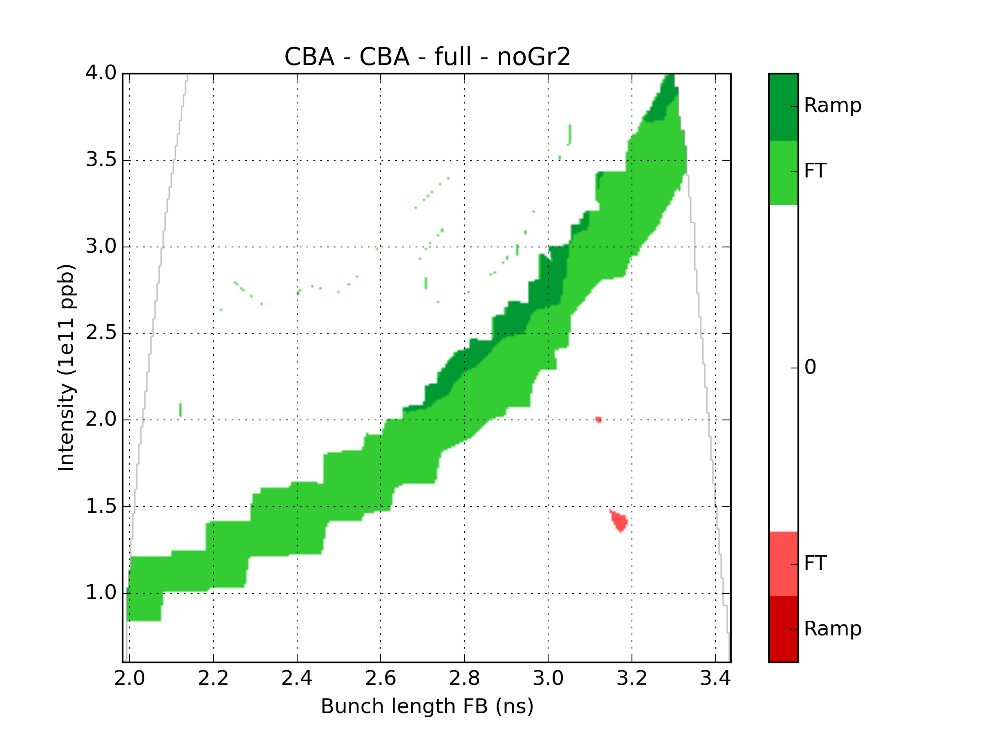 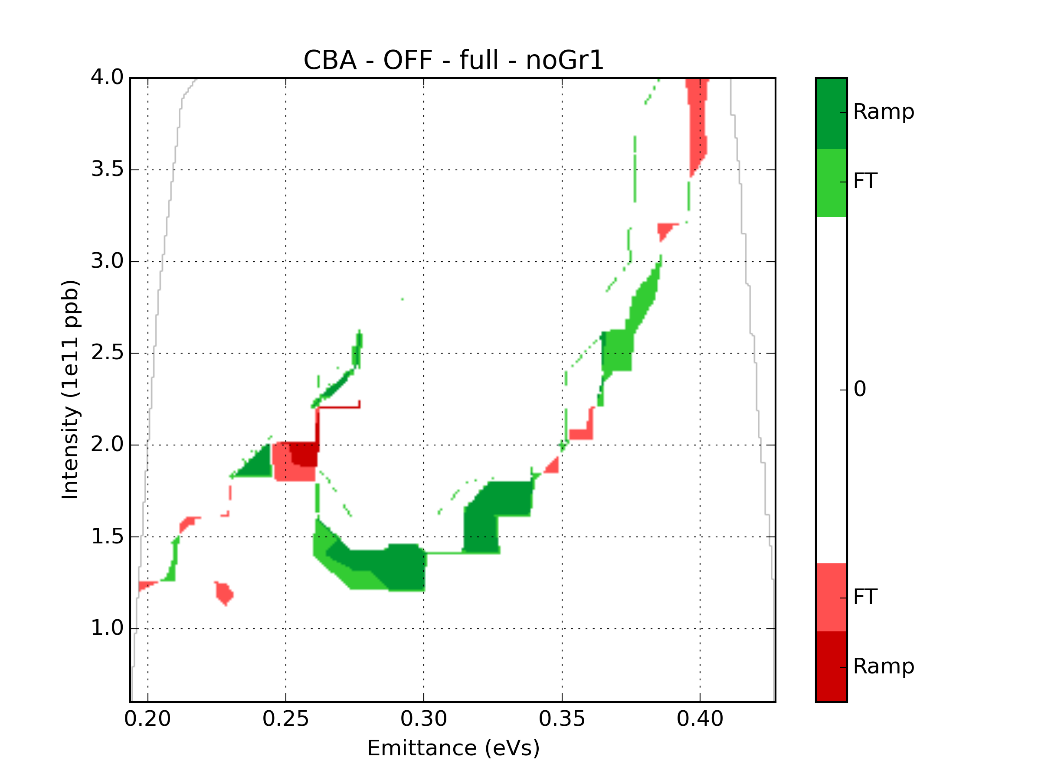 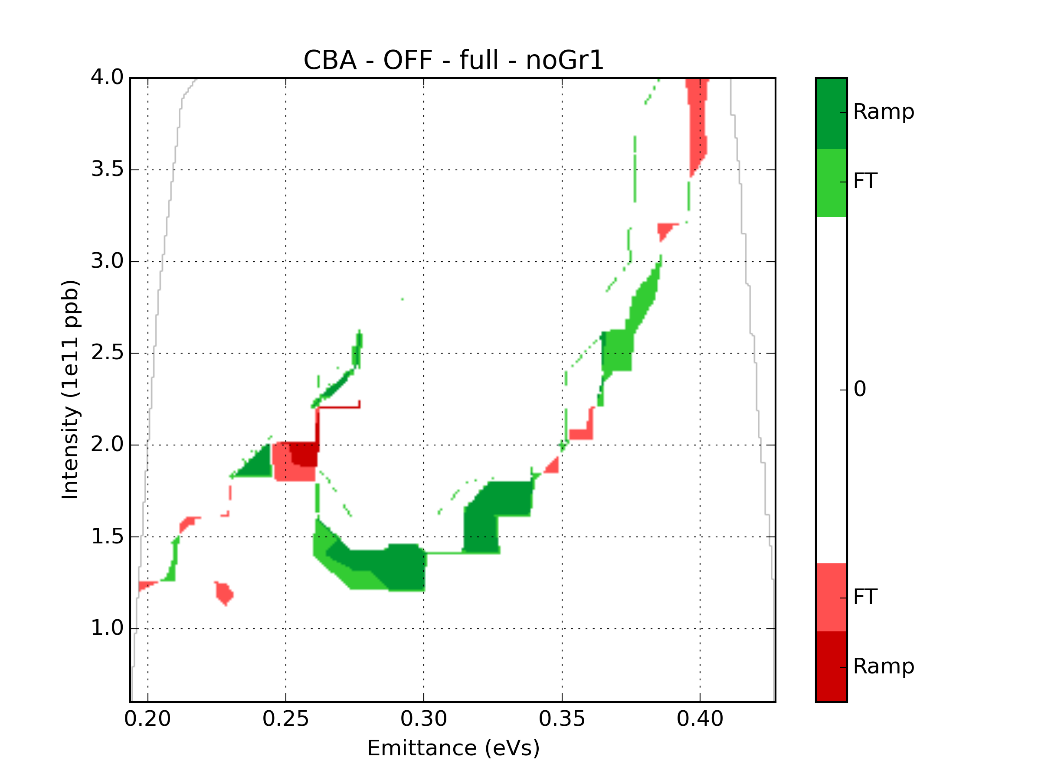 2RF
14
CBA
HV
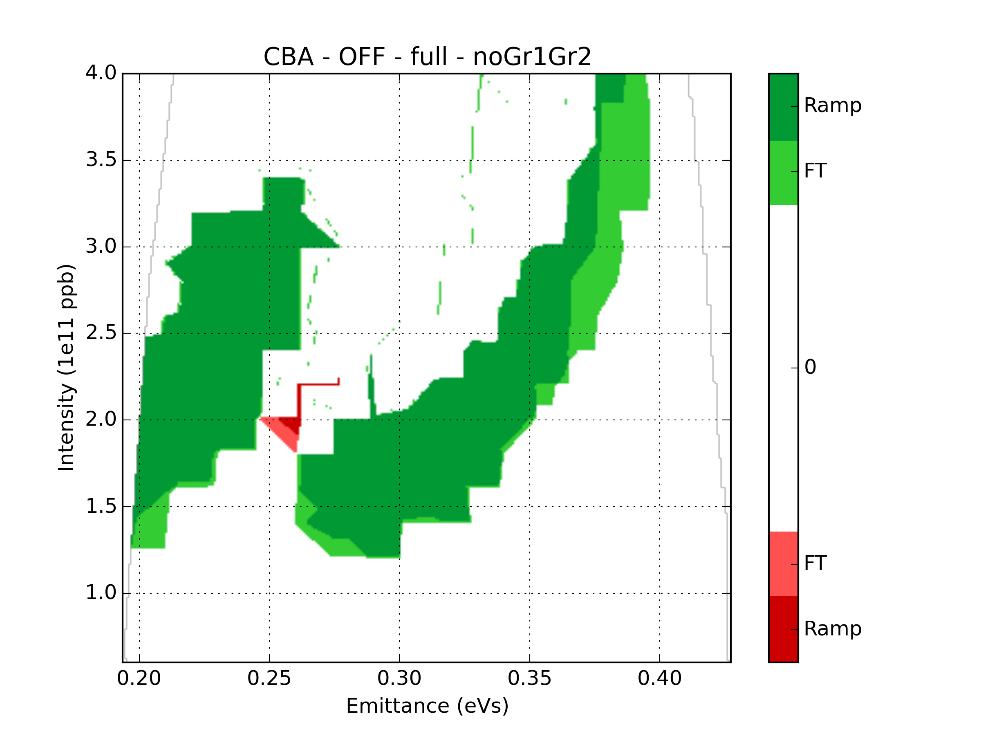 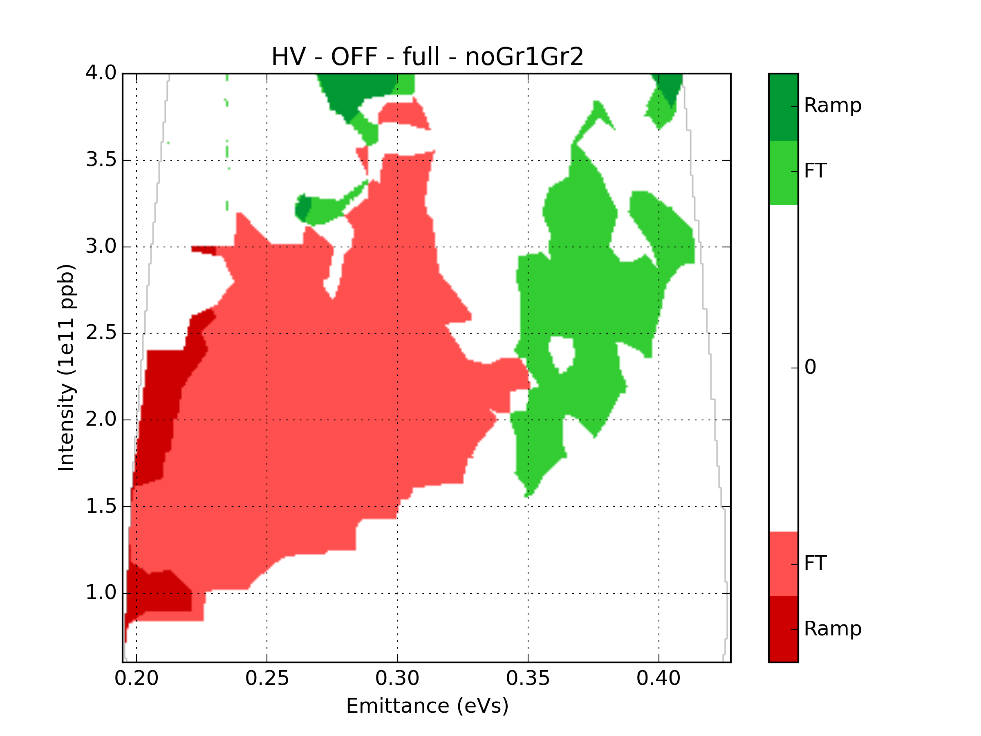 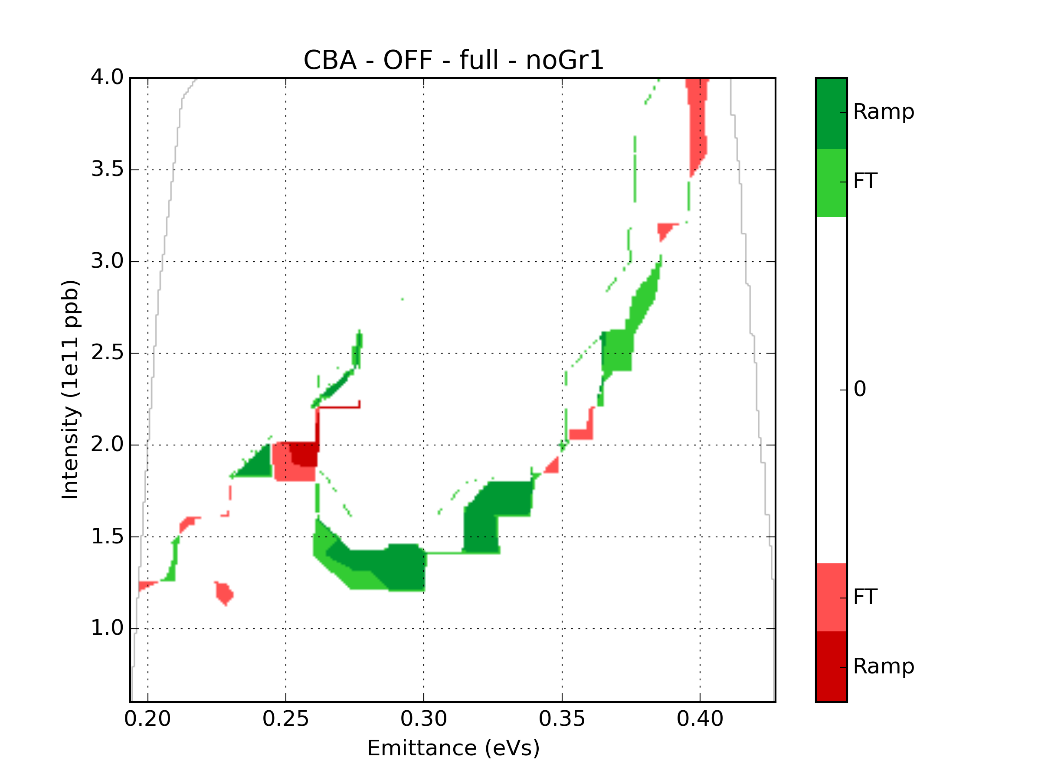 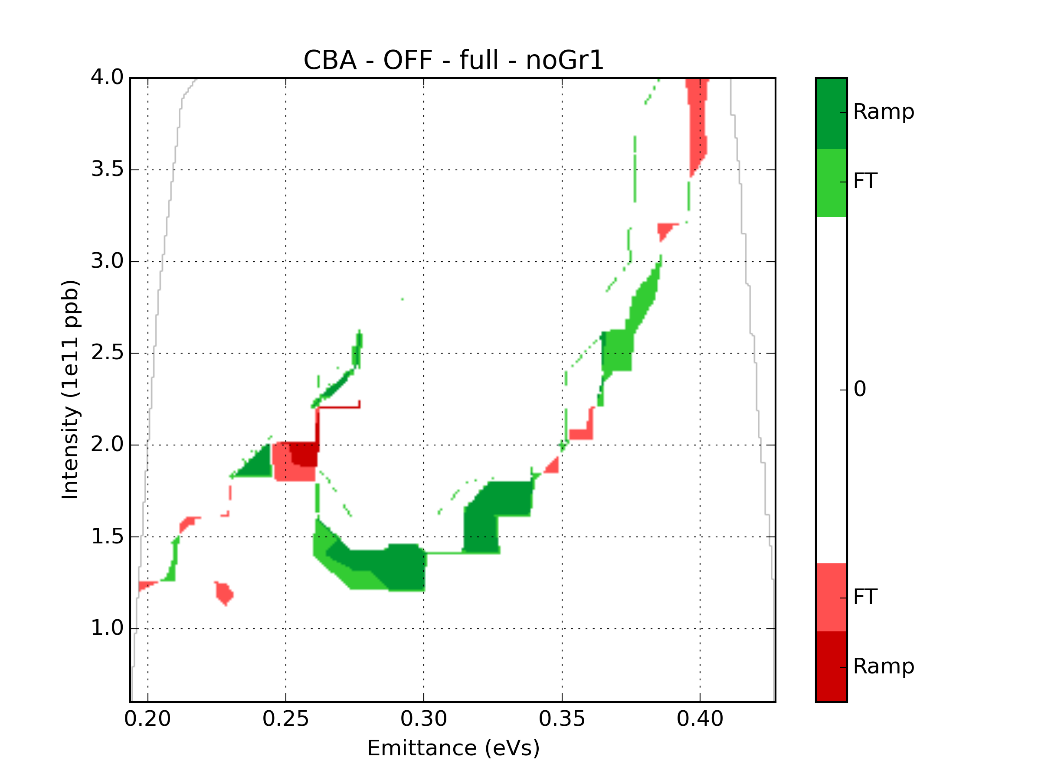 1RF
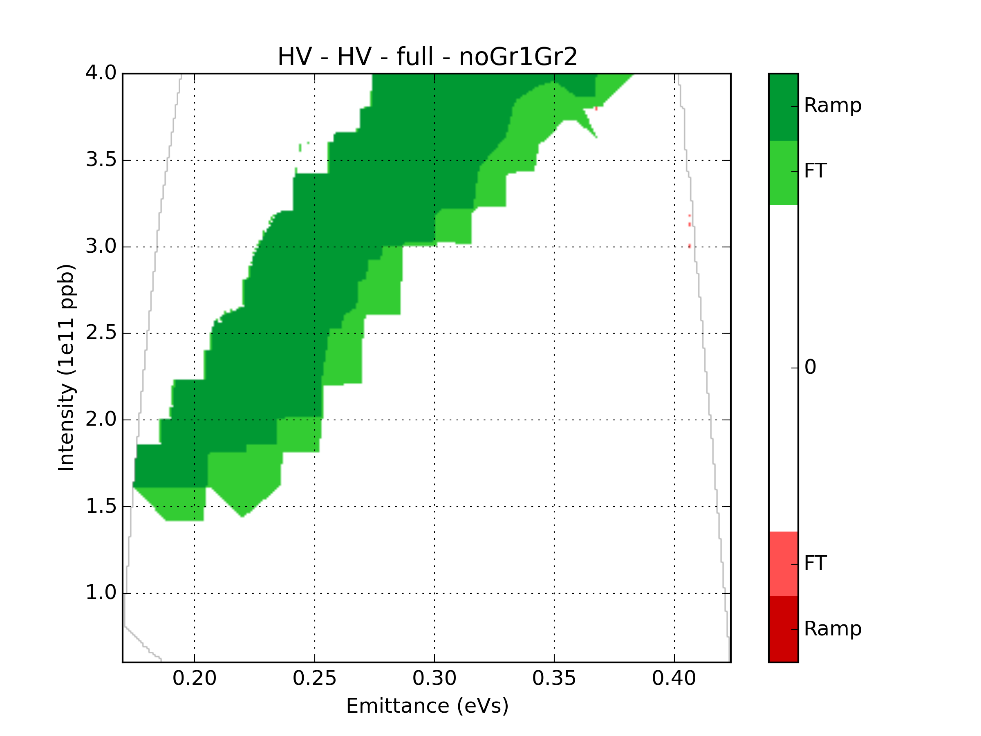 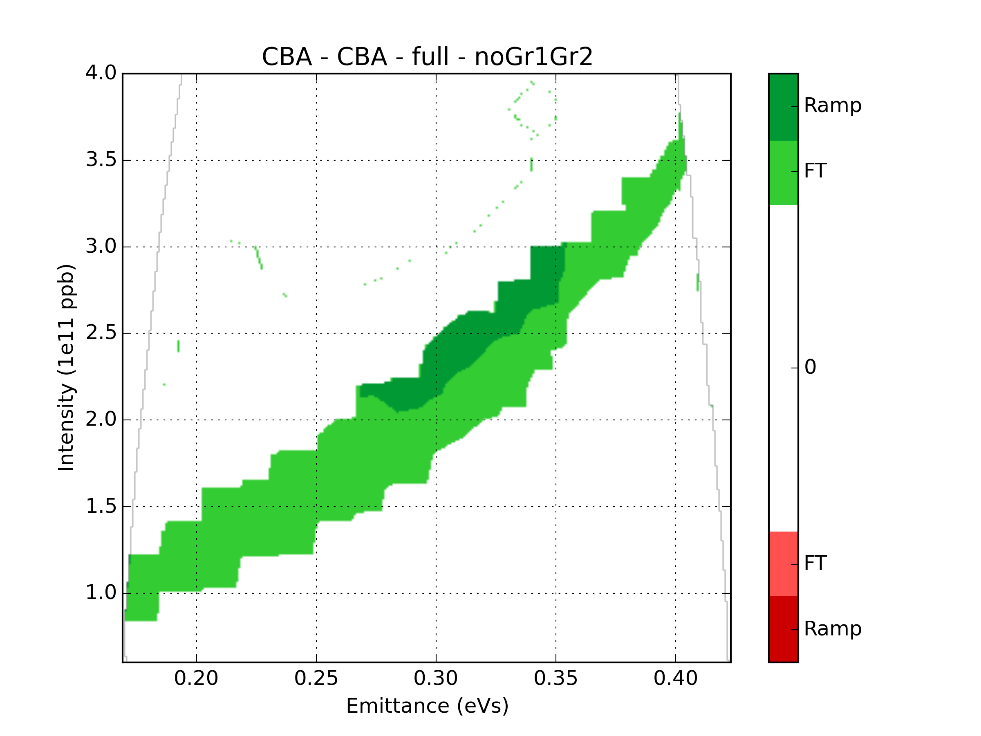 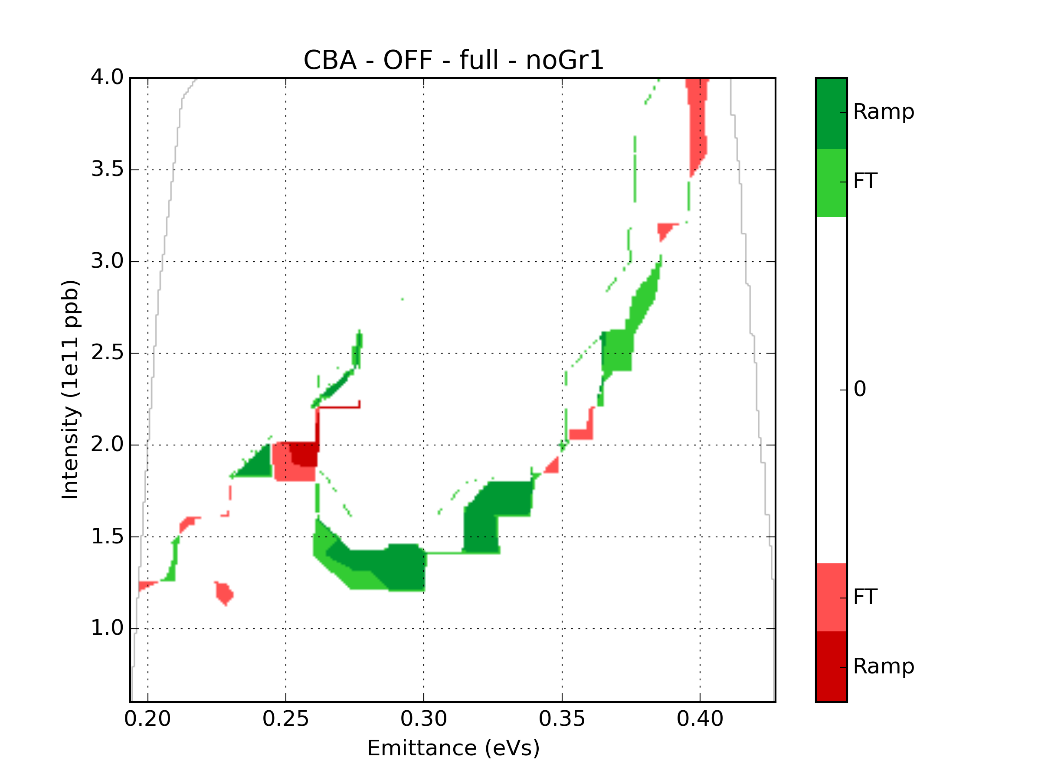 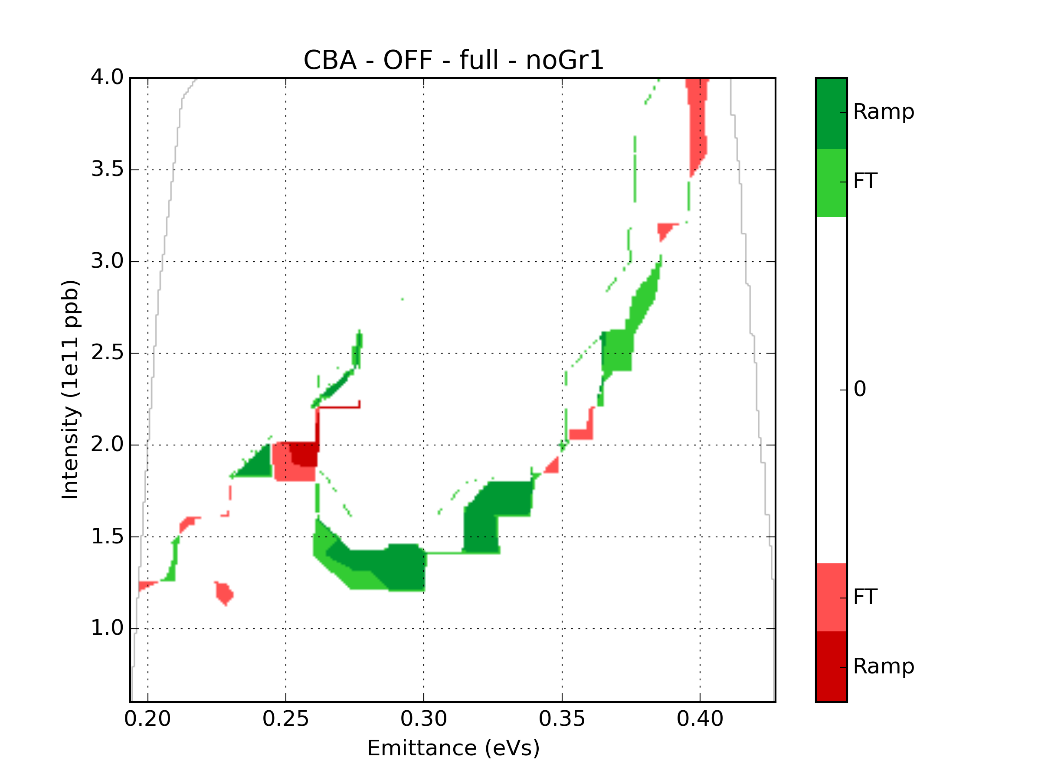 2RF
15
Conclusions for single bunch
16
Impedance reduction simulations: 12 bunches
Studied parameters space
18
2RF
1RF
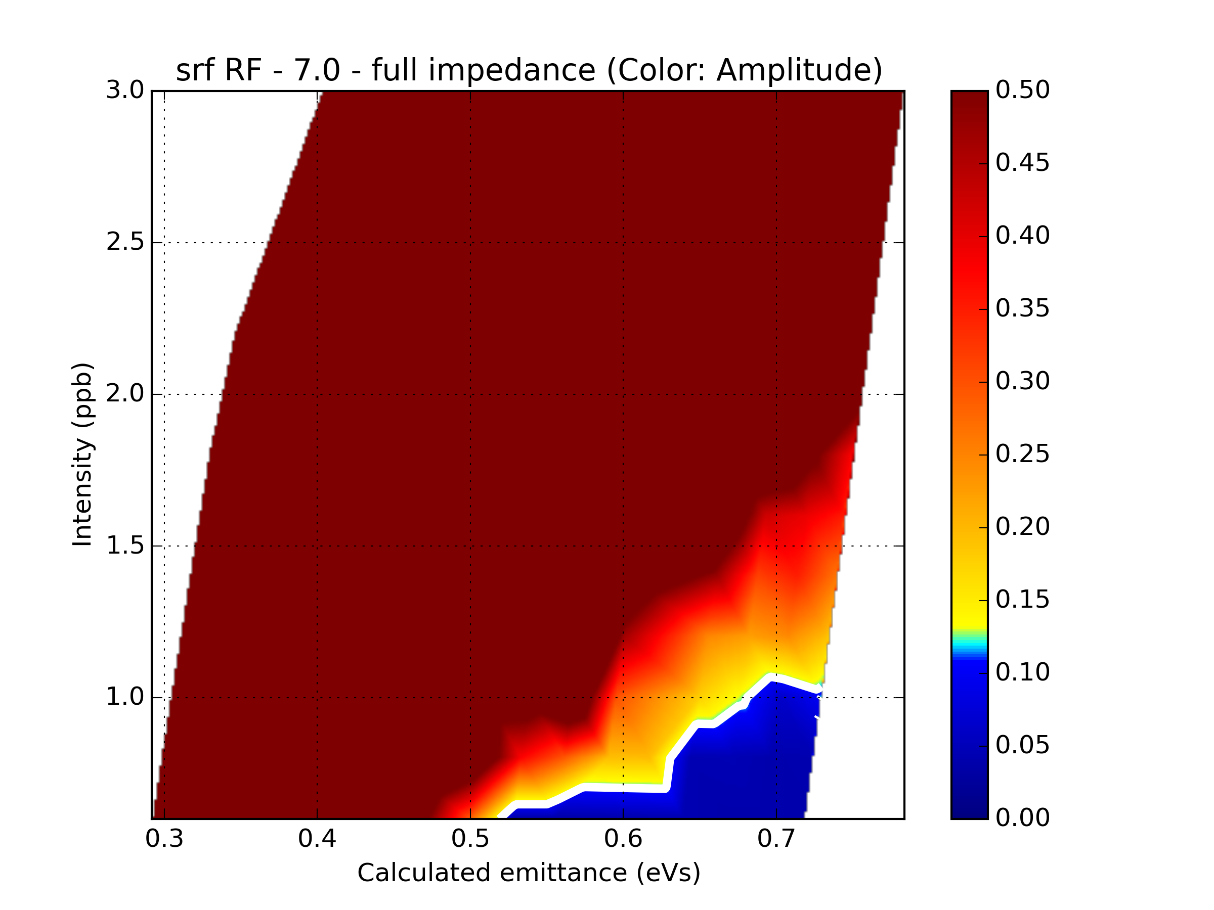 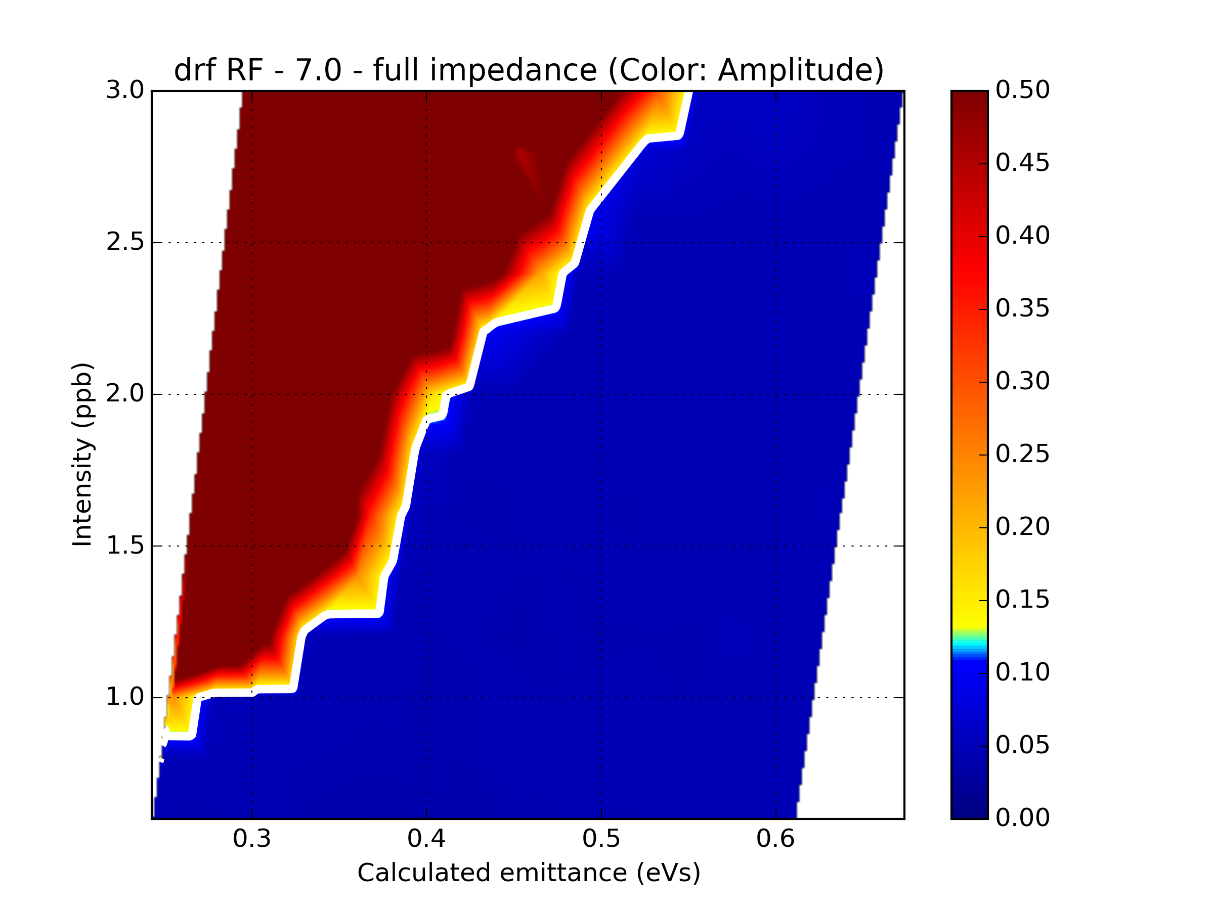 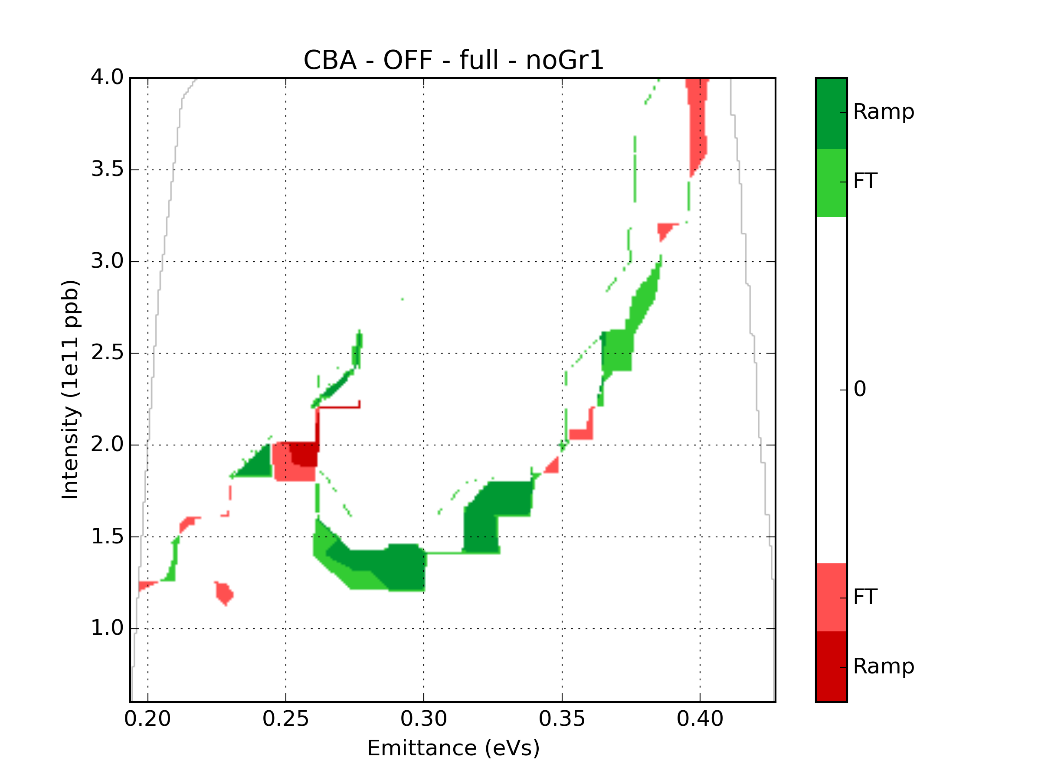 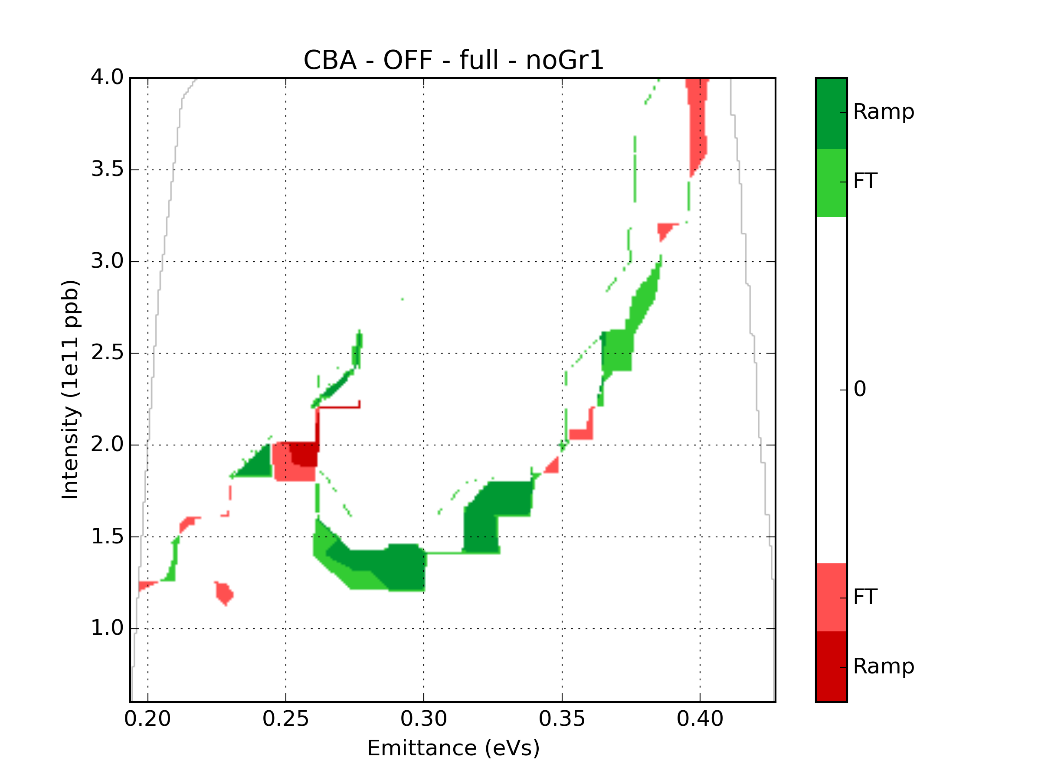 According to simulations, HL-LHC parameters can already be reached in double RF for 12 bunches…
 To be taken into account:
 12 bunches
 No ramp
 Simple feedback model
 Effective phase and voltage of 800MHz study ongoing
19
Removing the flanges (Gr1)
1RF
2RF
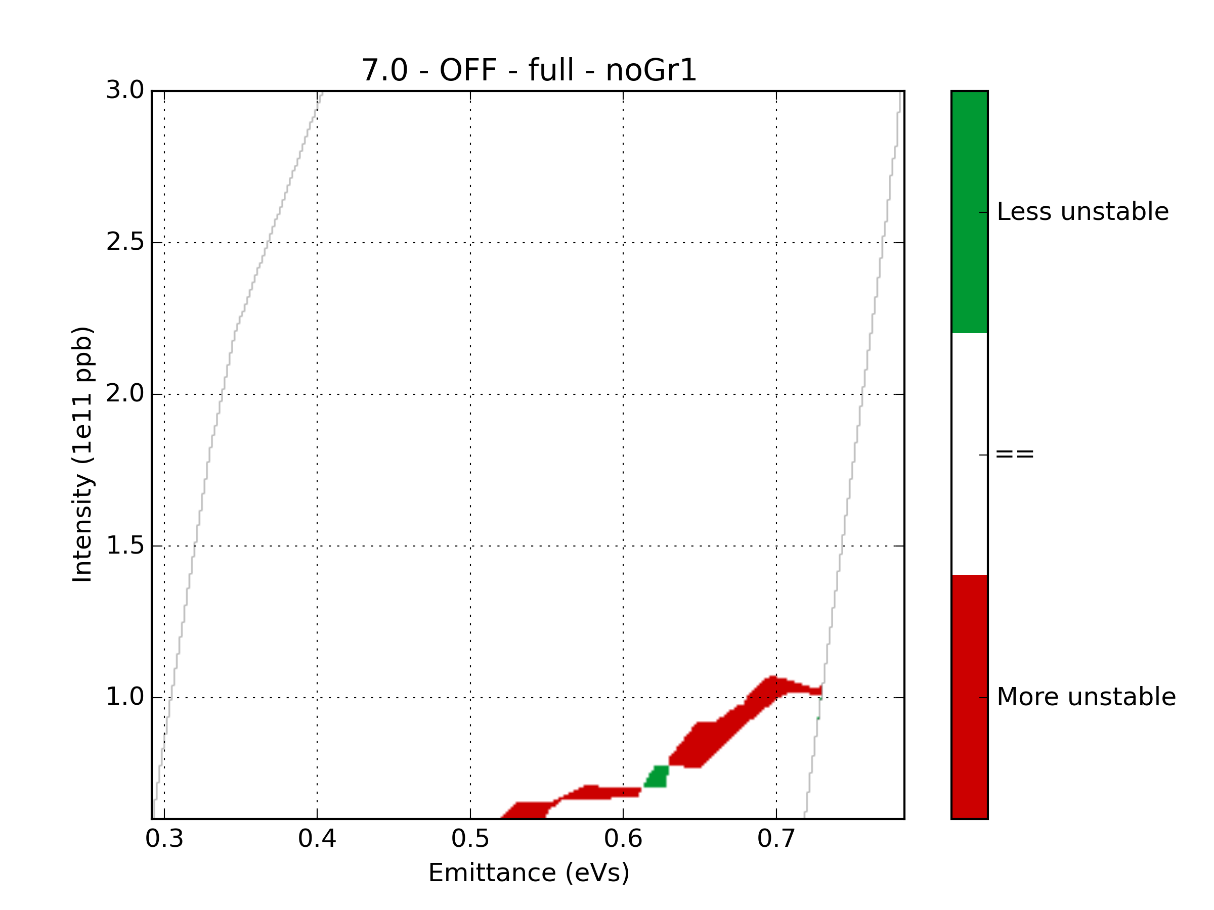 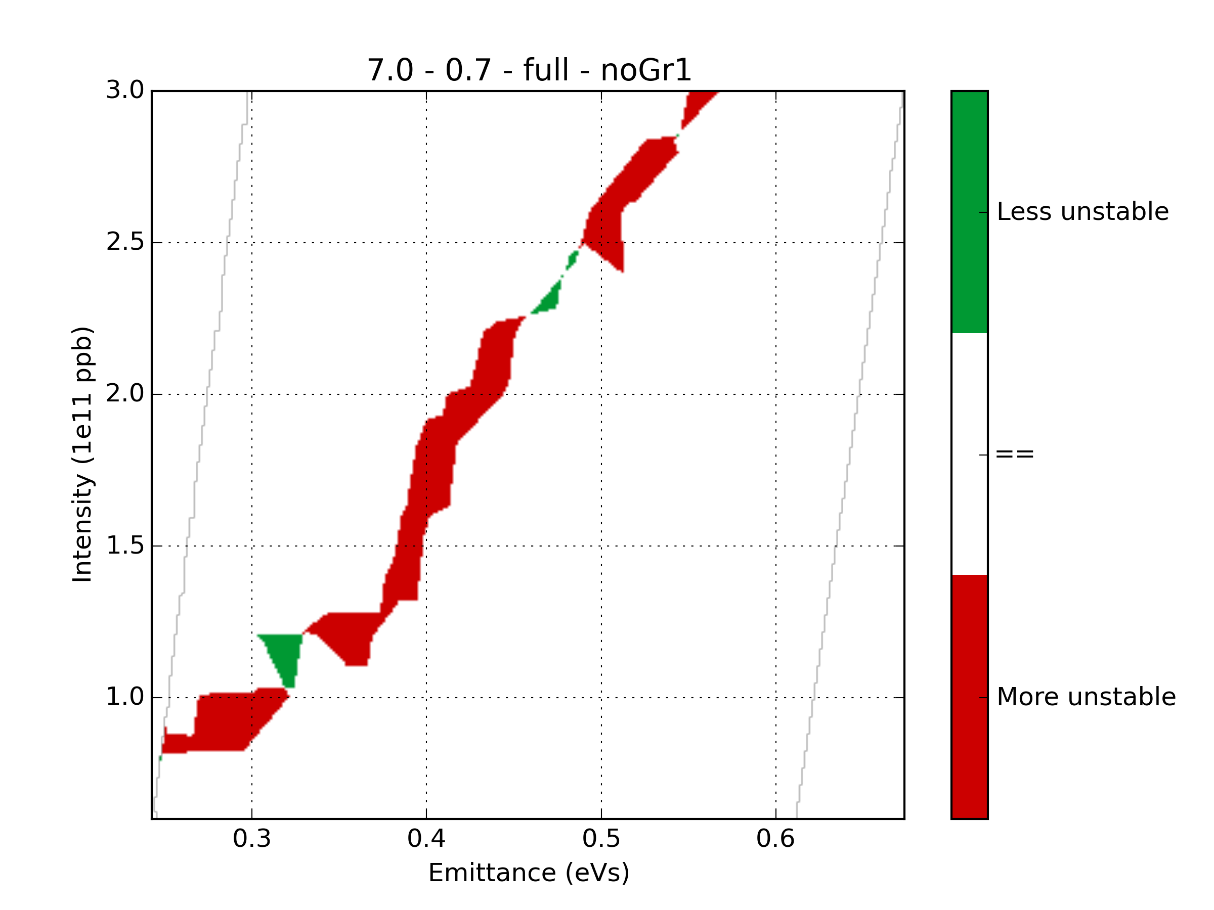 More stable
More stable
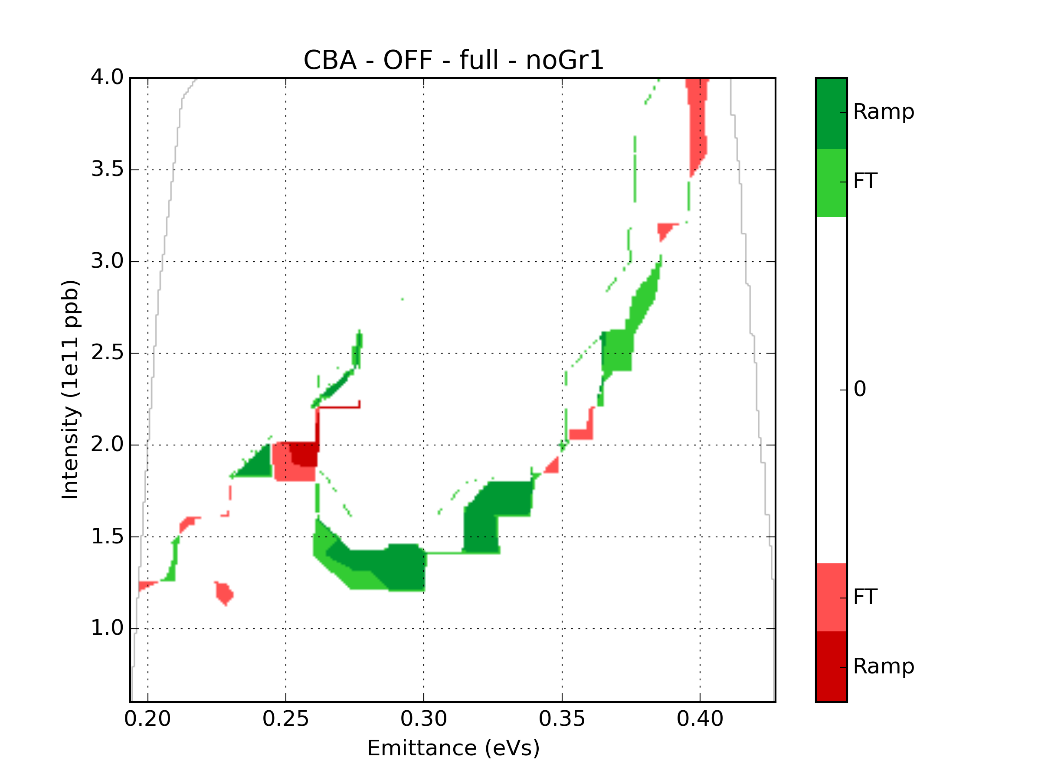 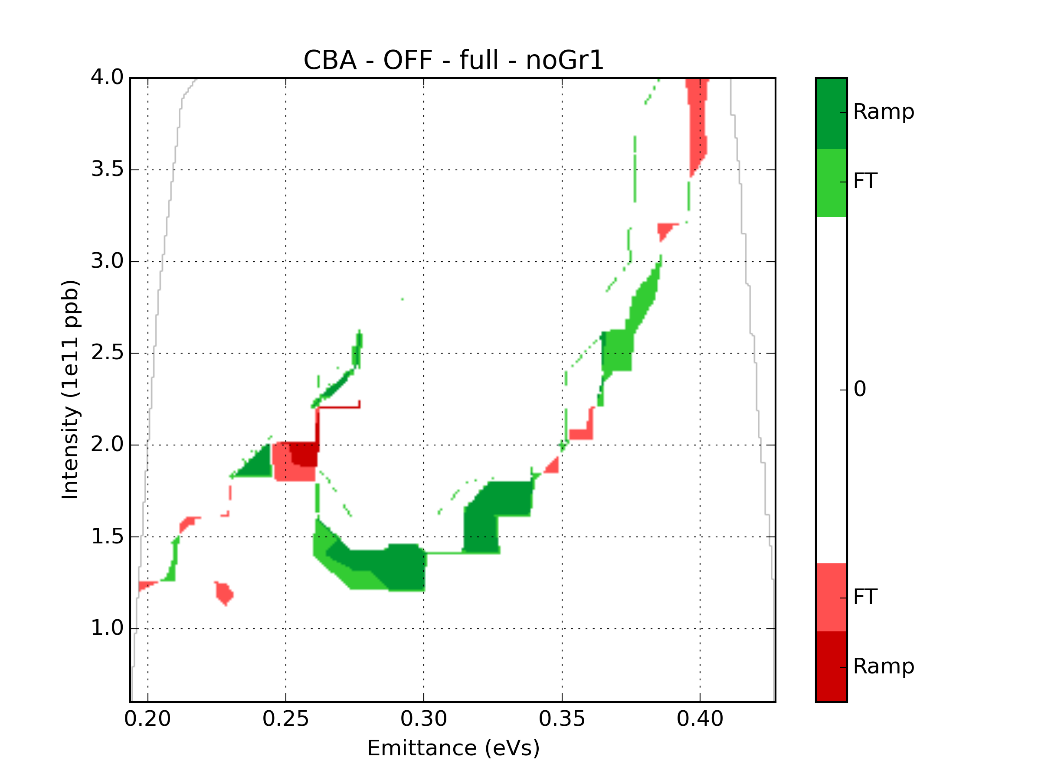 More unstable
More unstable
Barely no effect
20
Removing the flanges (Gr2)
1RF
2RF
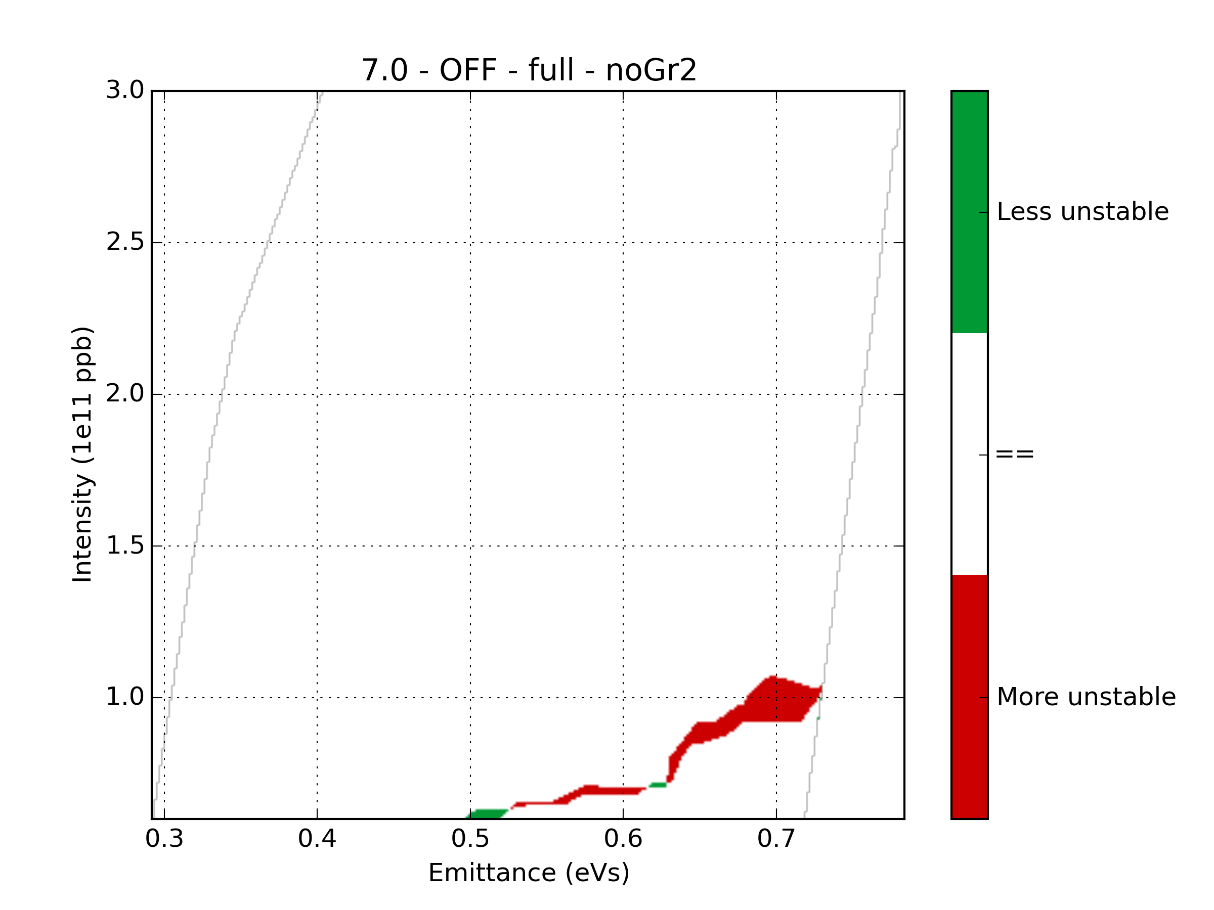 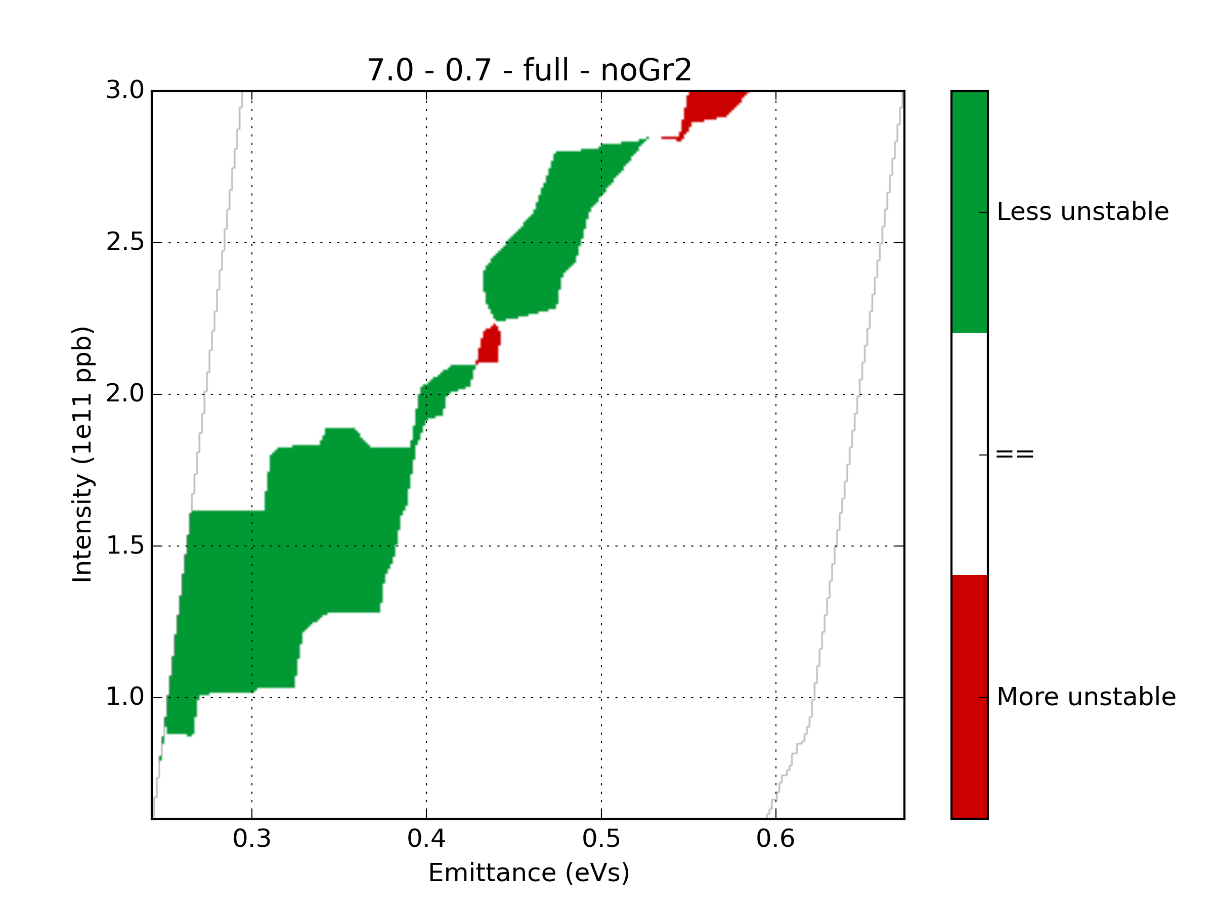 More stable
More stable
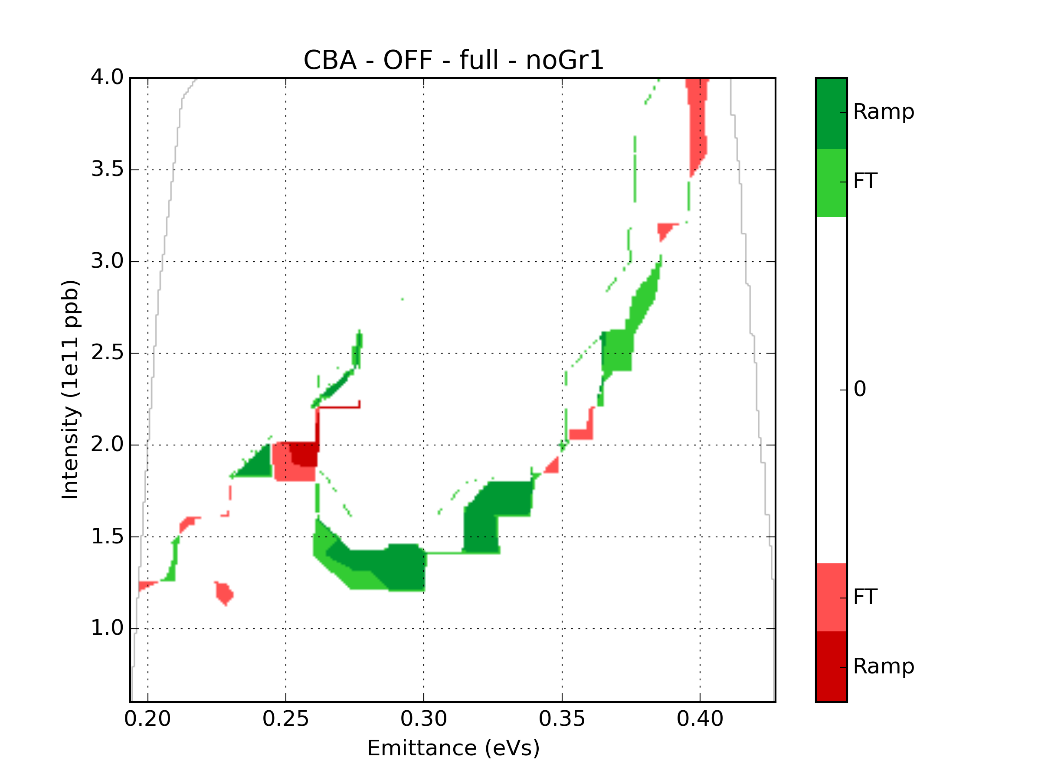 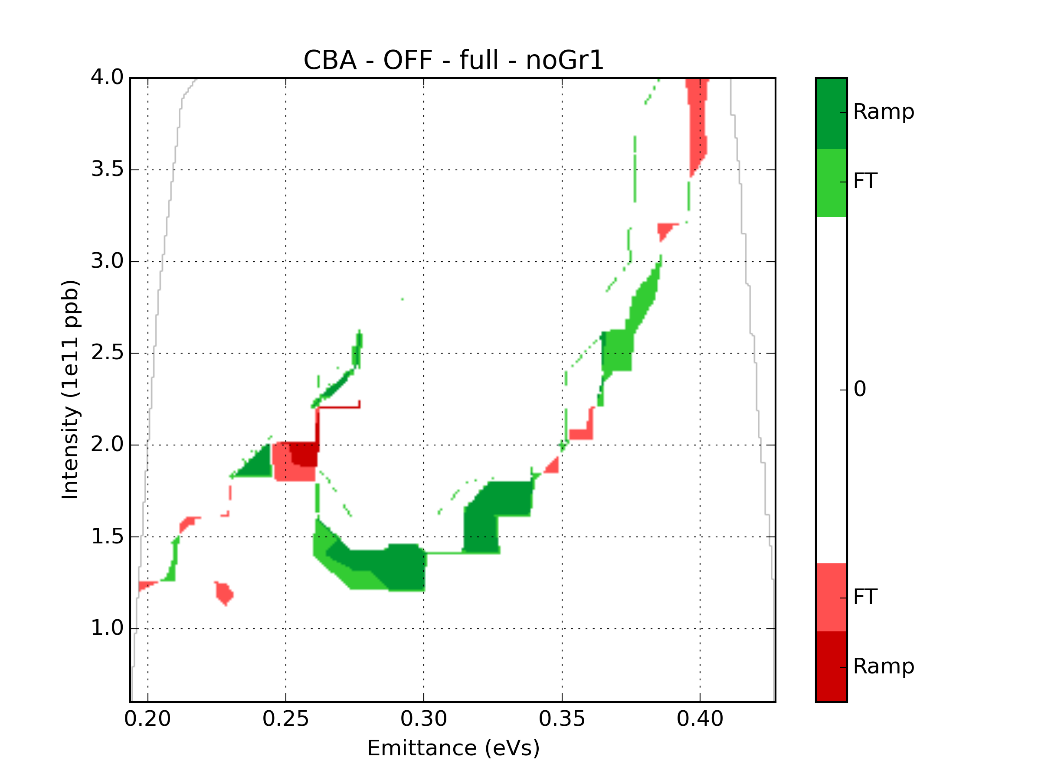 More unstable
More unstable
Effect for low emittances in double RF
21
Removing the flanges (all)
1RF
2RF
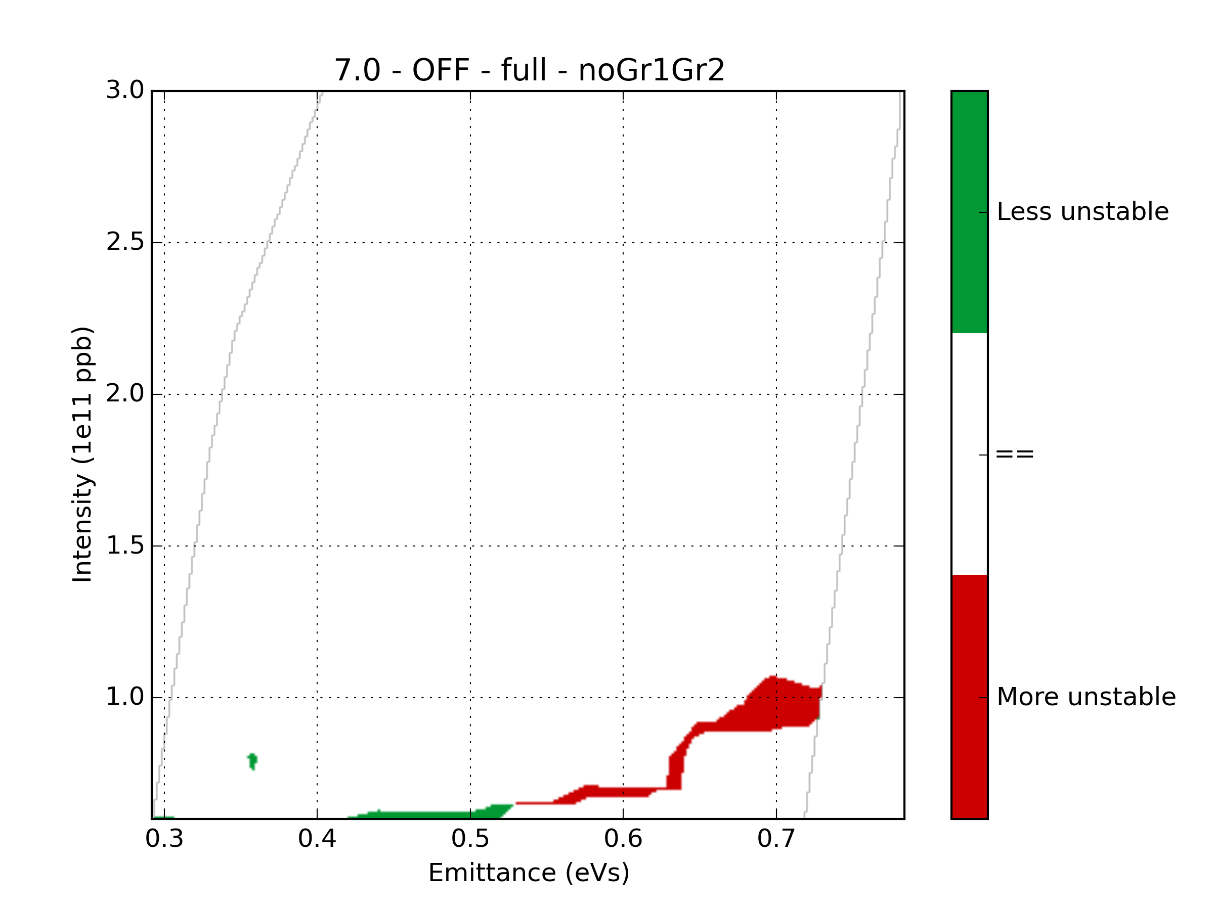 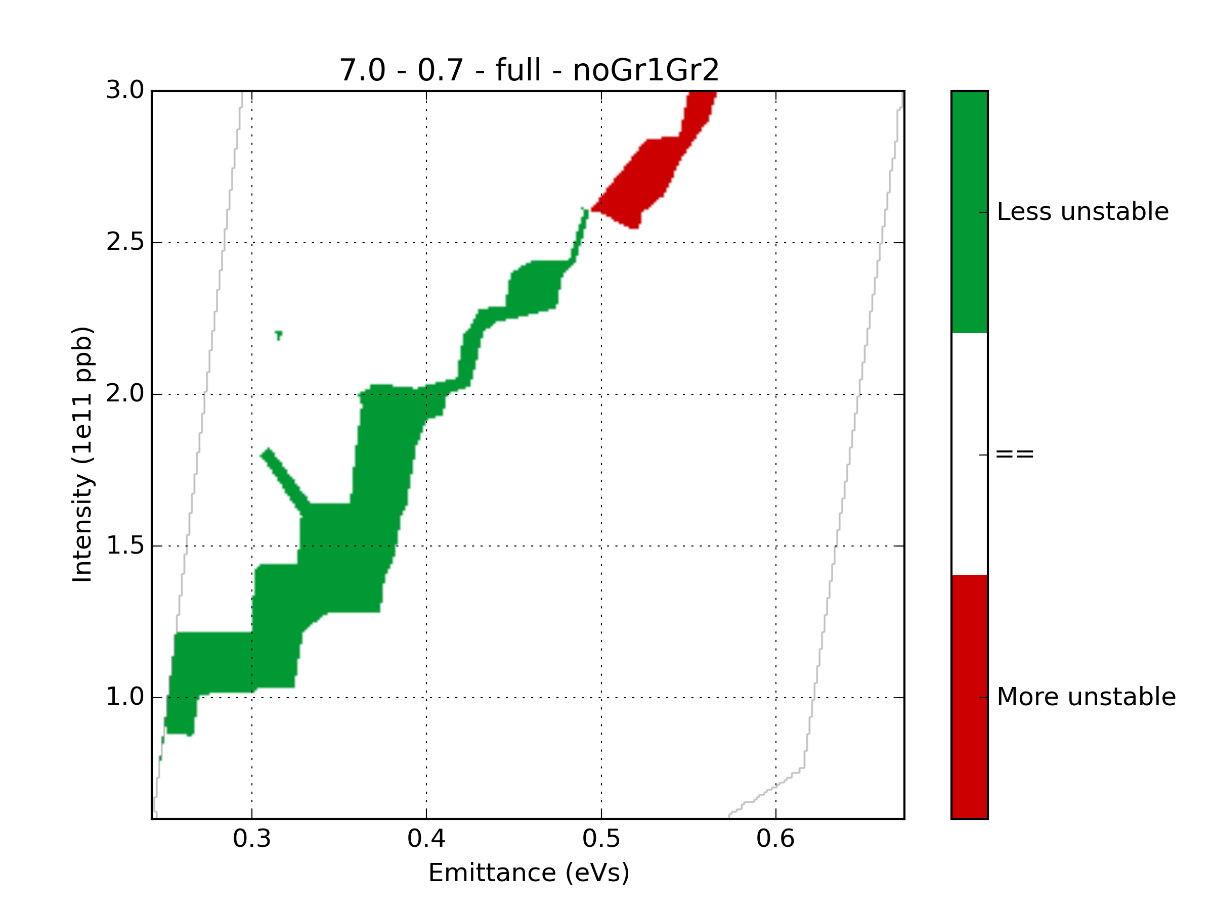 More stable
More stable
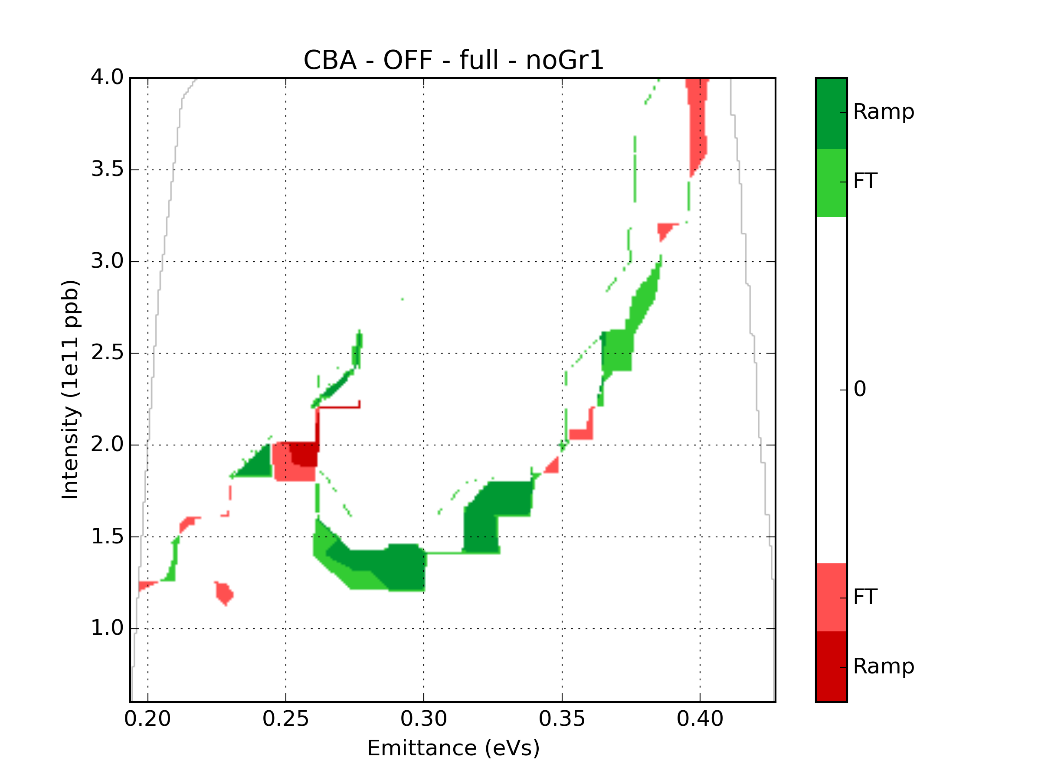 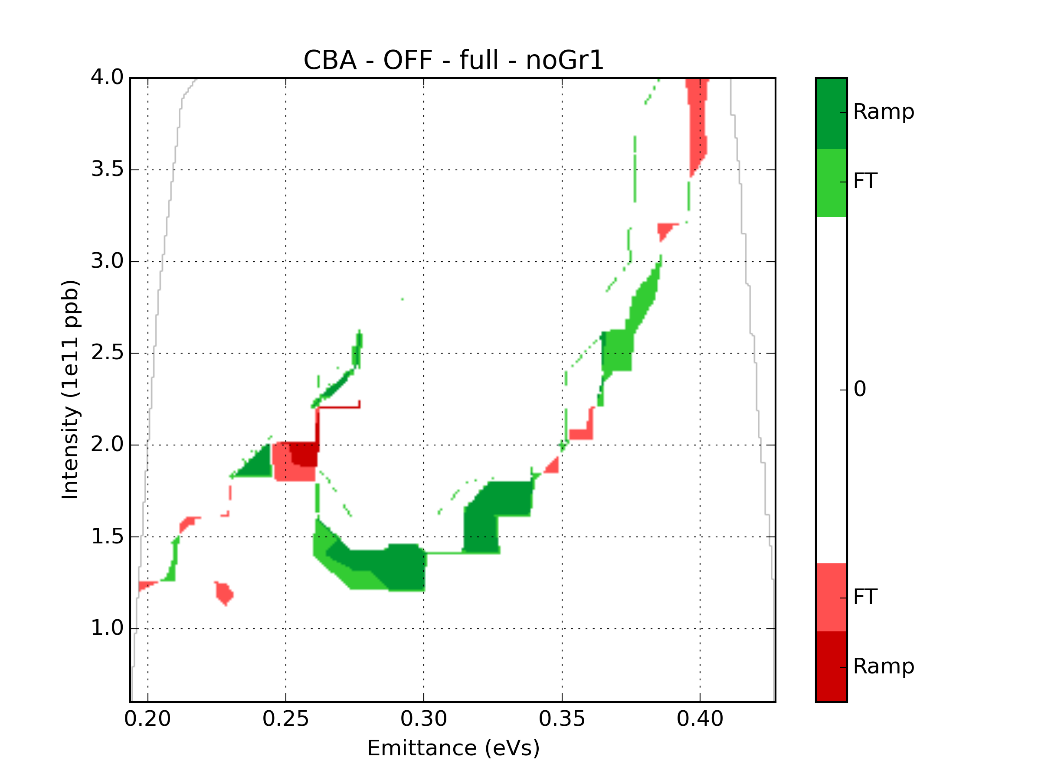 More unstable
More unstable
Small effect for low emittances in double RF
22
Removing the HOMs
1RF
2RF
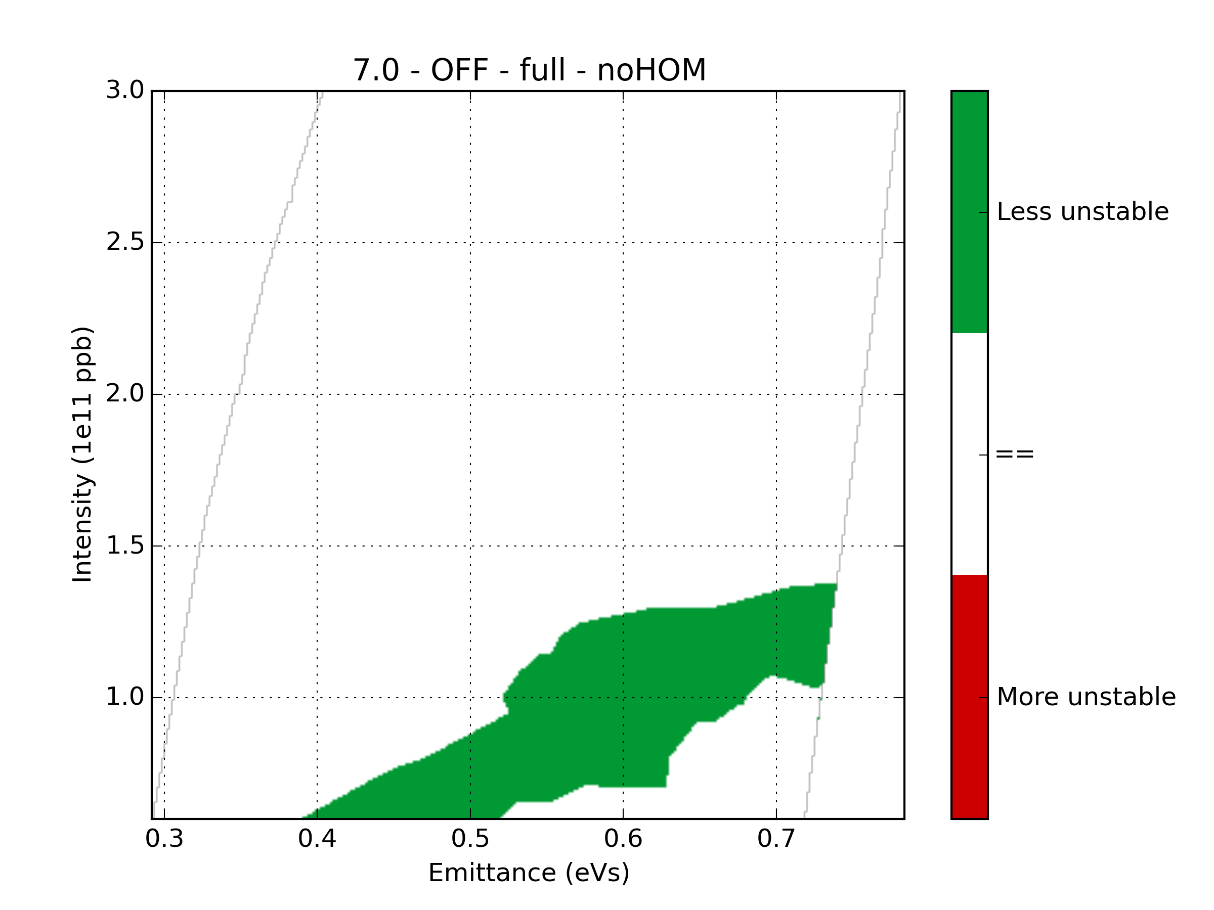 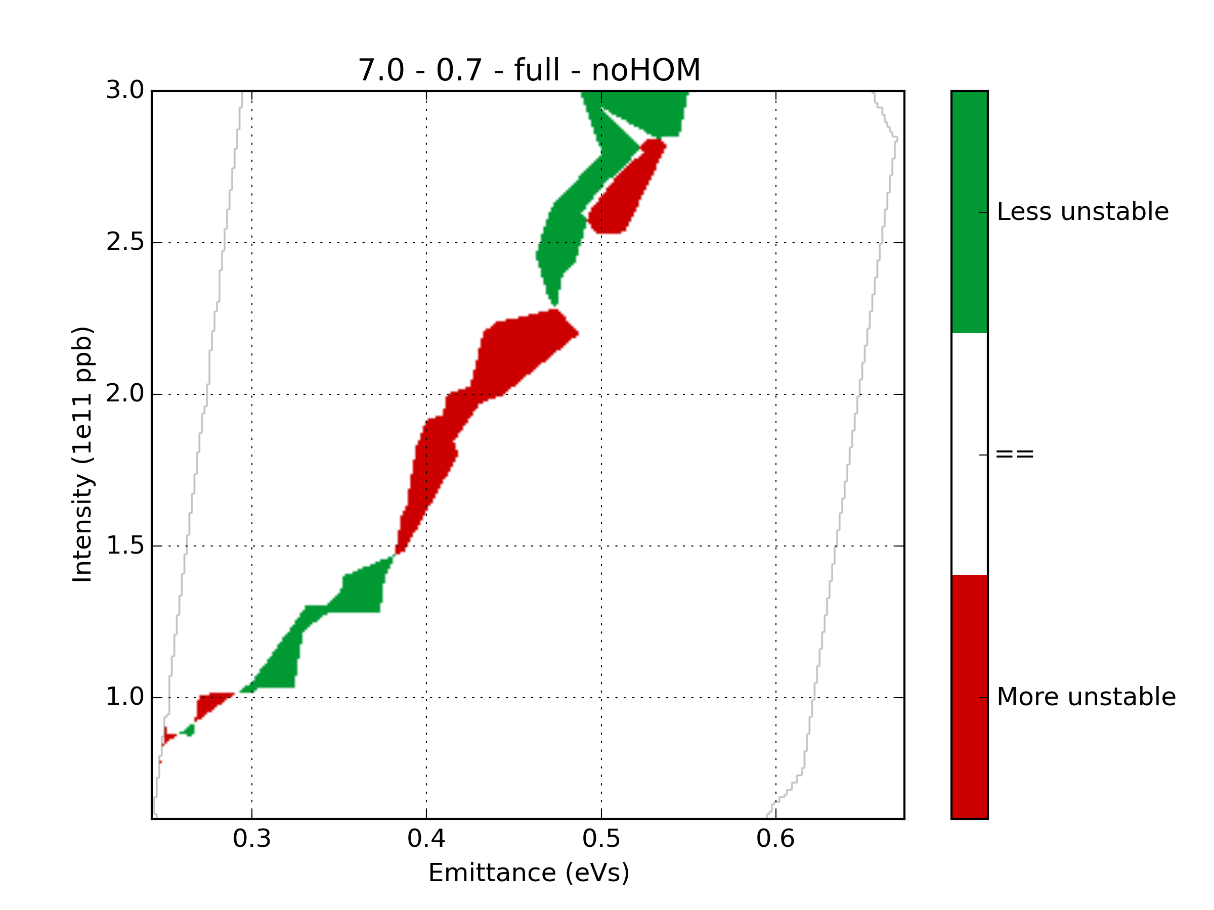 More stable
More stable
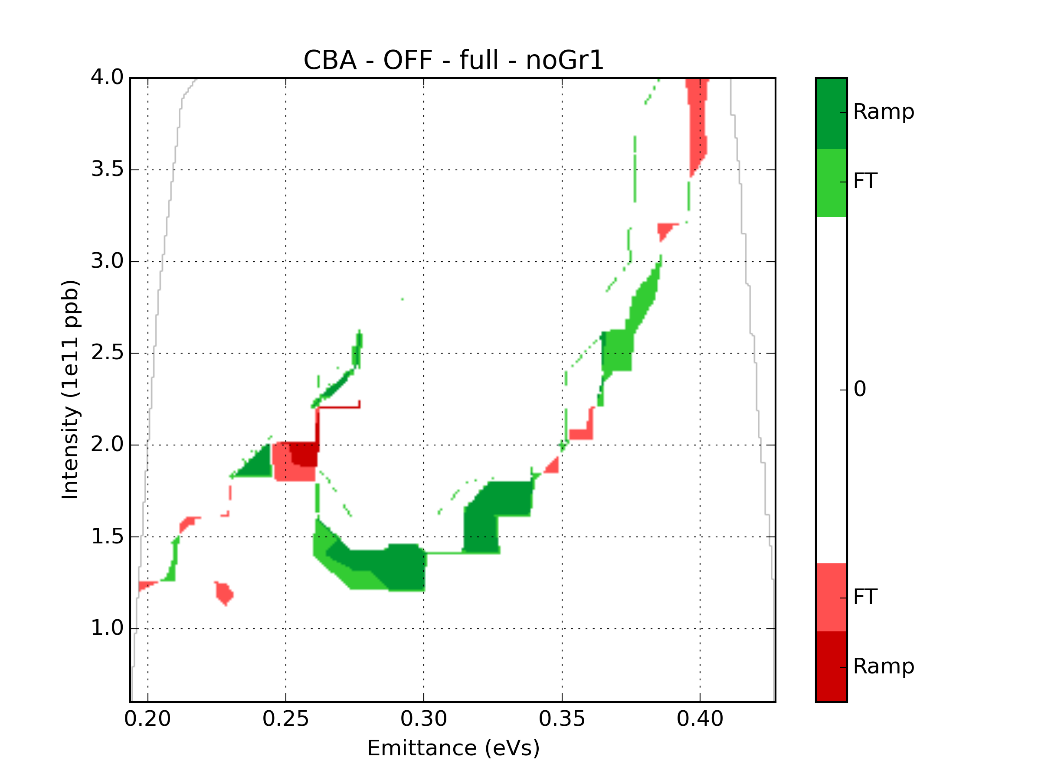 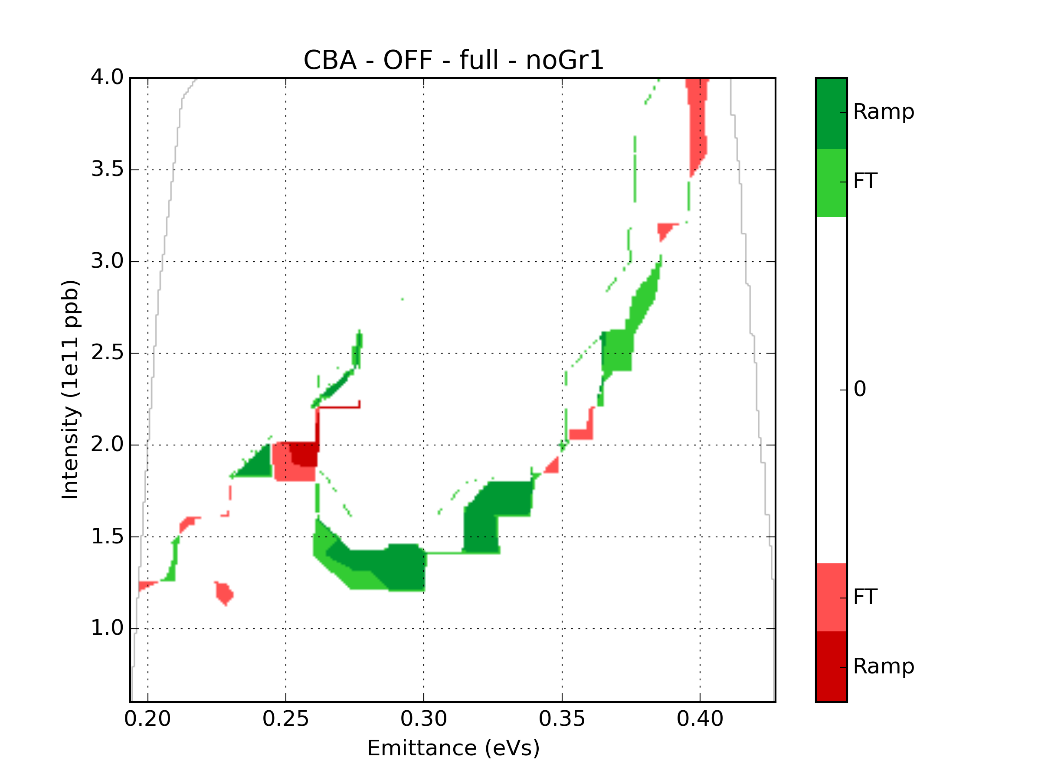 More unstable
More unstable
Effect for low emittances in single RF
23
Removing the kickers
1RF
2RF
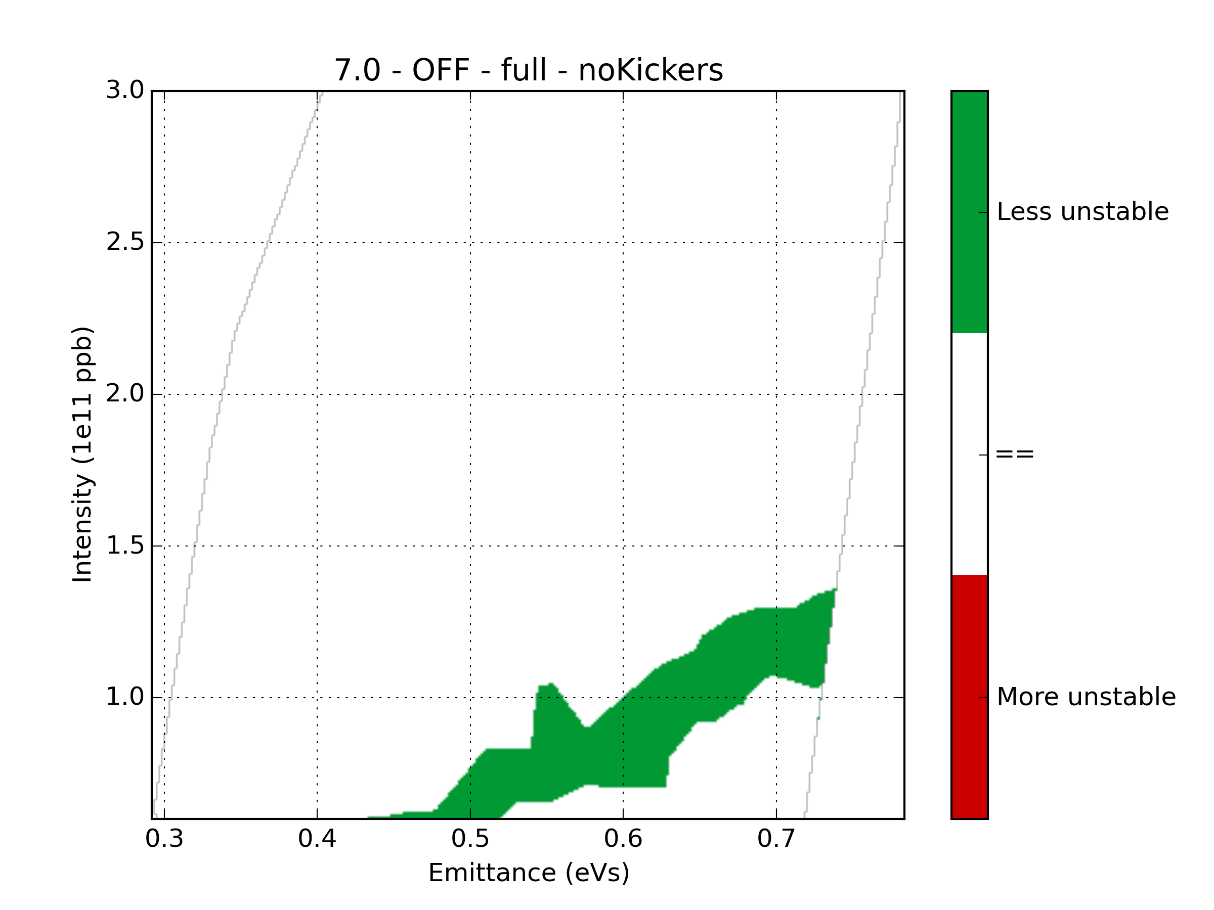 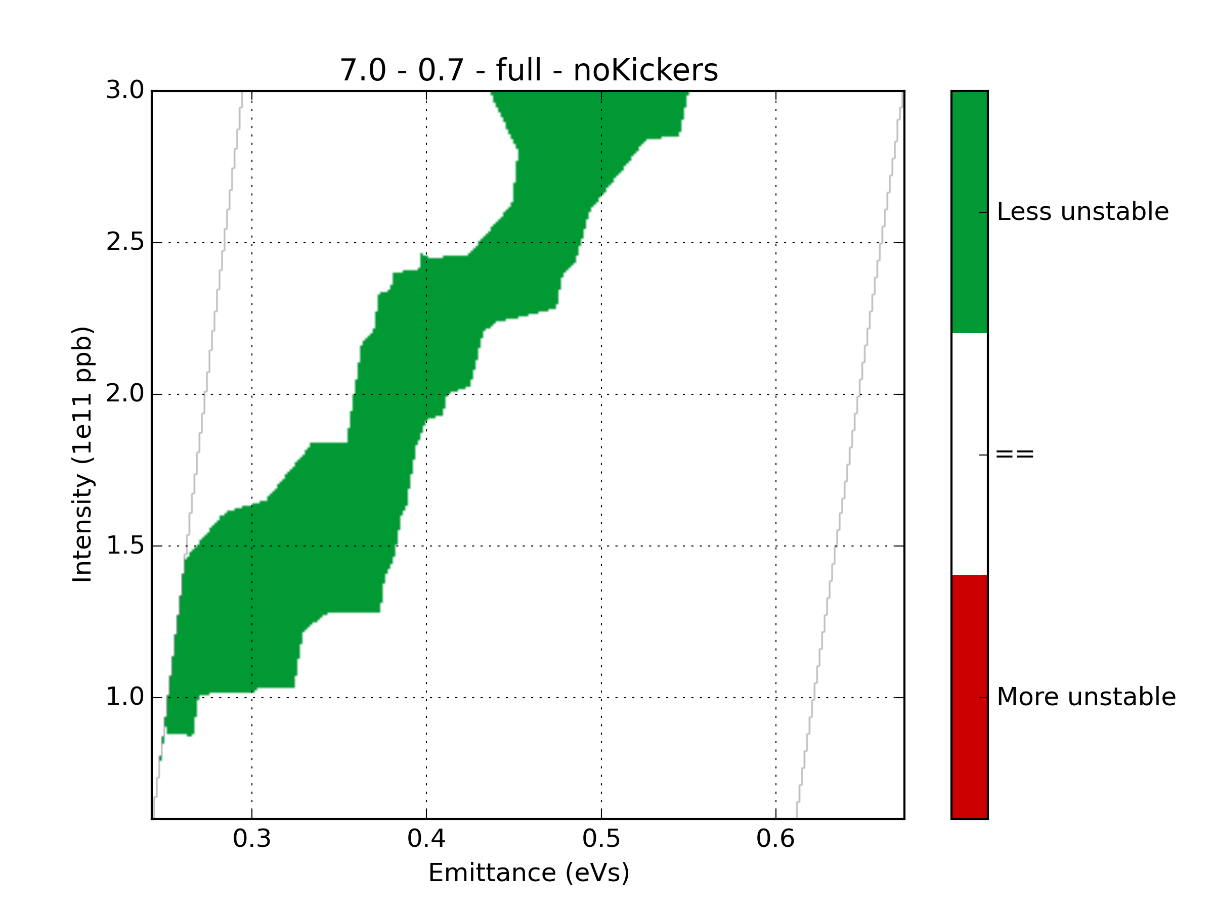 More stable
More stable
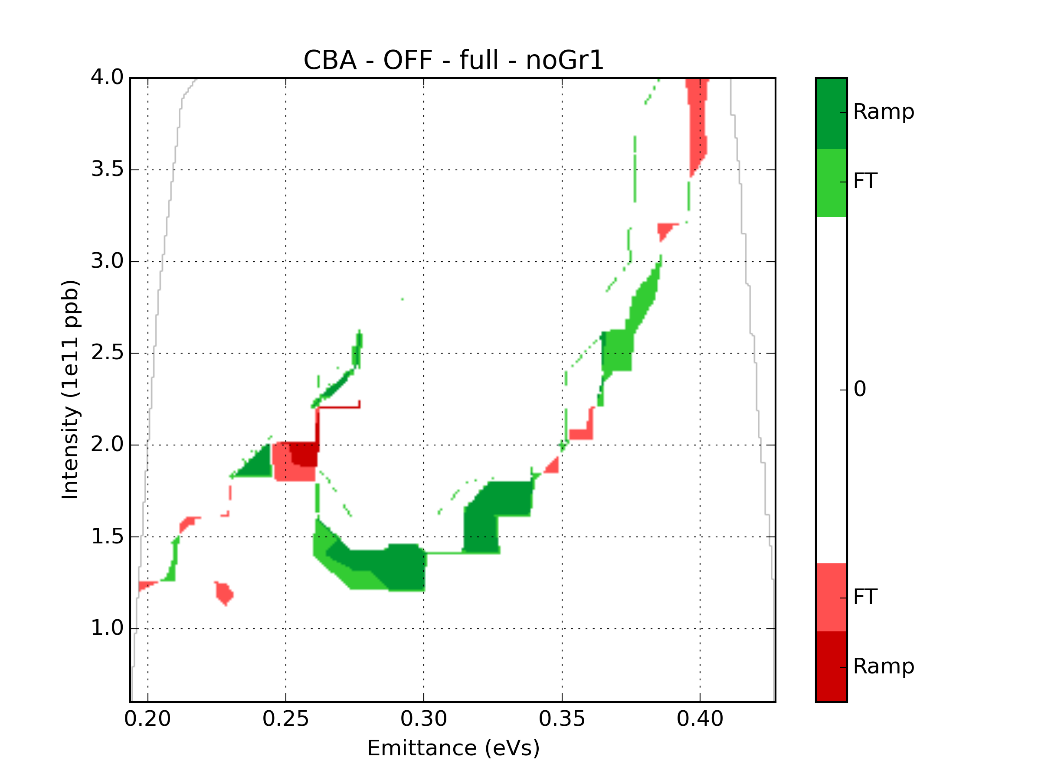 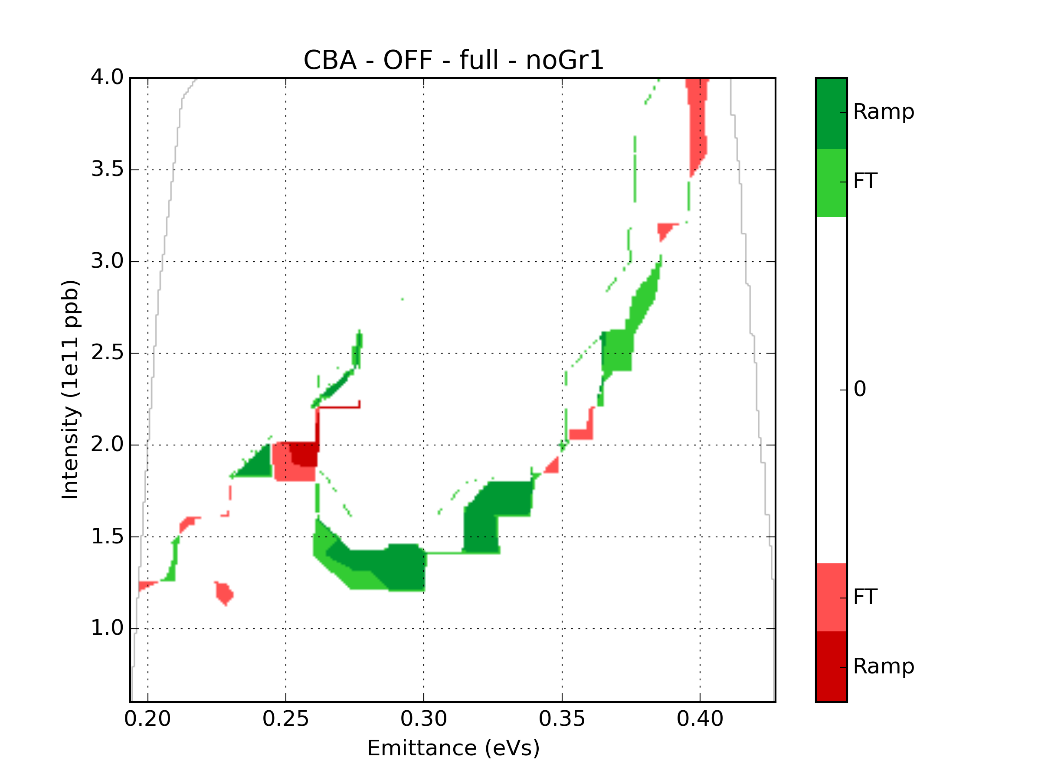 More unstable
More unstable
Effect for both single and double RF
 Kickers seem to have an effect for multi-bunch, even as a broadband impedance
24
Removing the flanges and HOMs
1RF
2RF
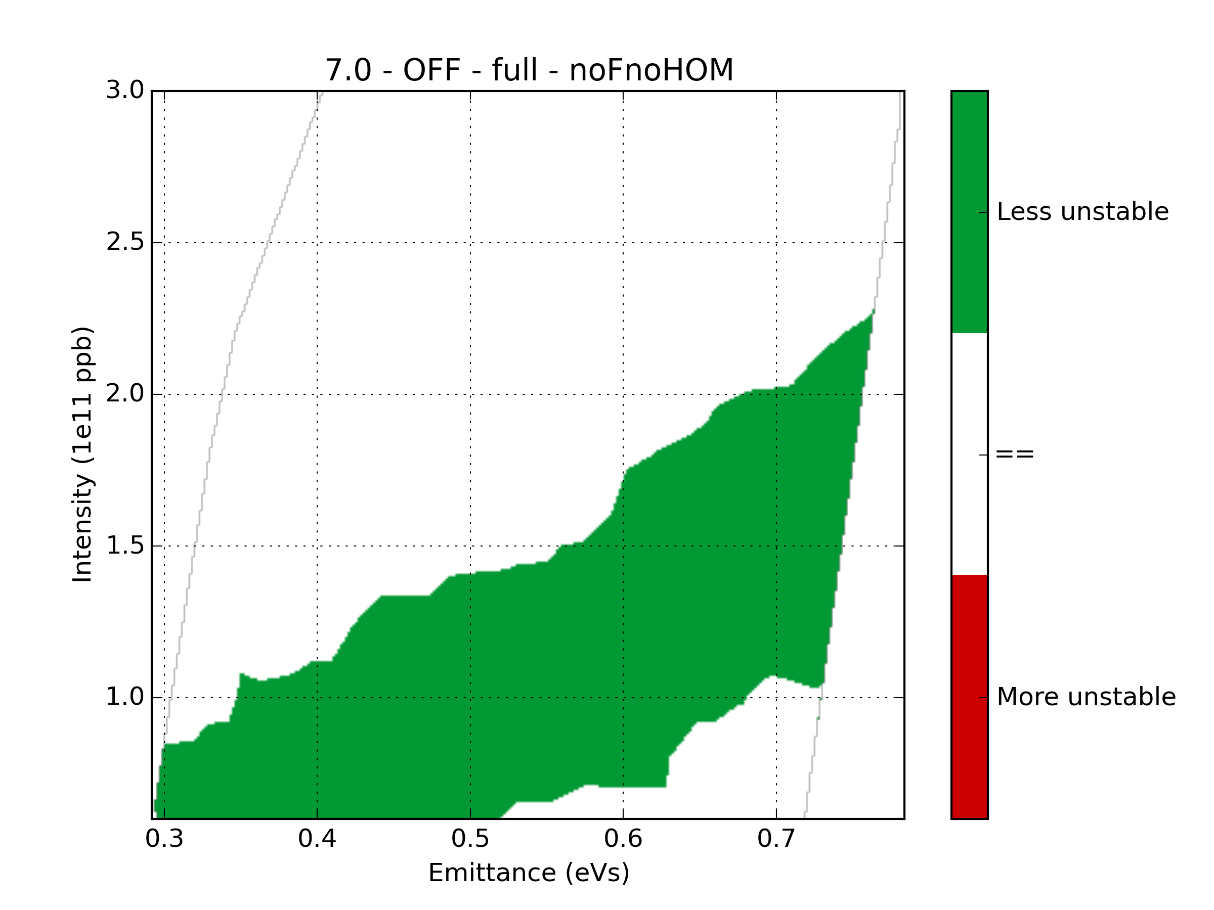 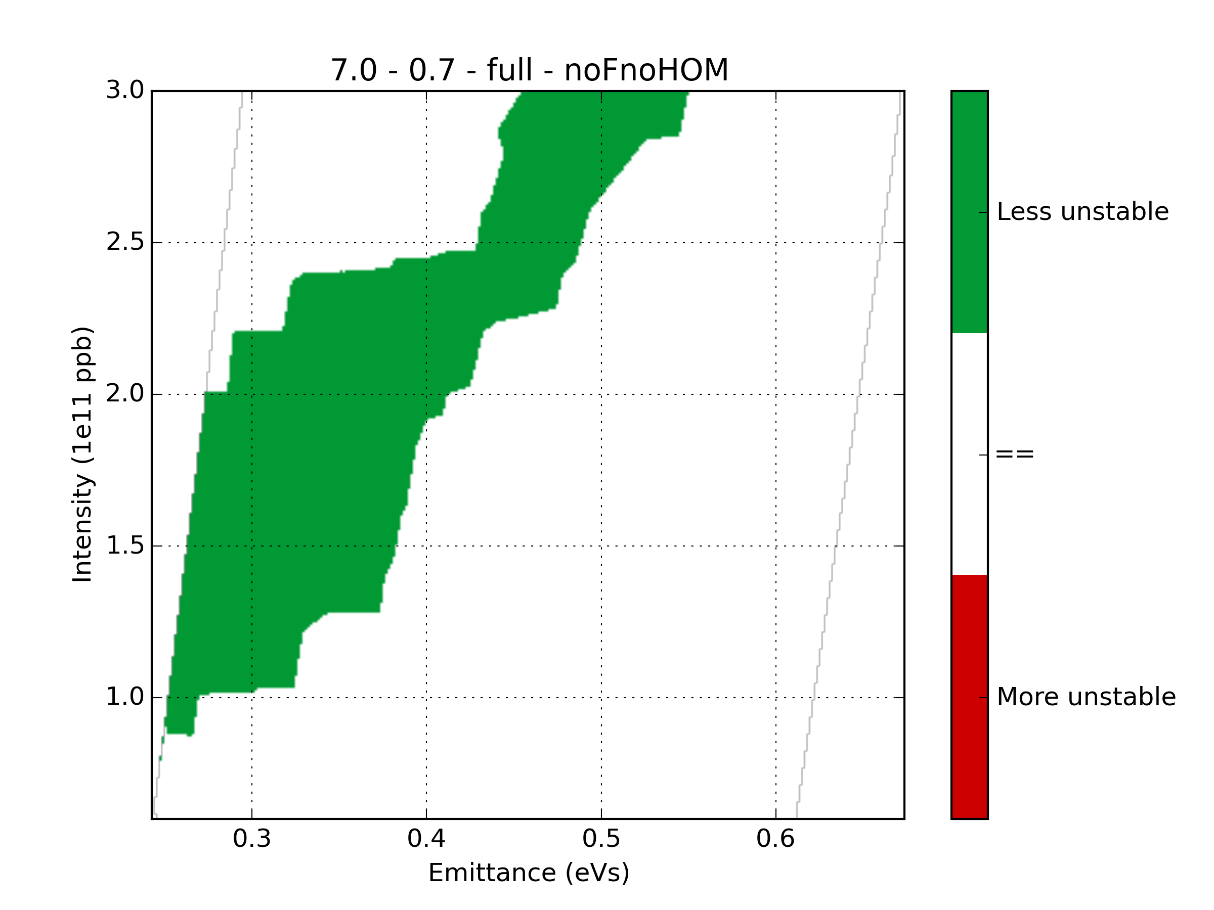 More stable
More stable
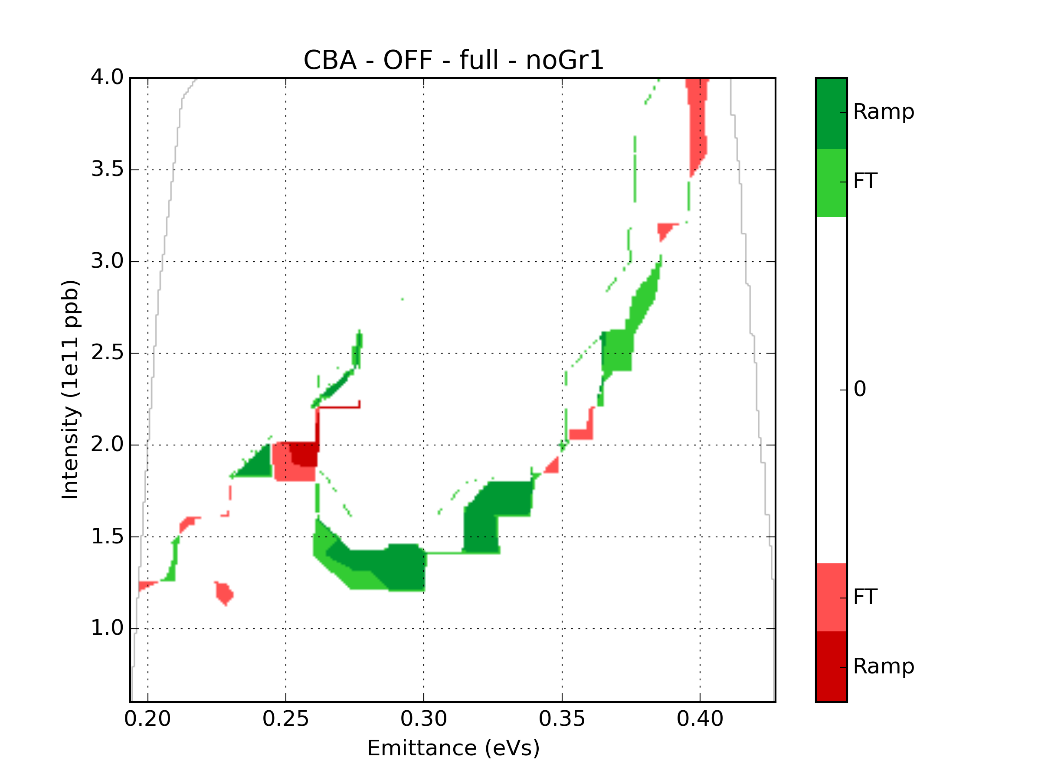 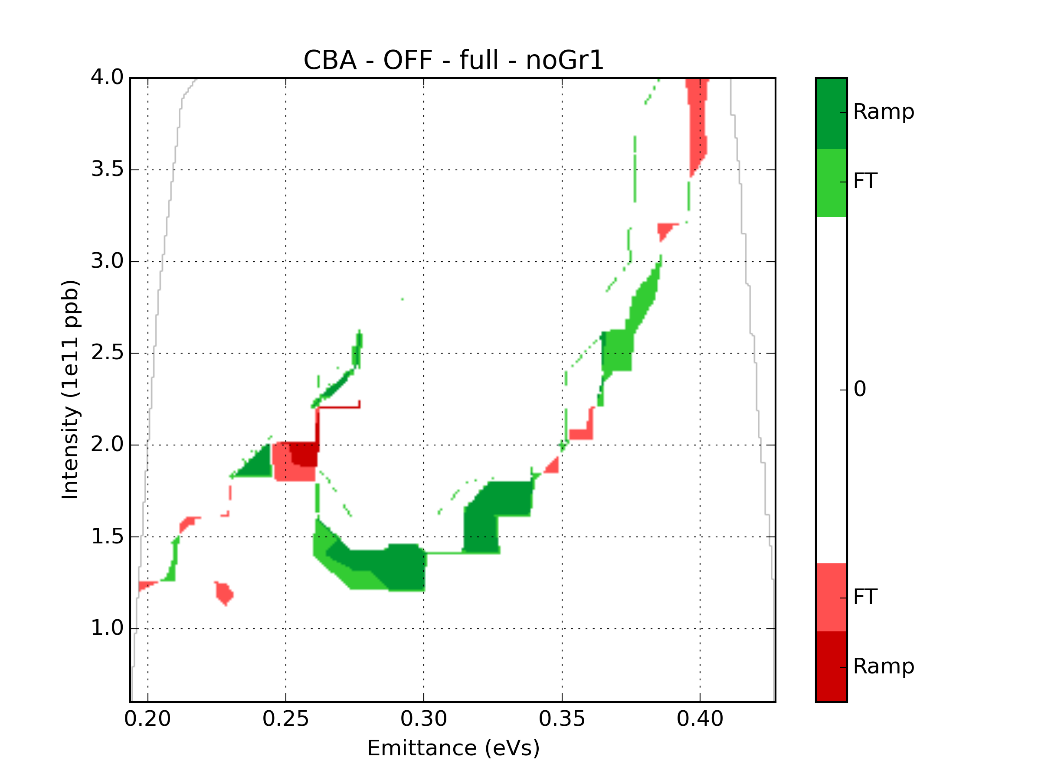 More unstable
More unstable
Important effect by removing 2 impedance sources
25
Removing the flanges and kickers
1RF
2RF
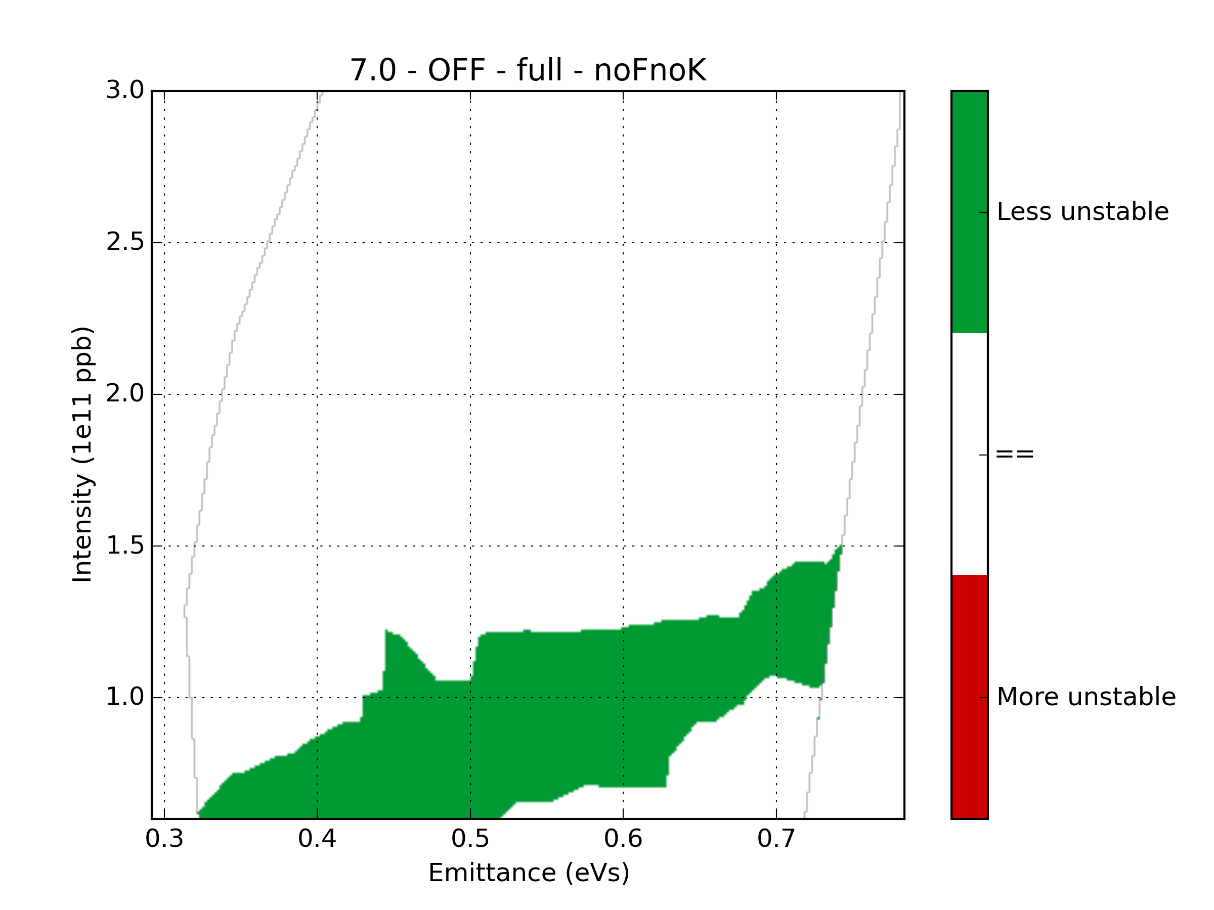 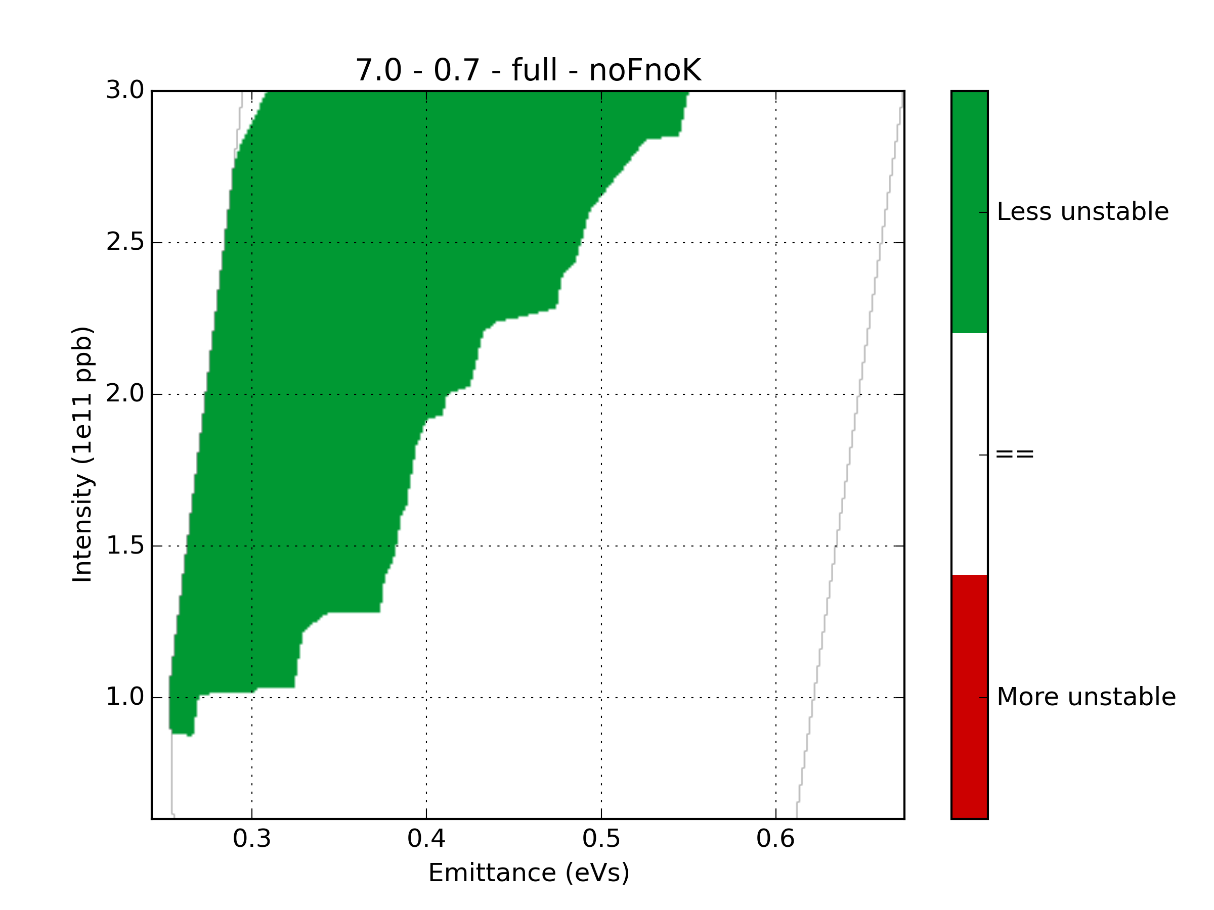 More stable
More stable
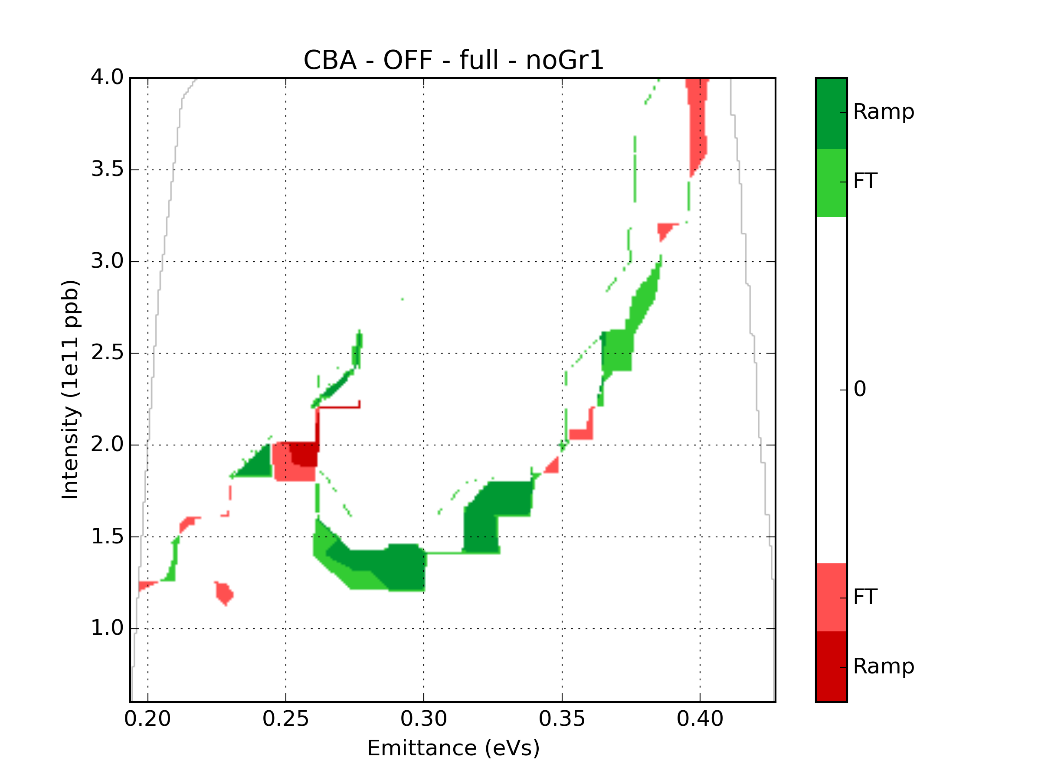 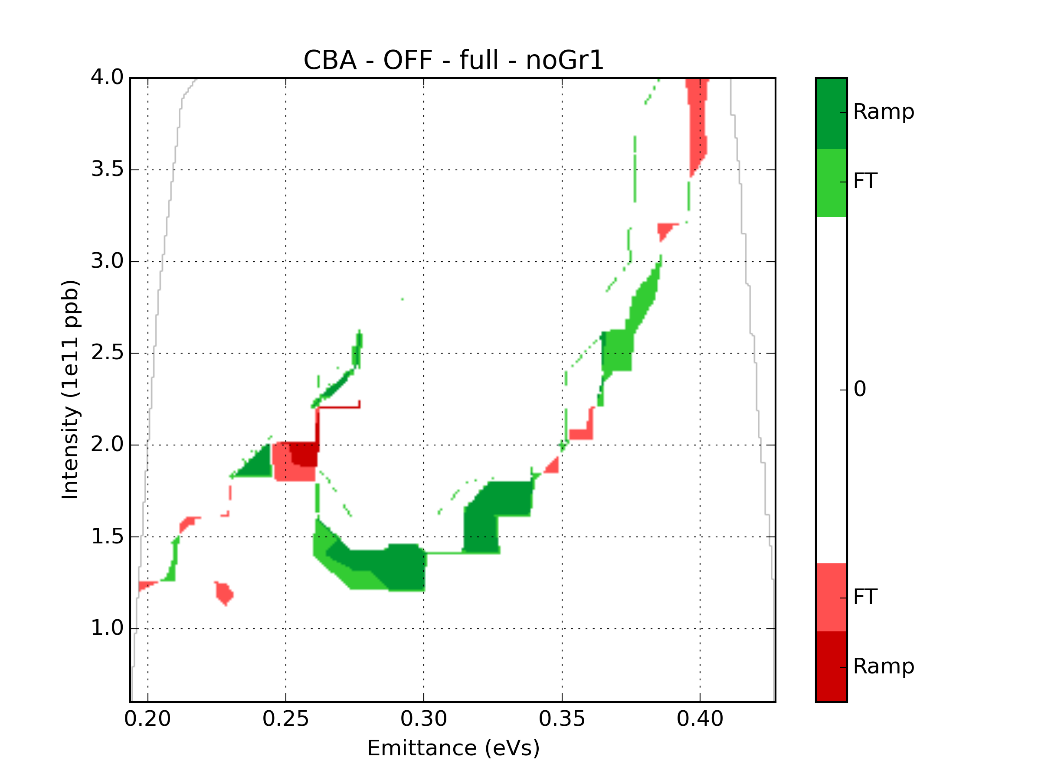 More unstable
More unstable
Single RF: small gain (not more than removing HOMs alone) 
 Double RF: important gain (all stable)
26
Removing the HOMs and kickers
1RF
2RF
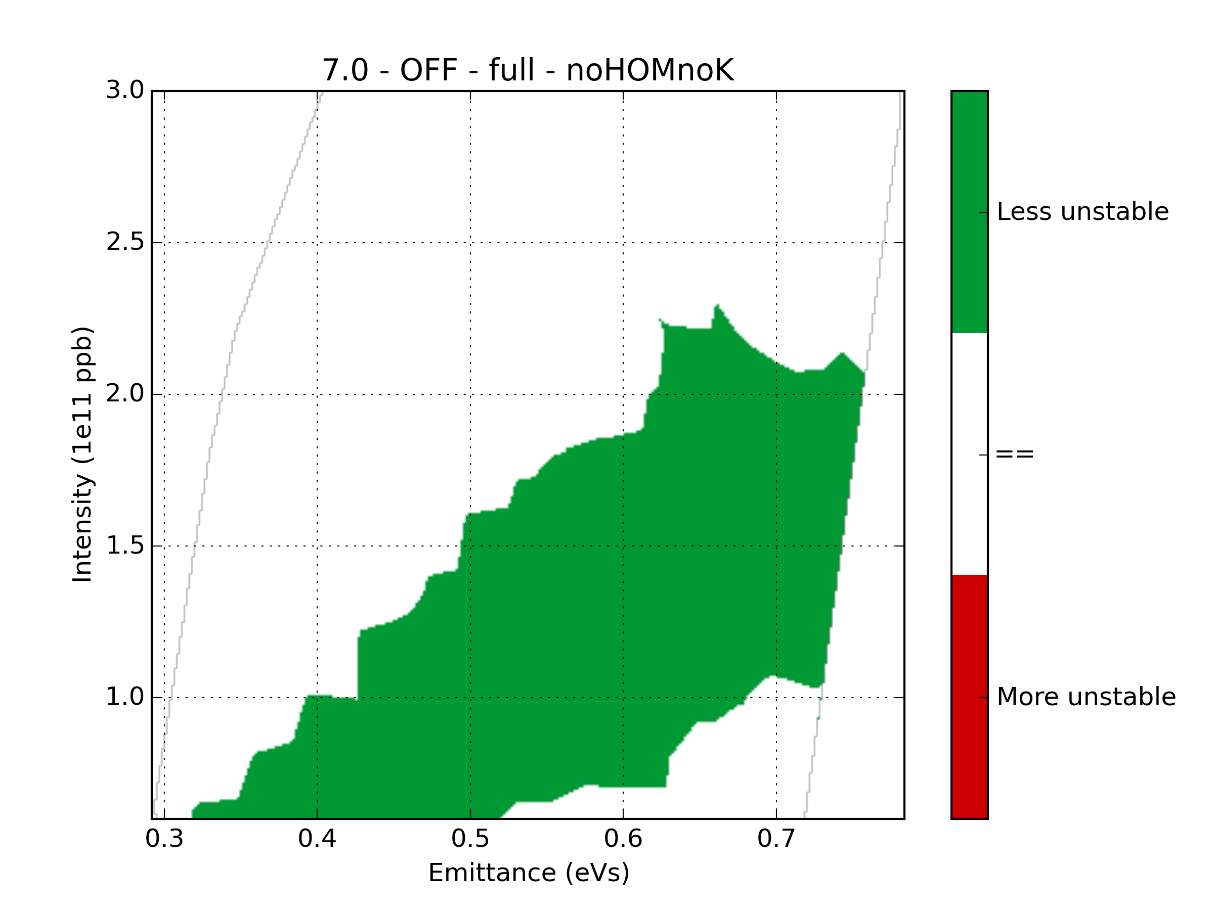 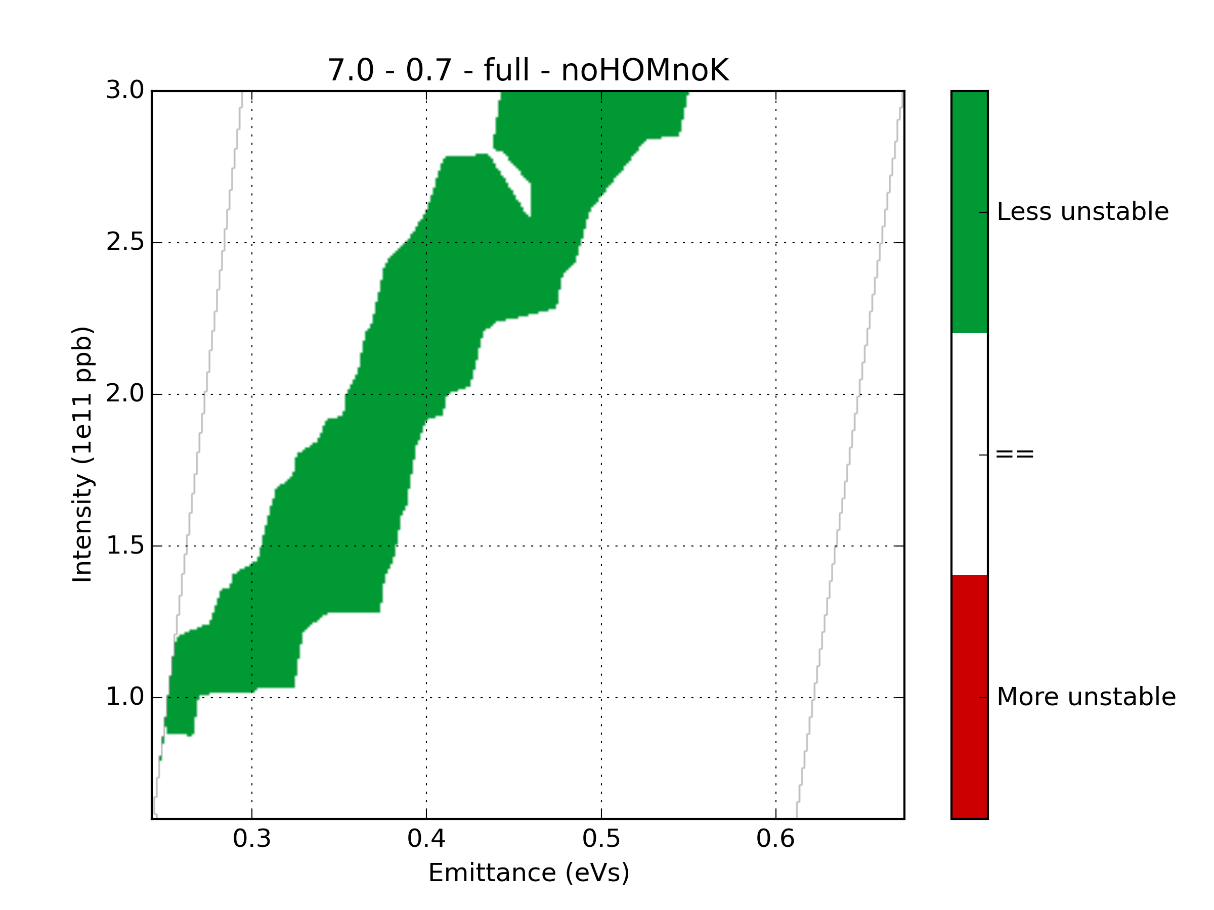 More stable
More stable
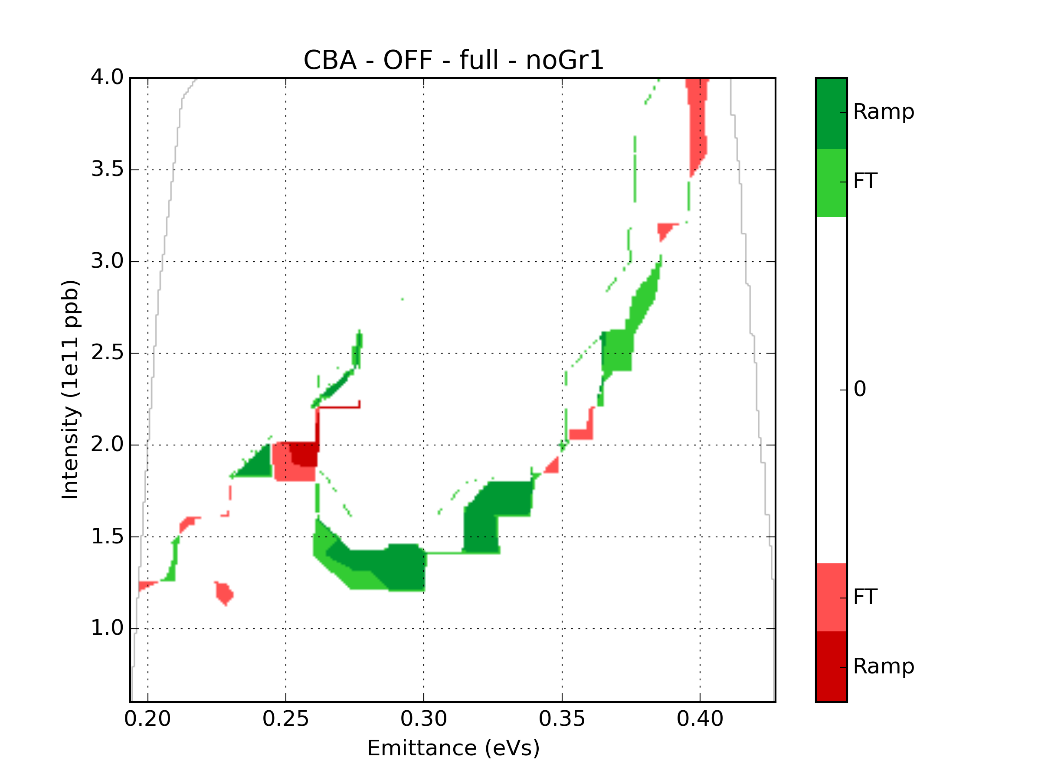 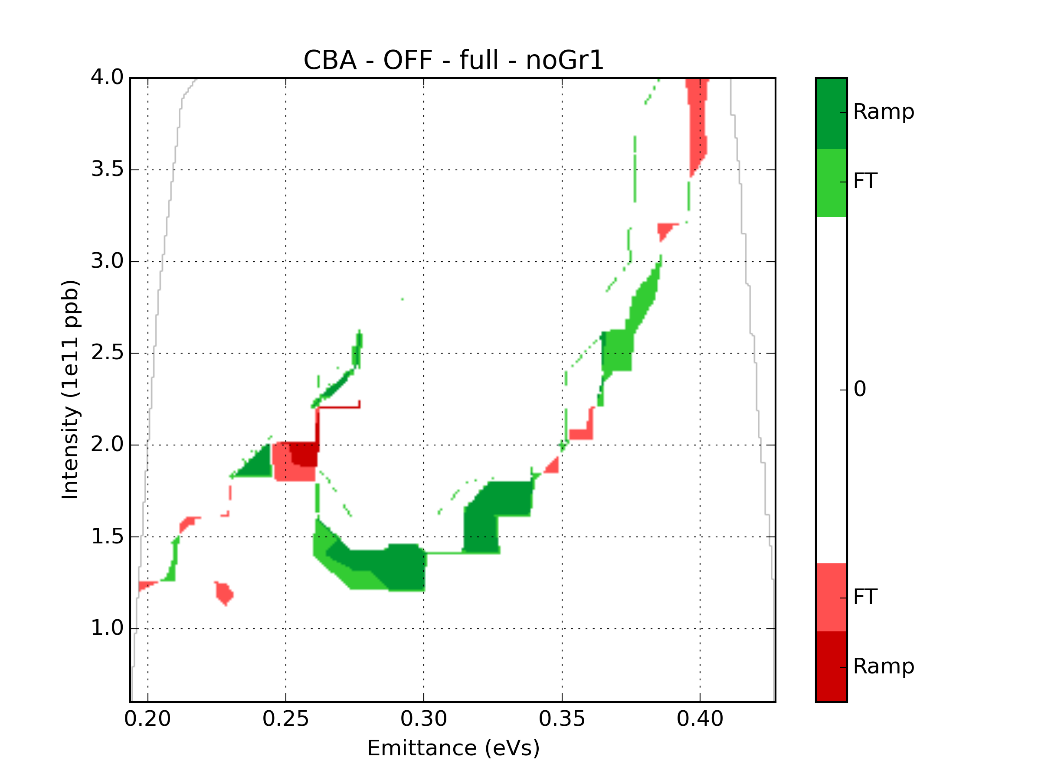 More unstable
More unstable
Single RF: more intensity gain than removing flanges/kickers
 Double RF: no more gain than removing kickers alone
27
Removing the flanges, HOMs and kickers
1RF
2RF
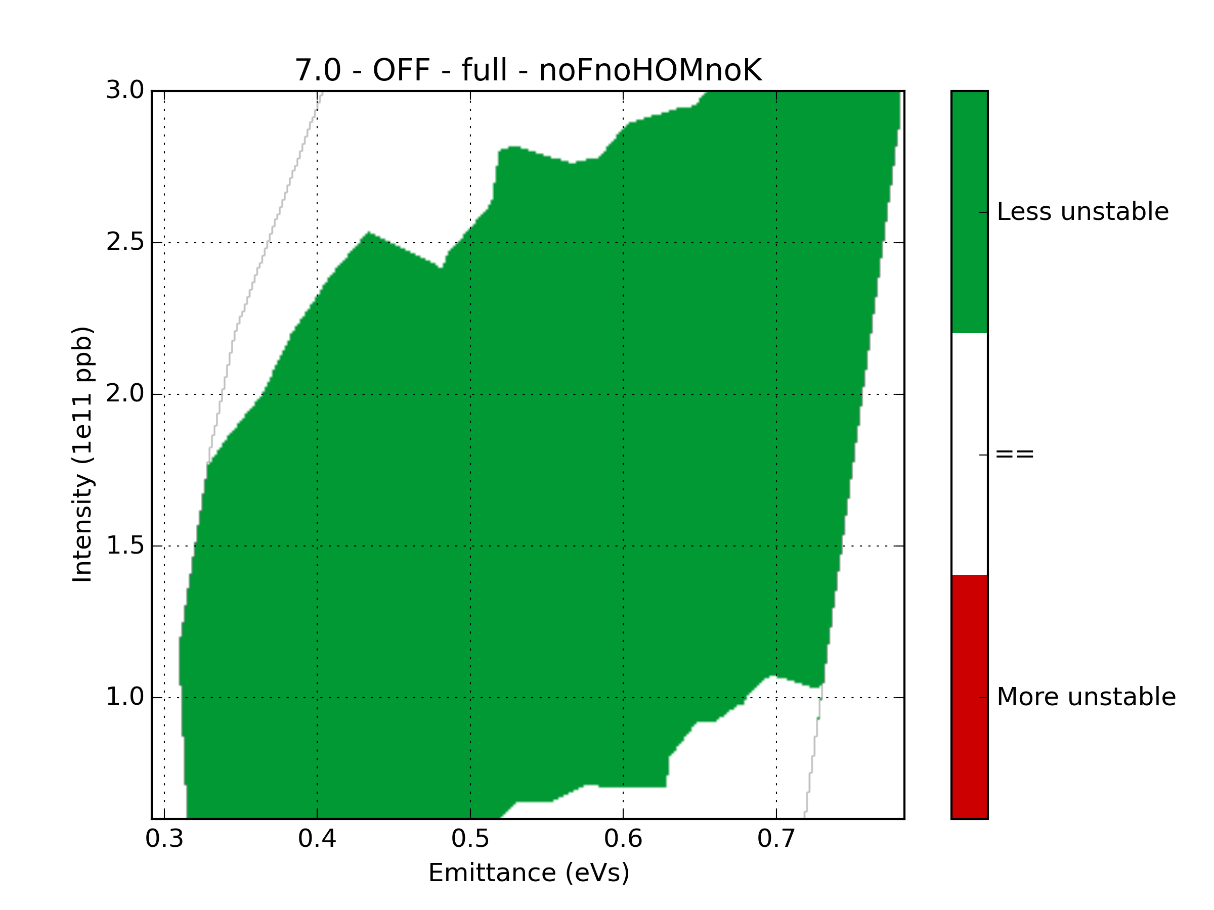 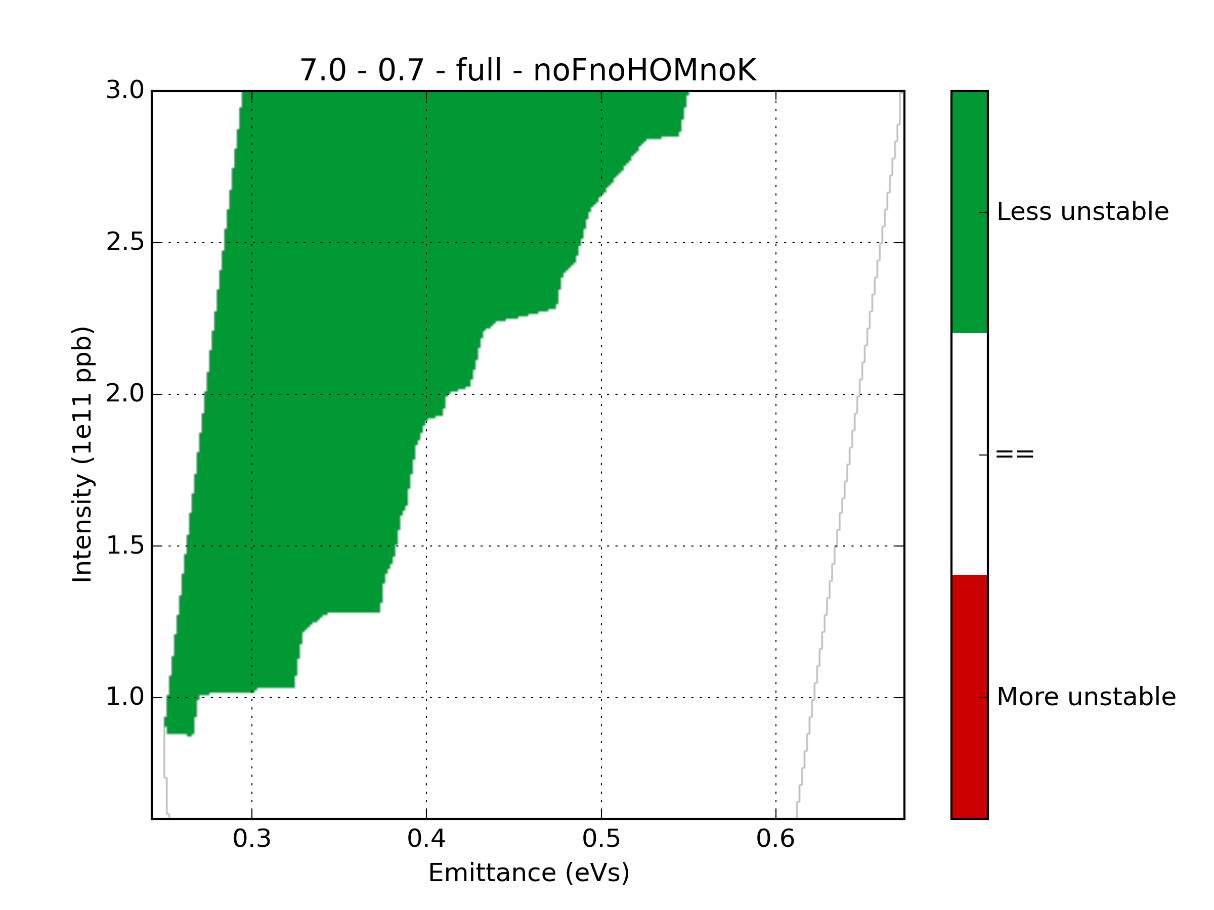 More stable
More stable
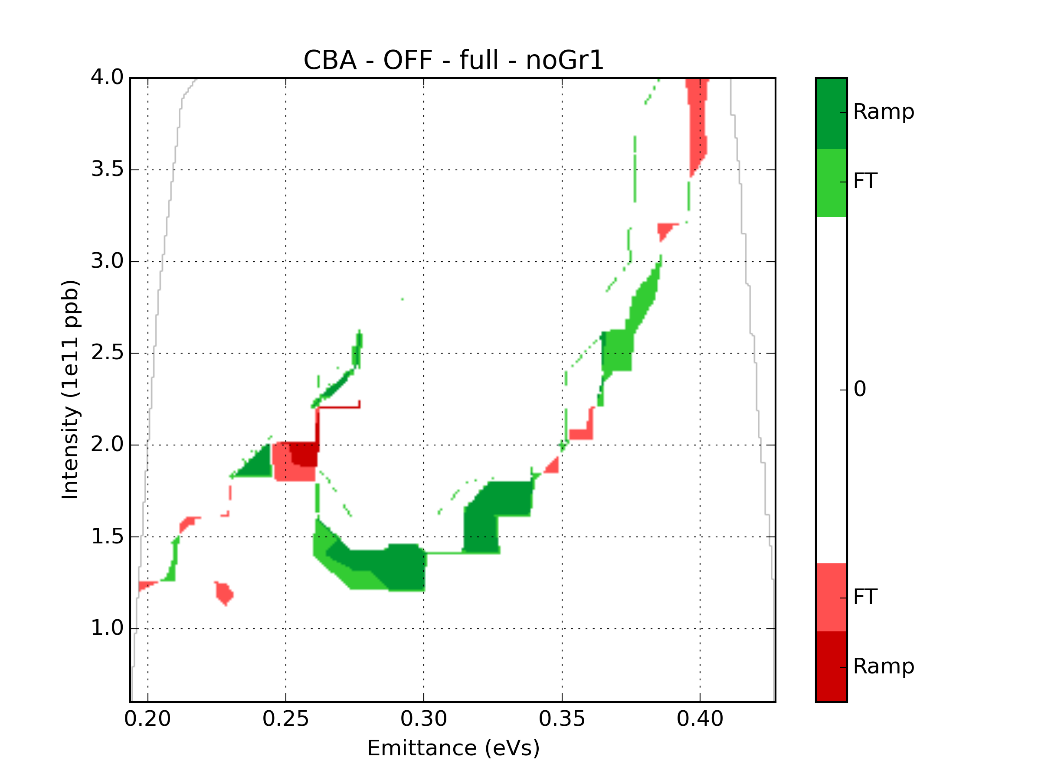 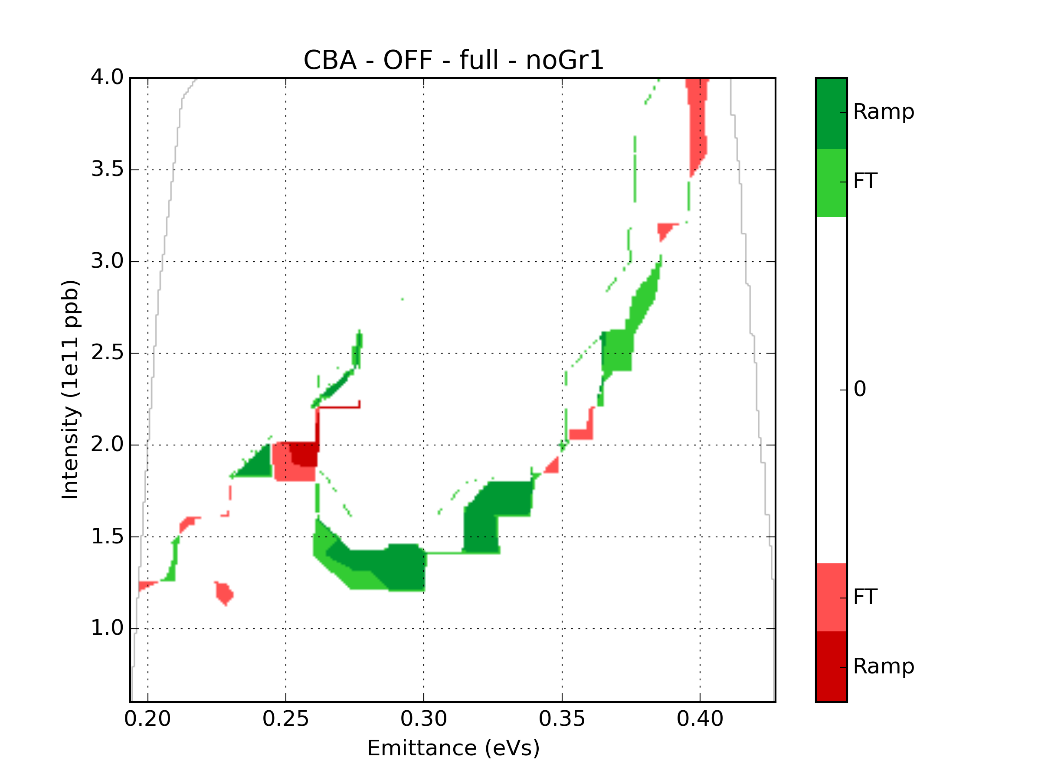 More unstable
More unstable
The flanges, HOMs, kickers are the main impedances driving instabilities.
 It is to notice that in single RF, the remaining impedances can still lead to instabilities at high intensities.
28
Conclusions for multi bunch
29
Further steps and ideas
Simulations of more realistic cases for impedance reduction:

 Reduction of the number of kickers (8 MKEs now, simulations planned with 6 and 4 MKEs, serigraphy of the MKP)

 Impedance reduction of the vacuum flanges (shielding model for the group 2, MBA-MBA type)

 Impedance reduction of the HOMs (estimation of the reduction in Q from HOM couplers)

 Increase of the maximum RF voltage (needs an impedance evaluation of the reorganized cavities)

 Increase in the number of bunches
 Influence of the ramp
30
Extra slides
Impedance reduction simulations: single bunch
Fast ramp programs
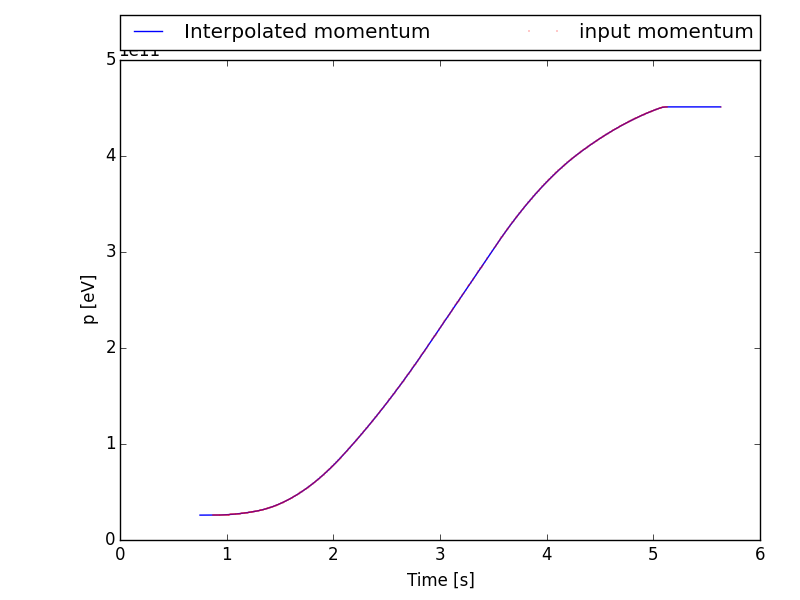 Fast ramp (LHC pilot cycle)
 Two RF voltage settings
 Constant bucket area CBA (acceptance 0.5eVs)
 High voltage HV (~7.2MV)
 800MHz voltage set to 10% of the main RF
Momentum (eV)
CBA
HV
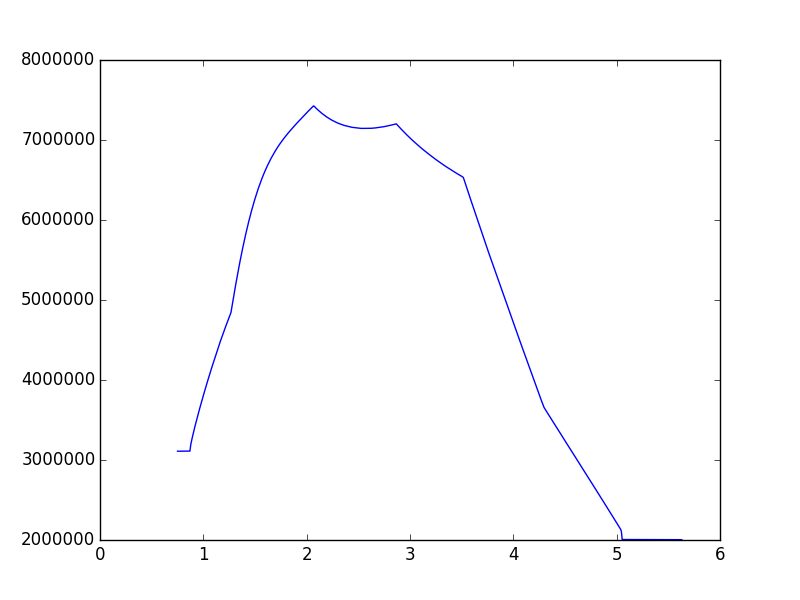 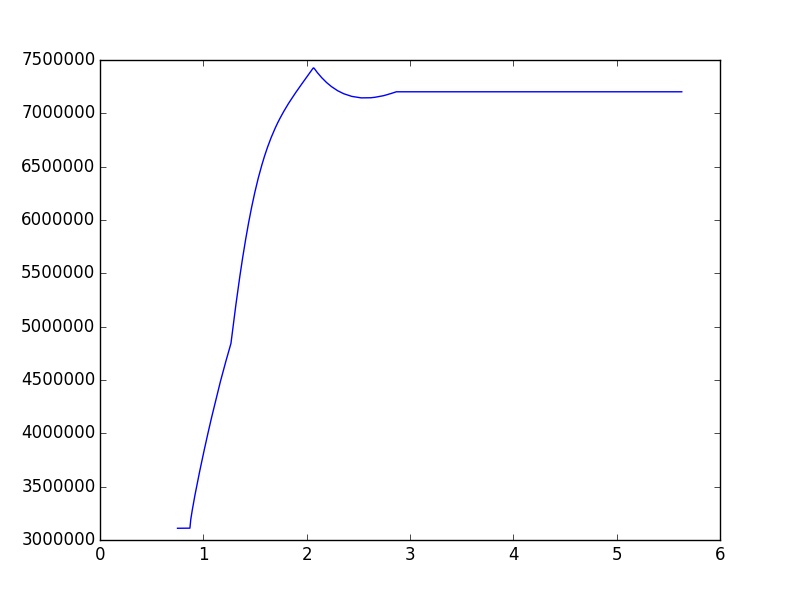 Voltage (V)
Voltage (V)
33
Time (s)
Time (s)
CBA
HV
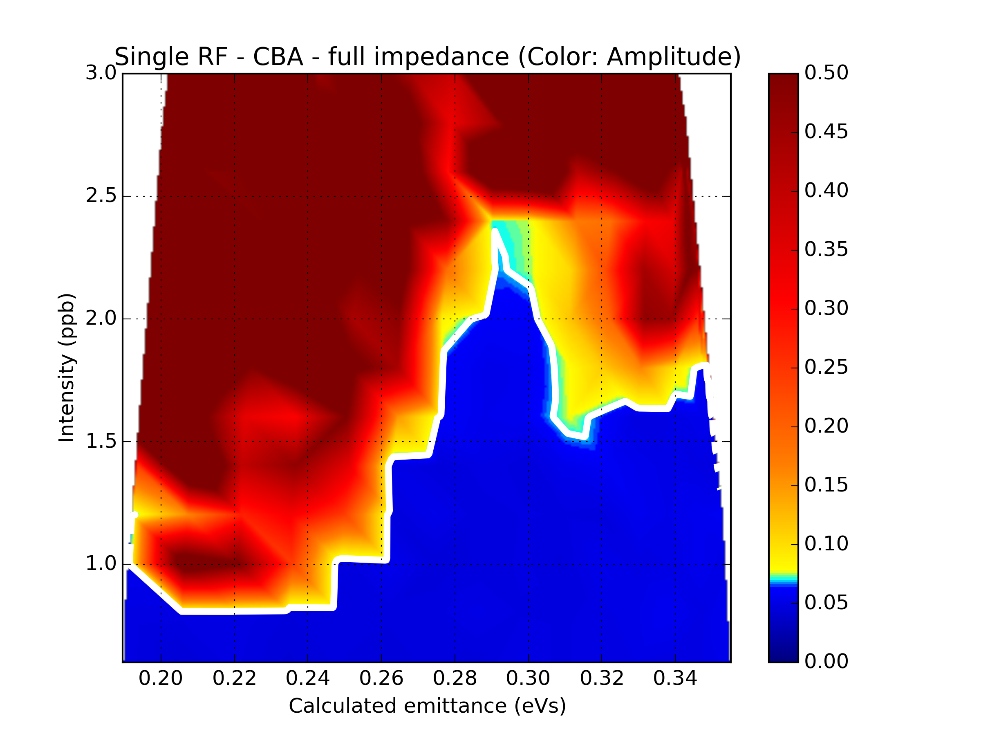 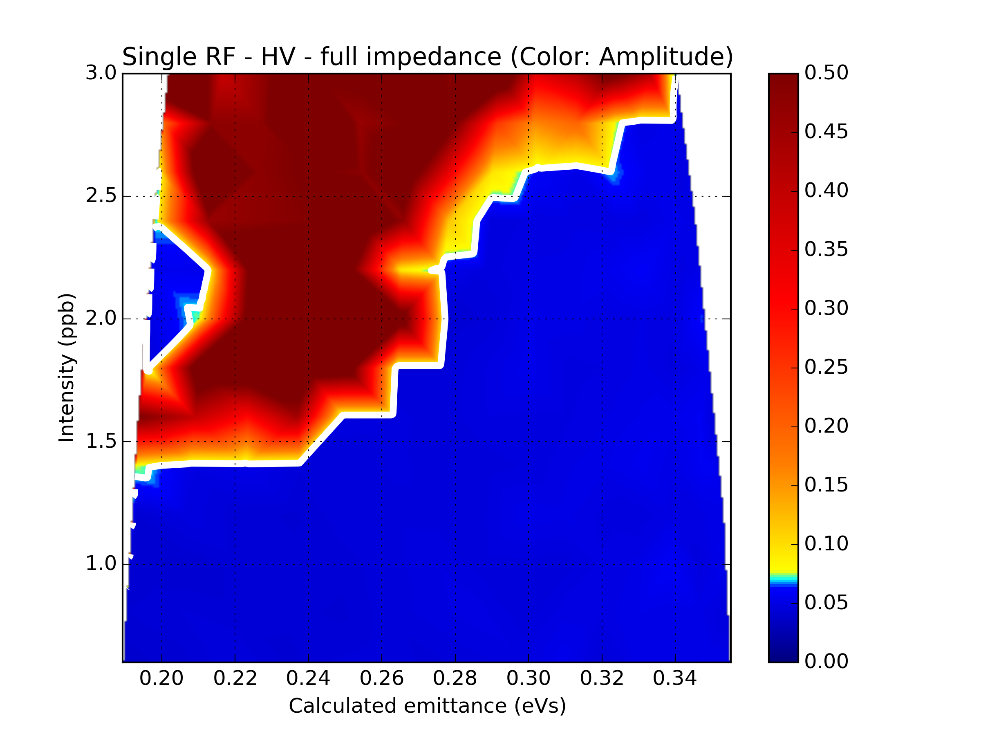 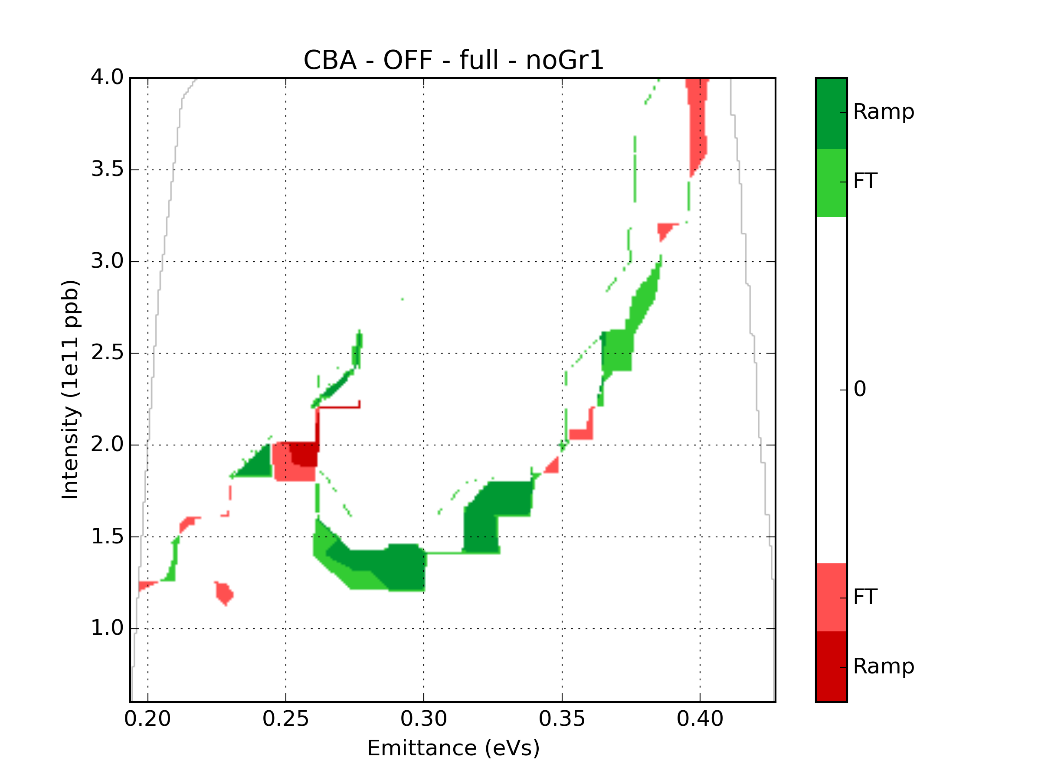 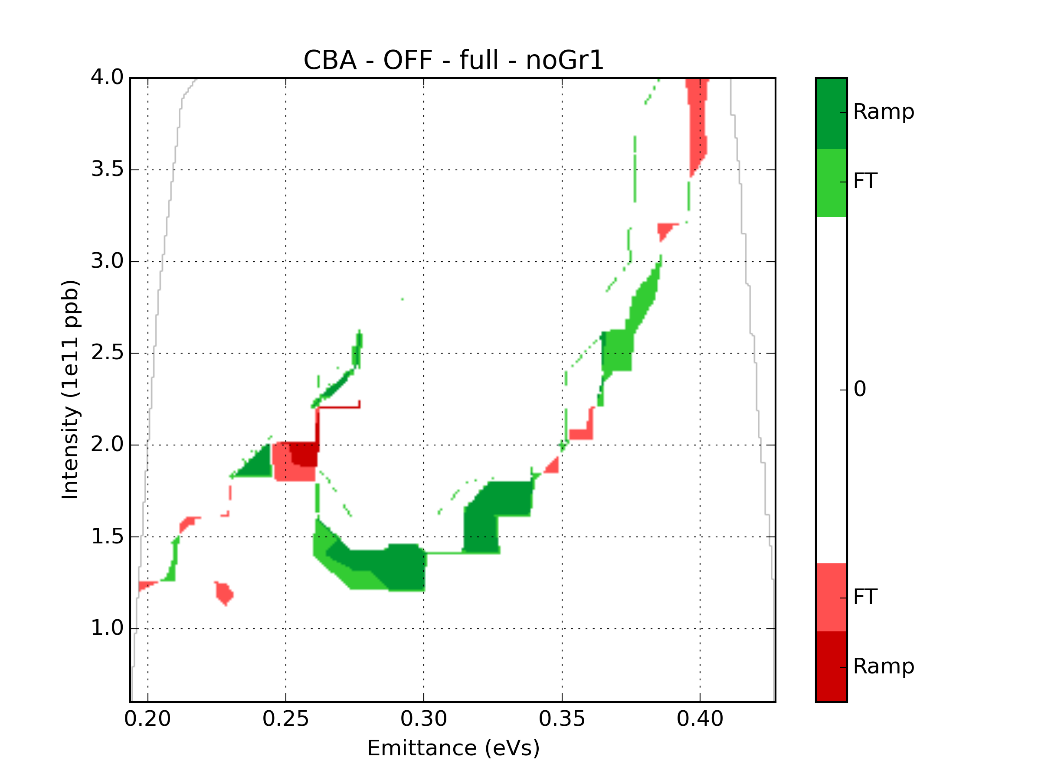 1RF
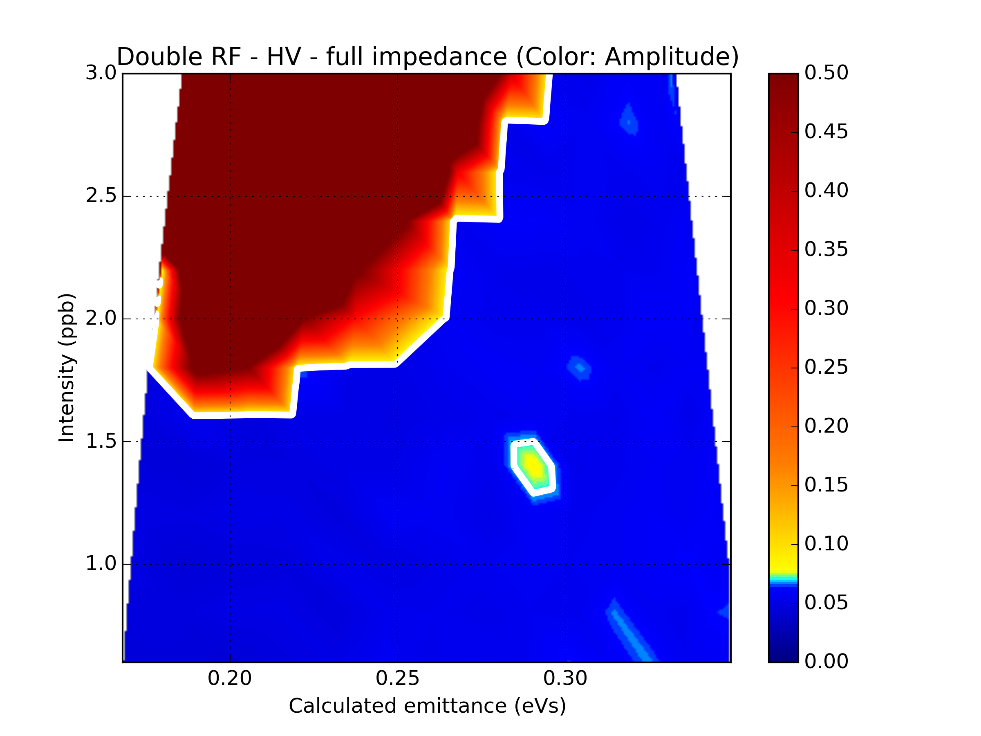 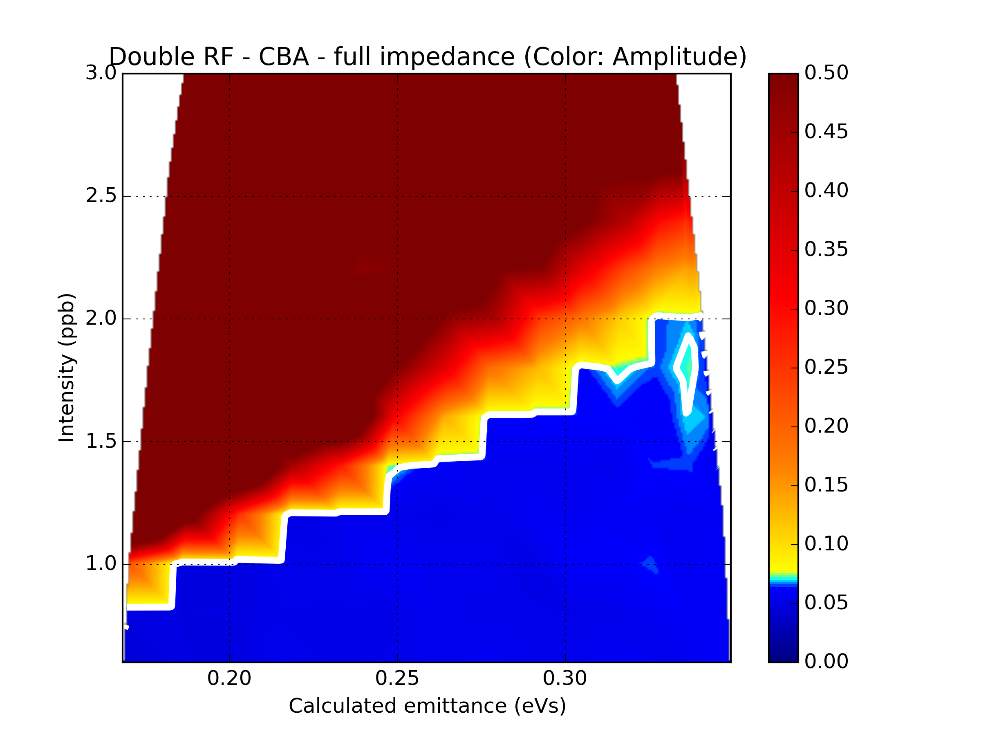 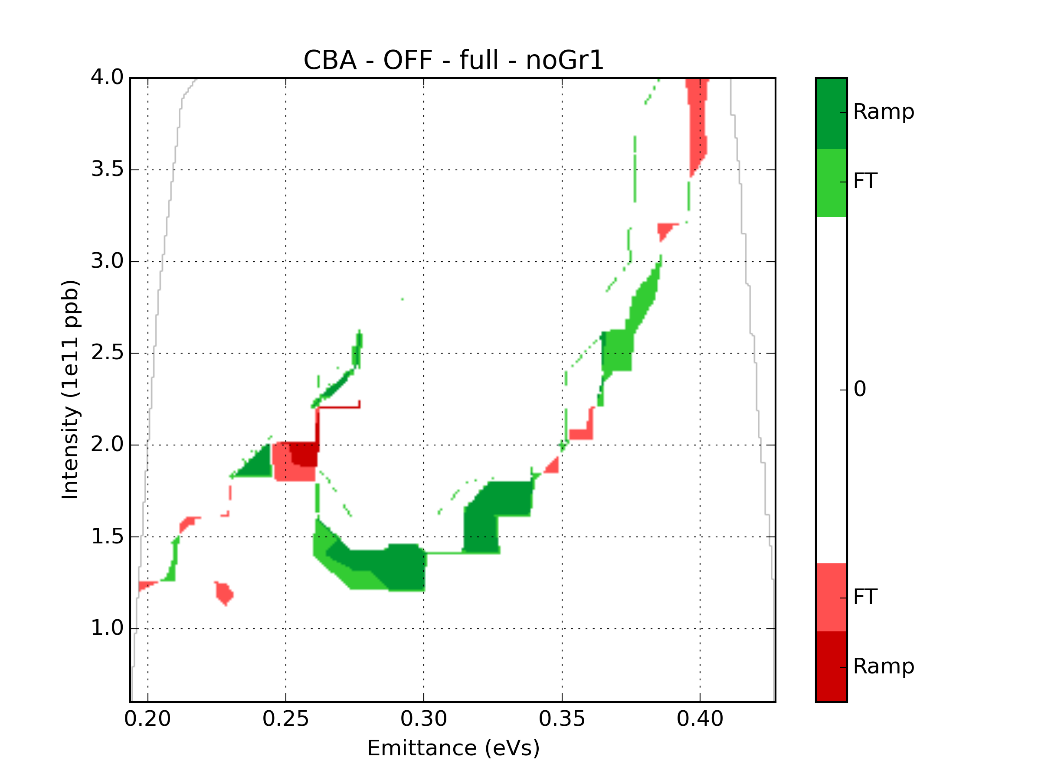 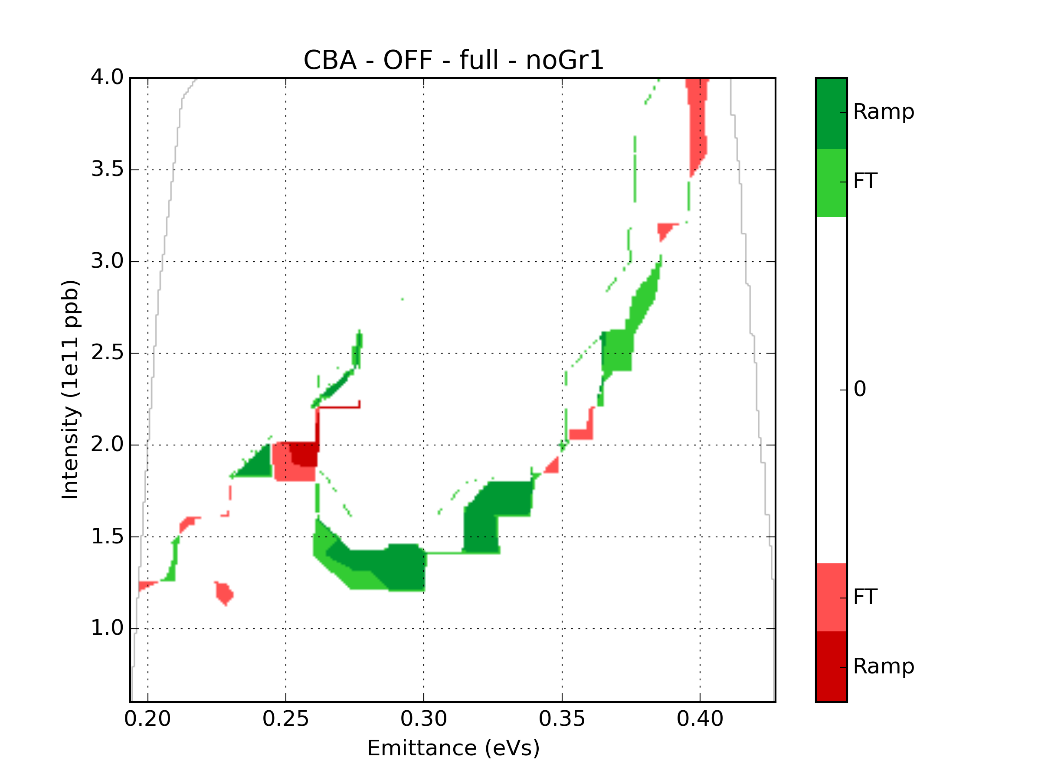 2RF
34
CBA
HV
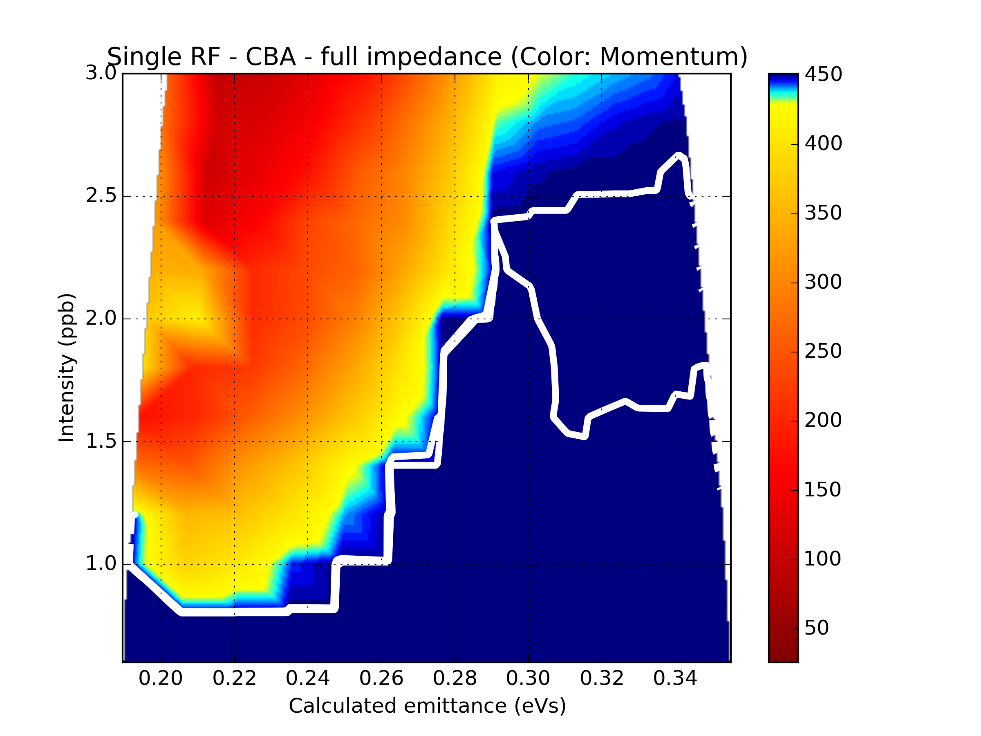 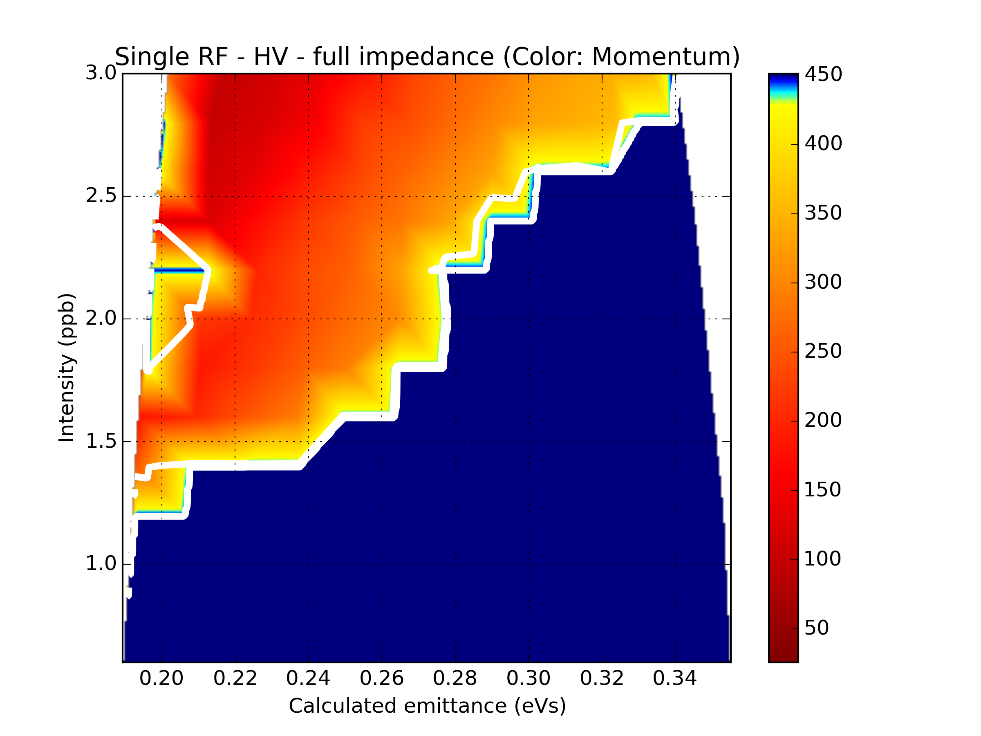 Instability at flat top
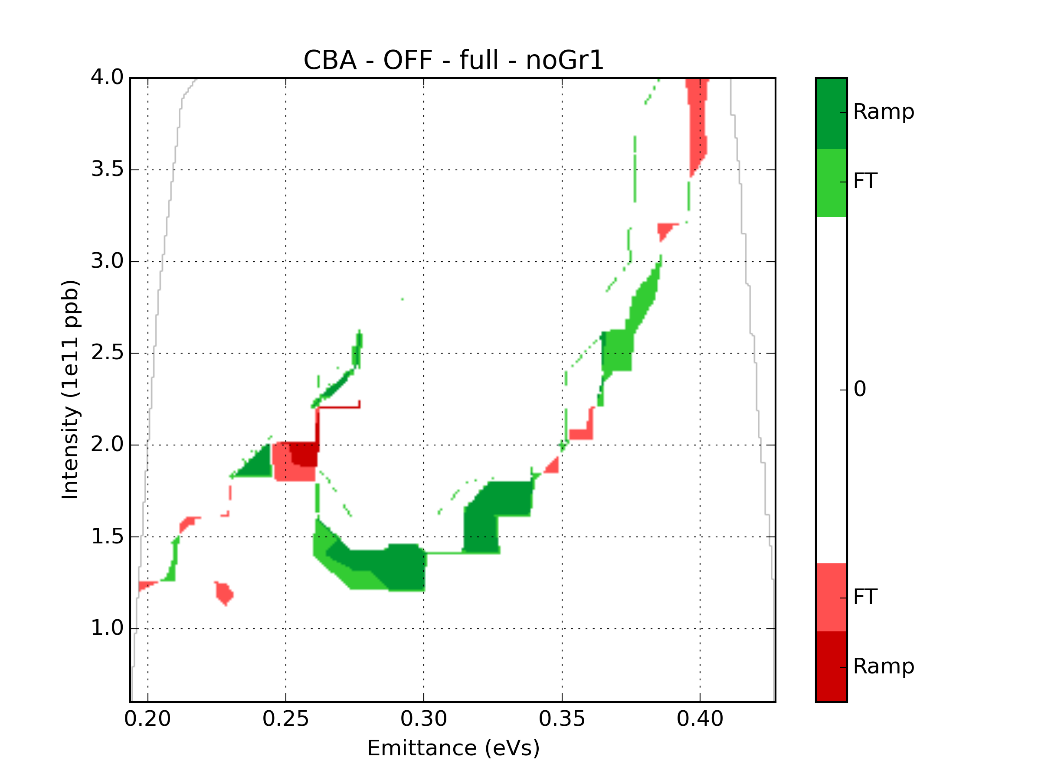 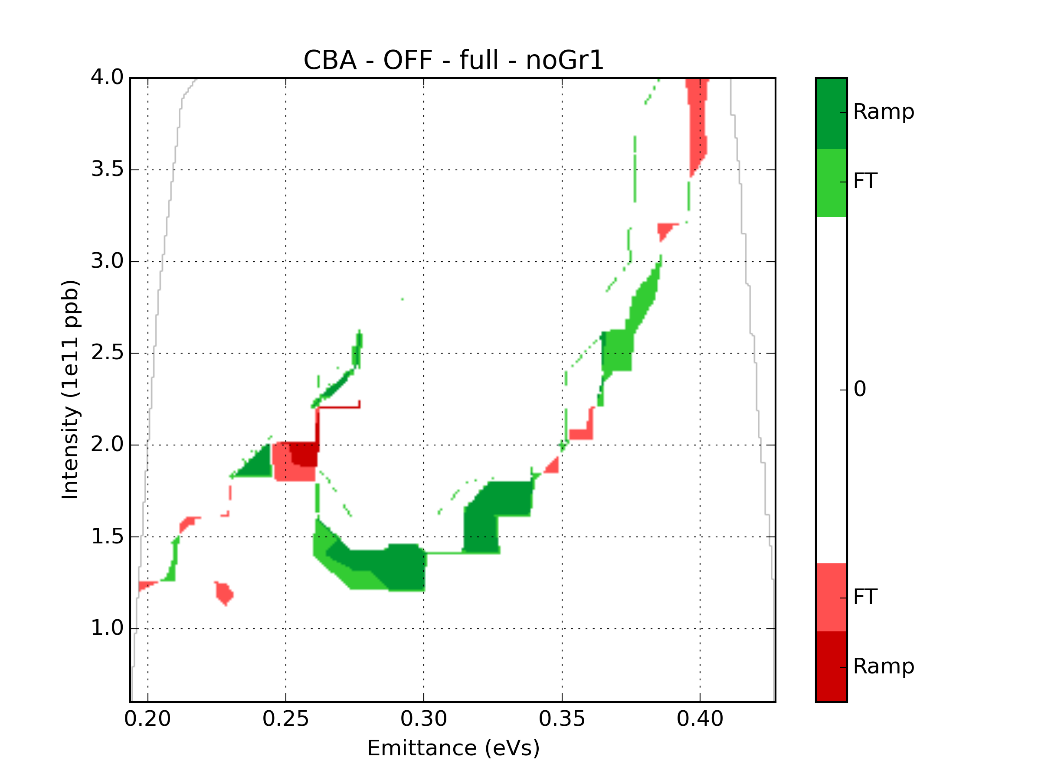 1RF
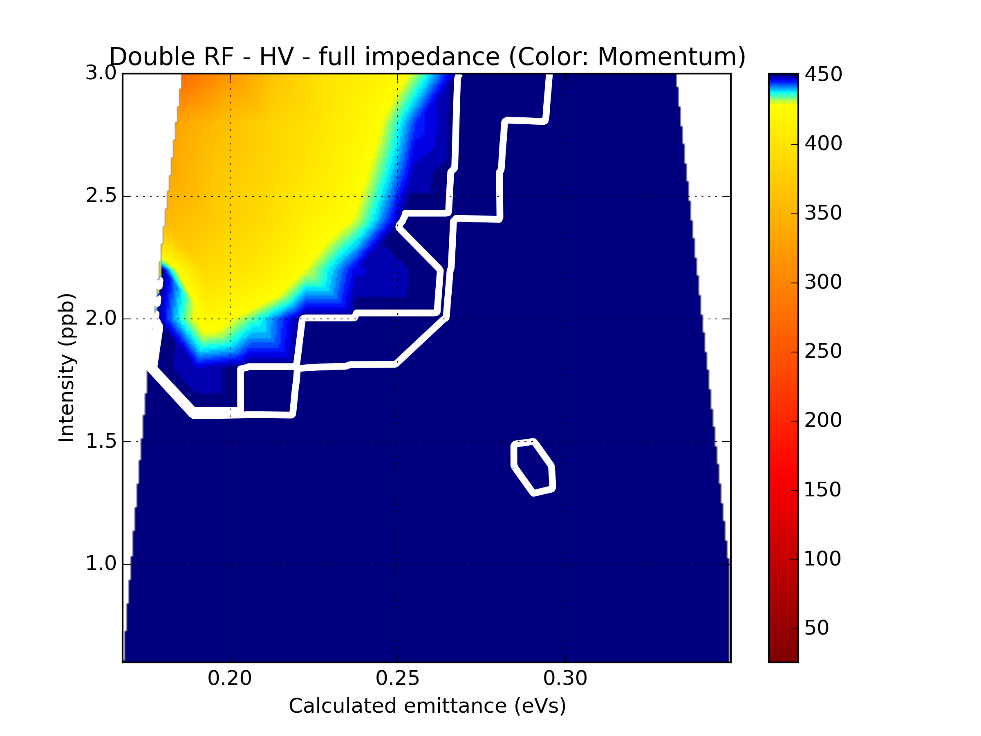 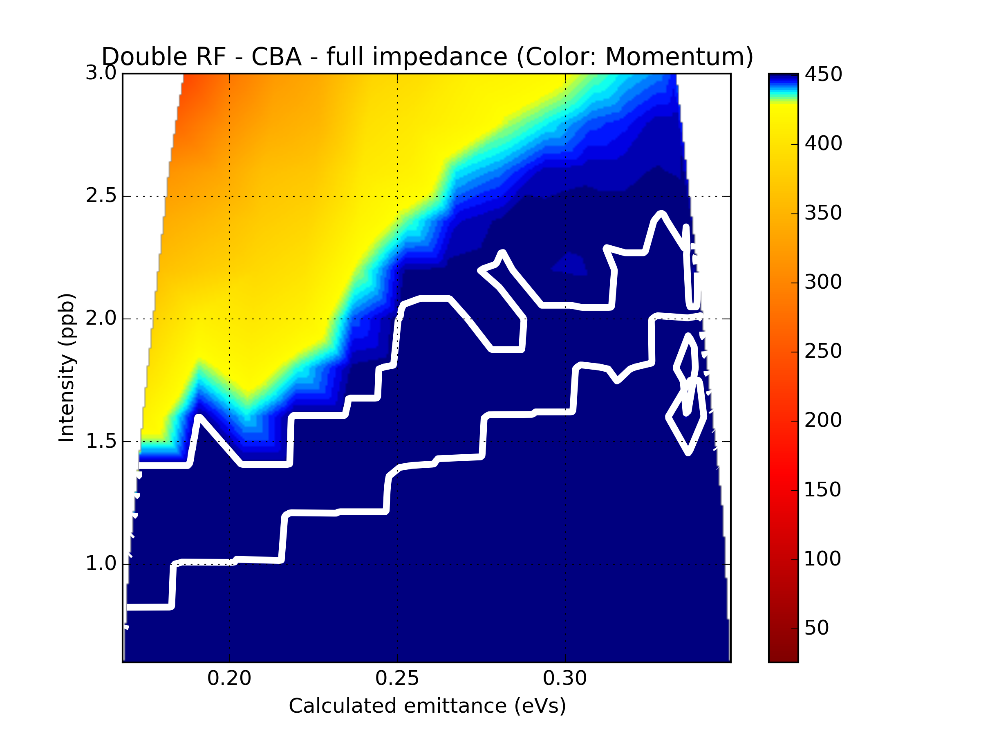 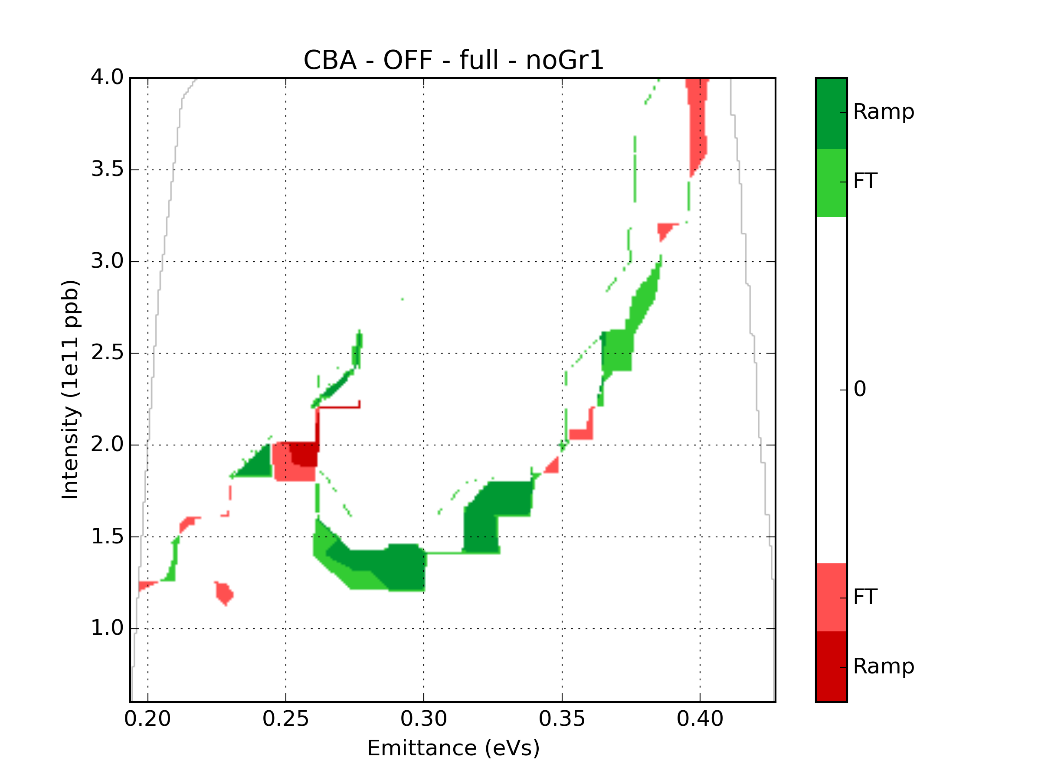 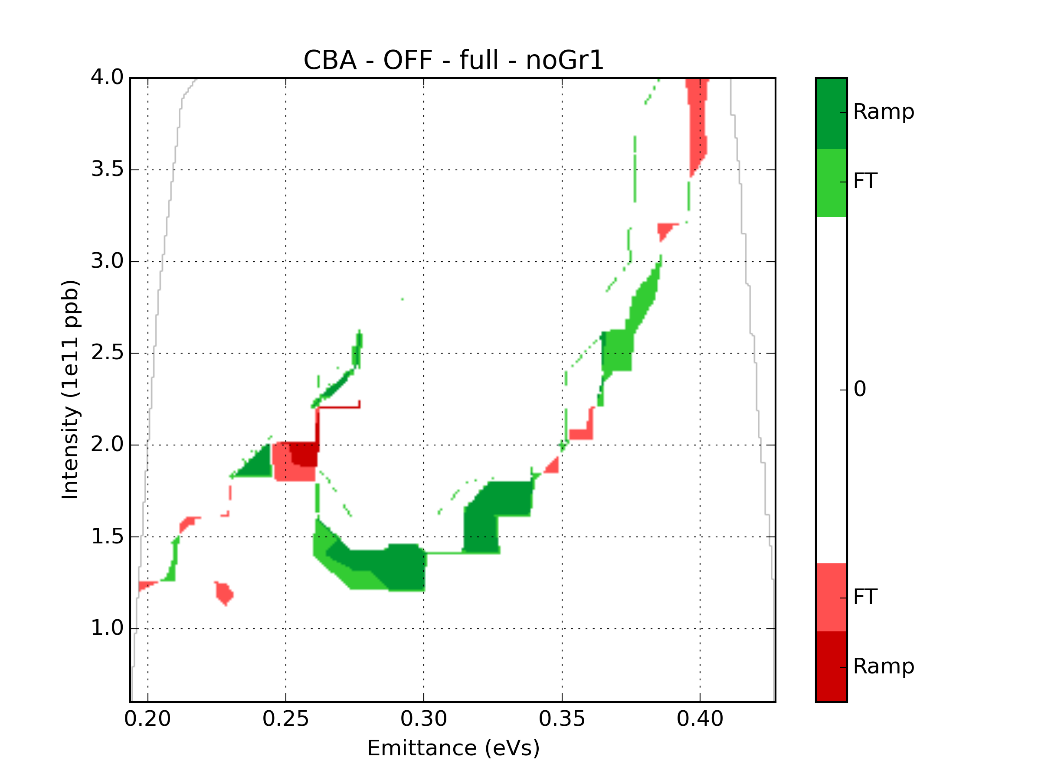 2RF
35
CBA
HV
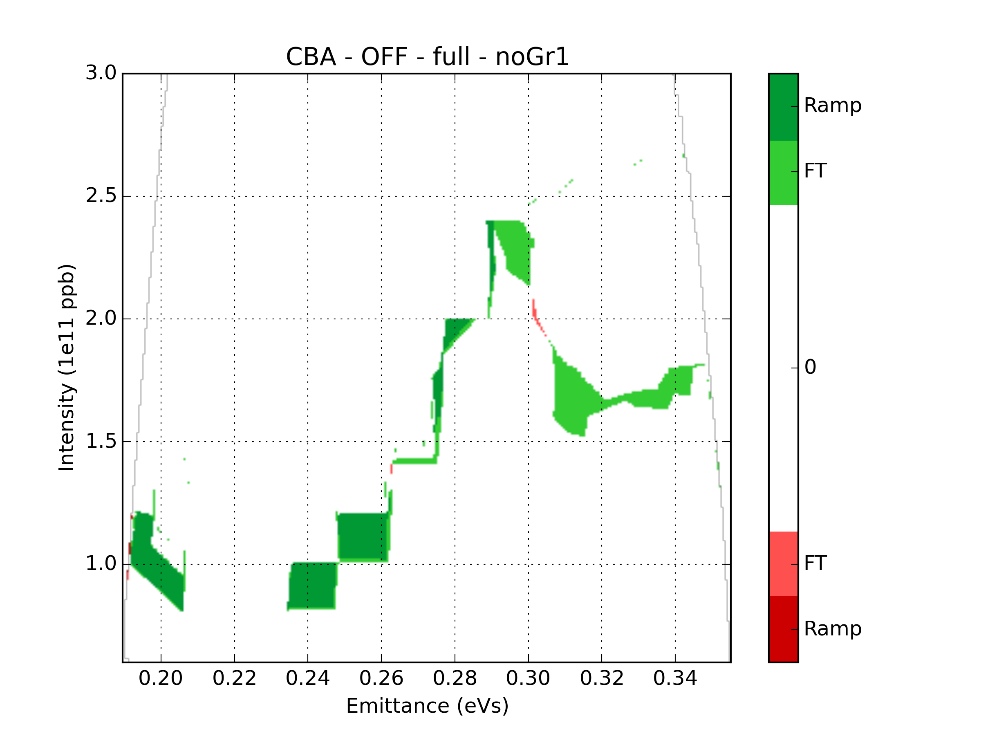 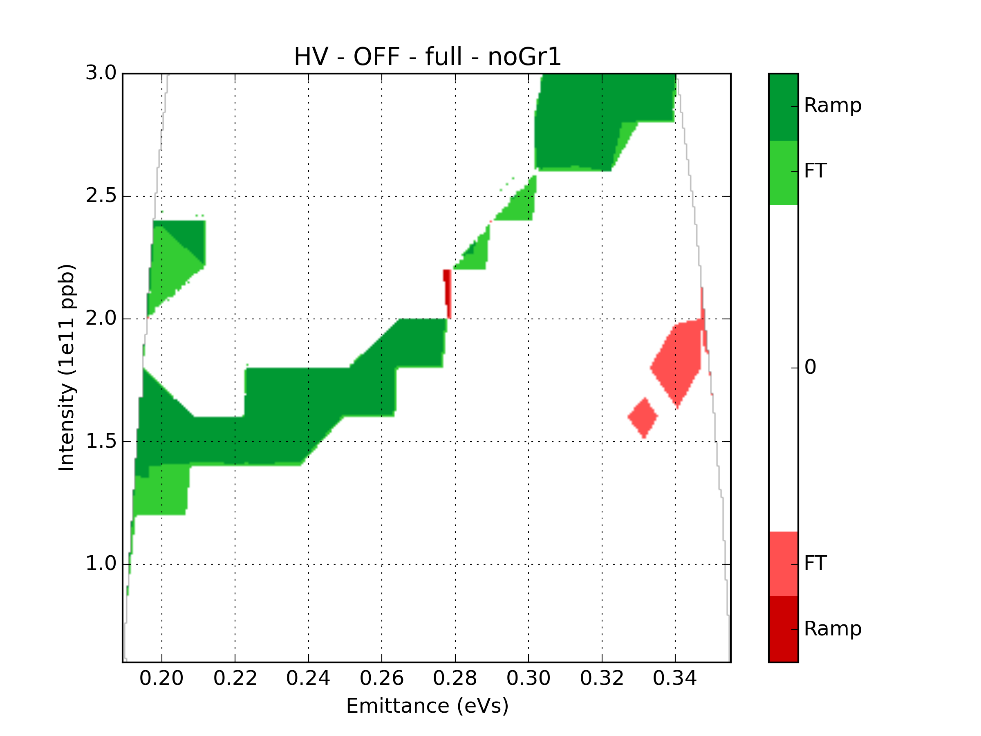 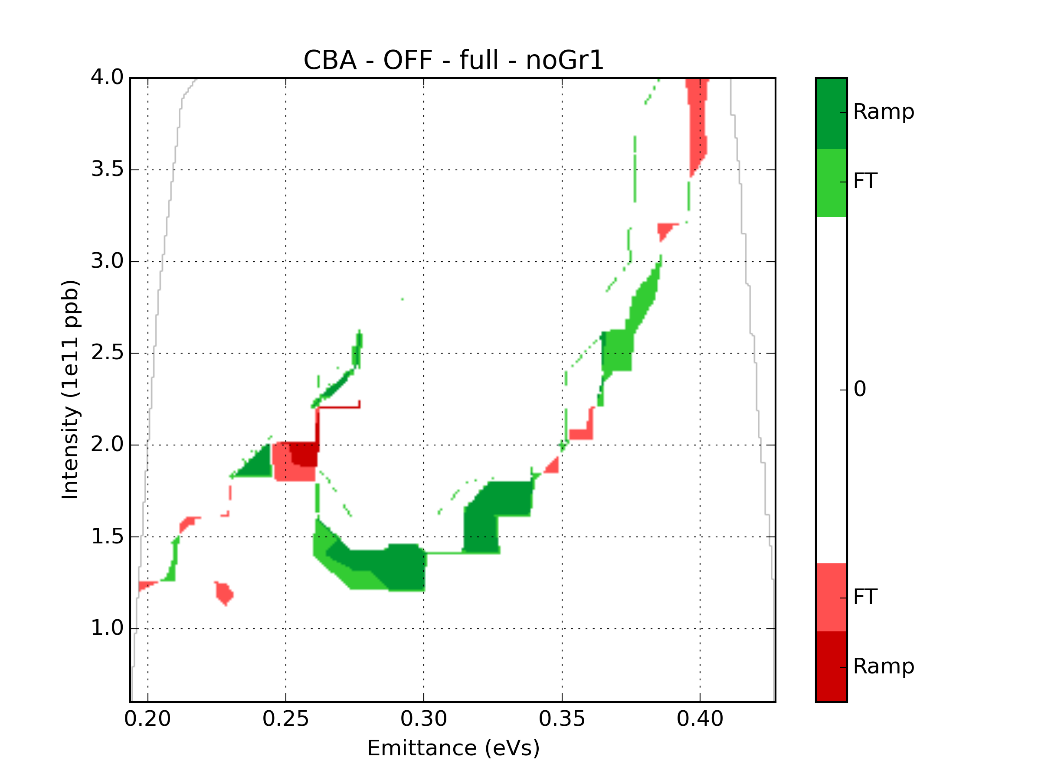 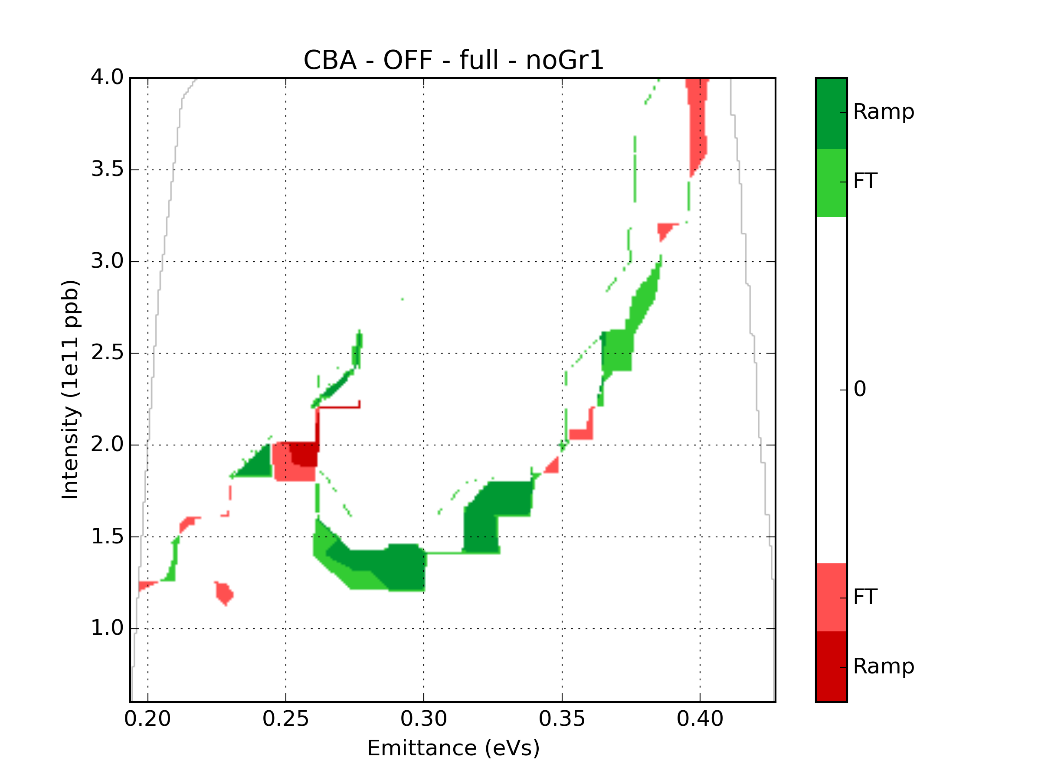 1RF
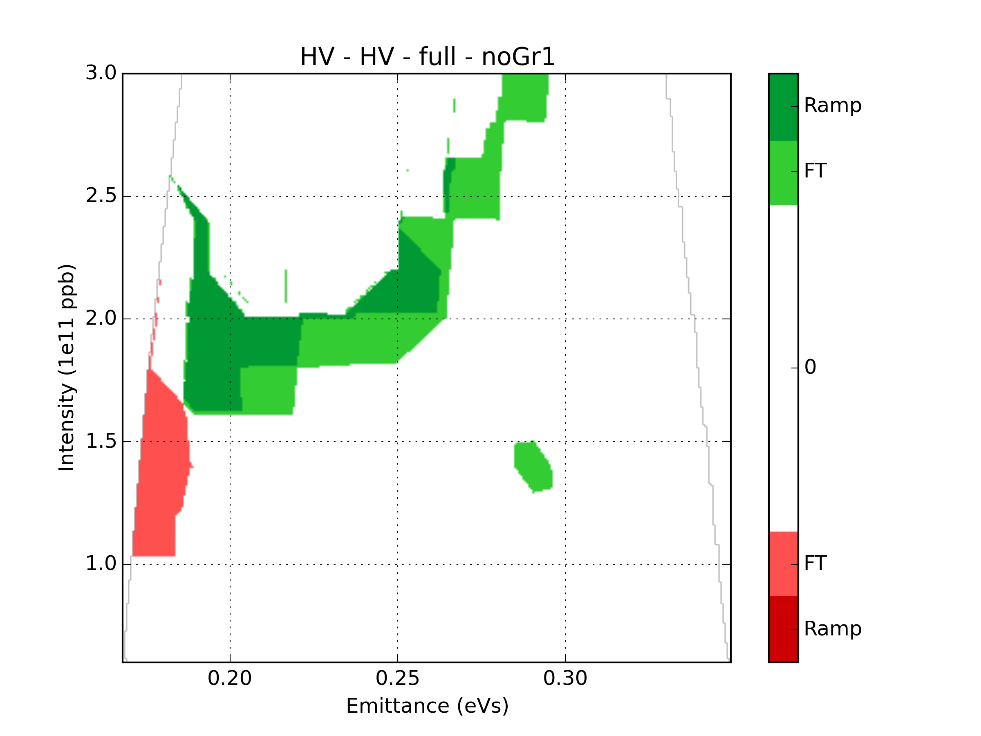 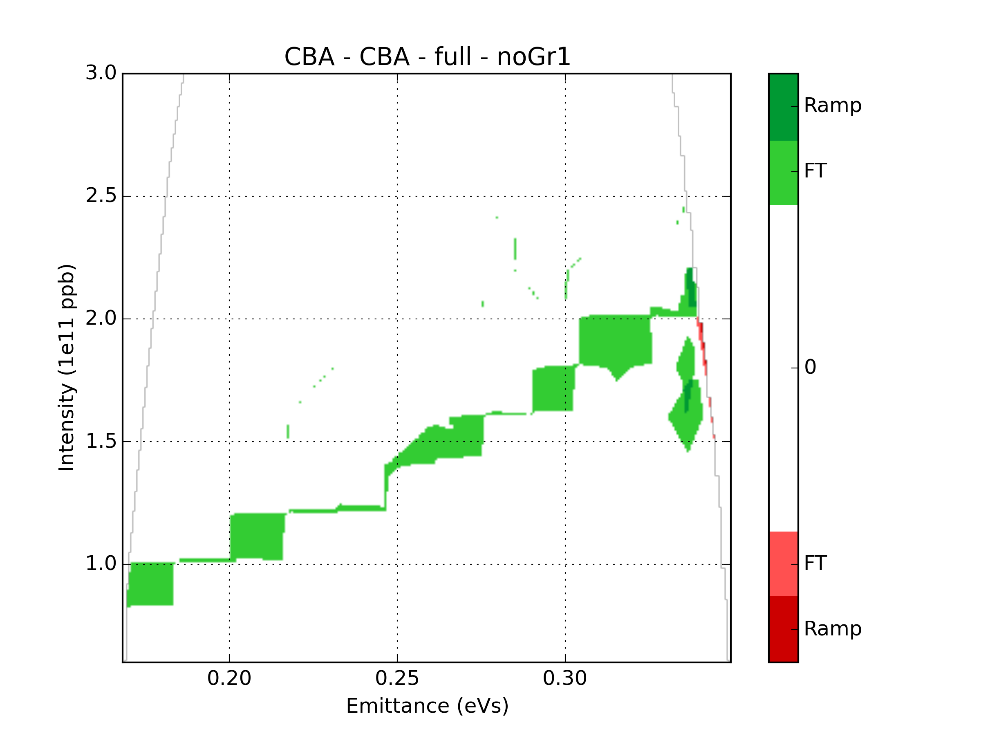 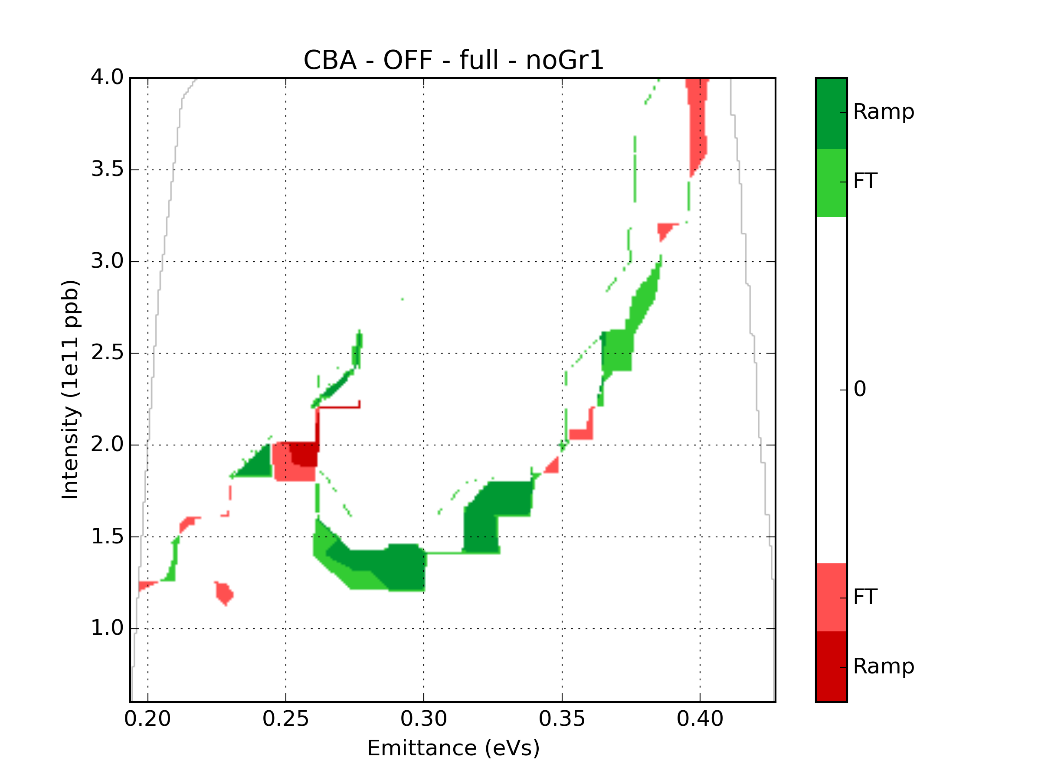 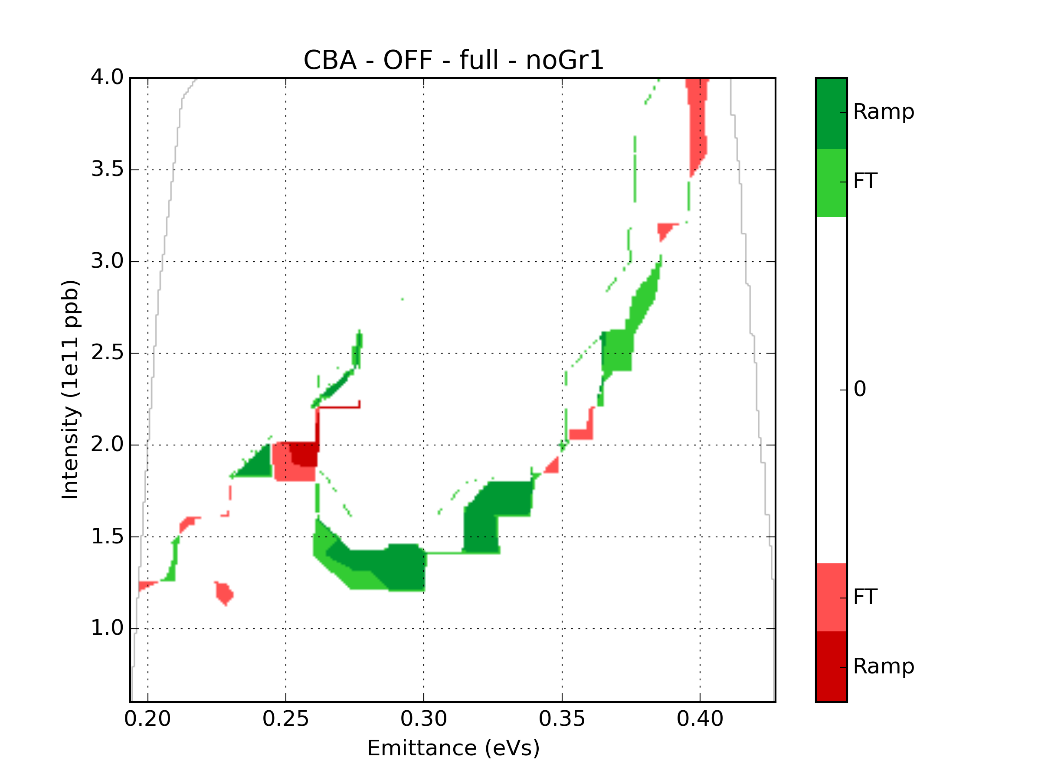 2RF
36
CBA
HV
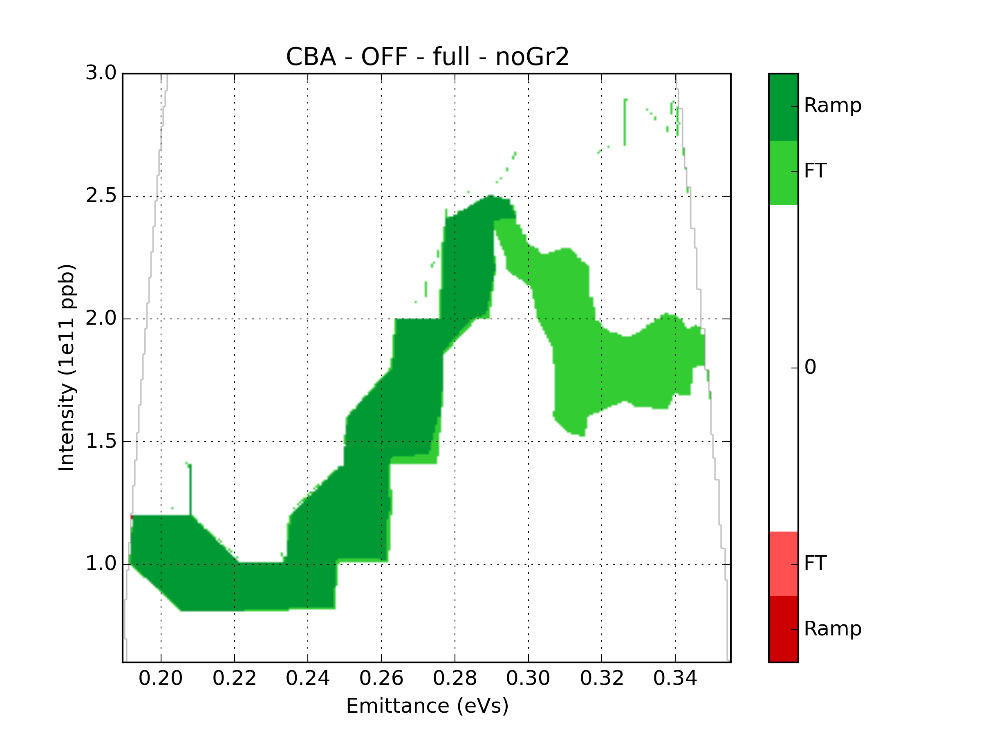 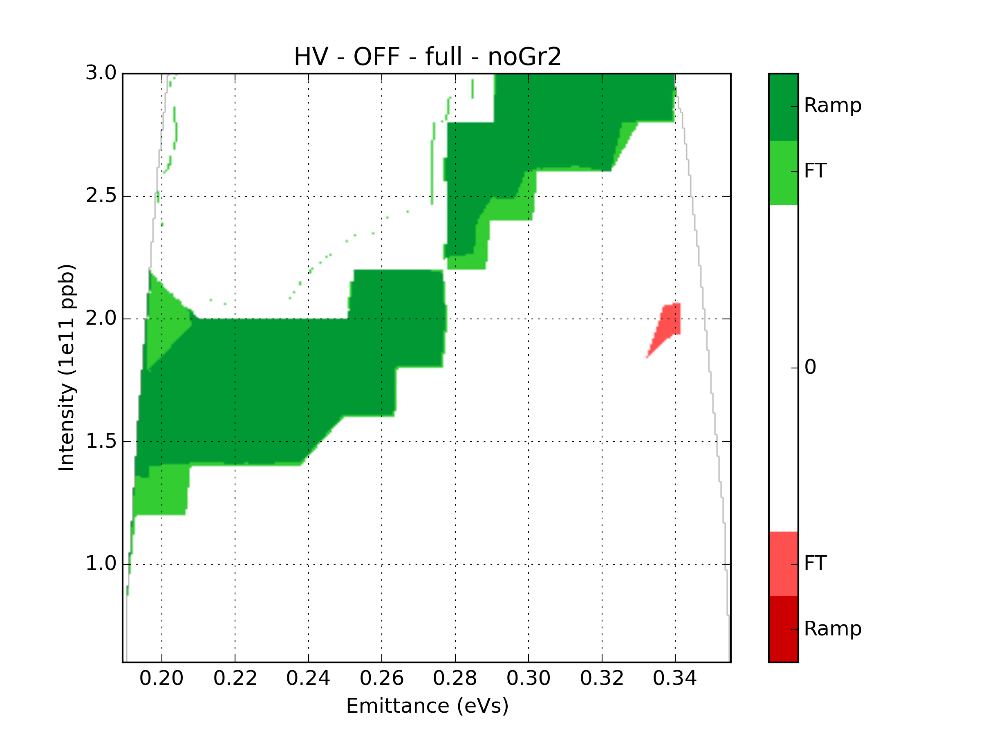 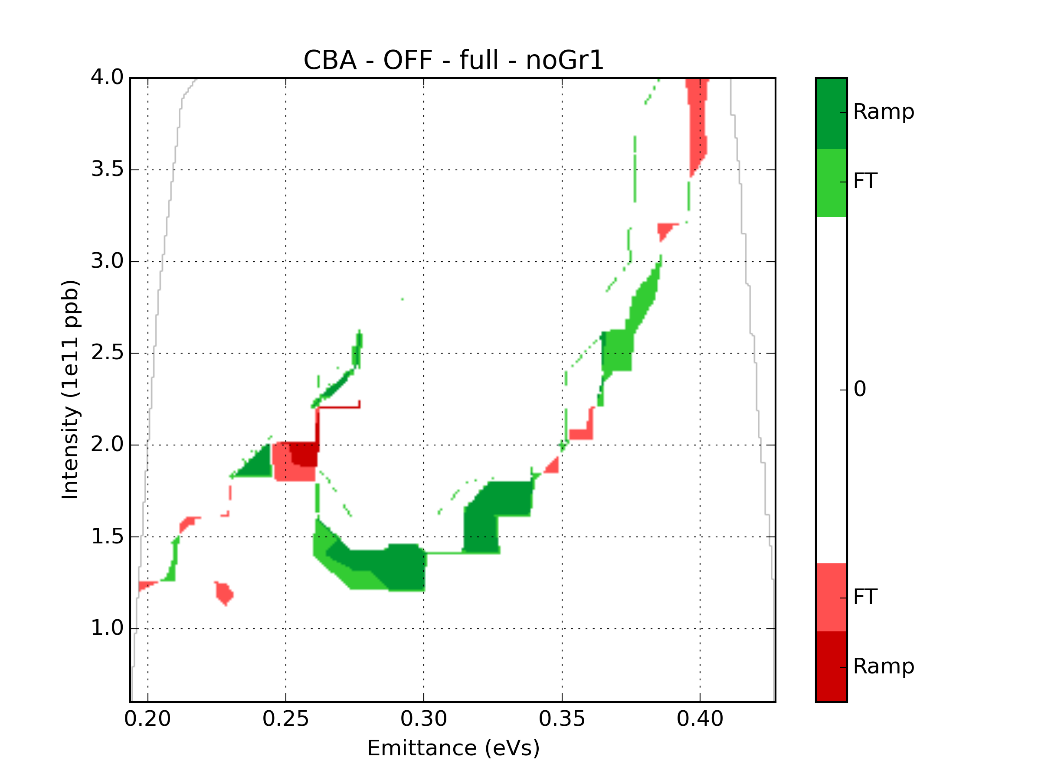 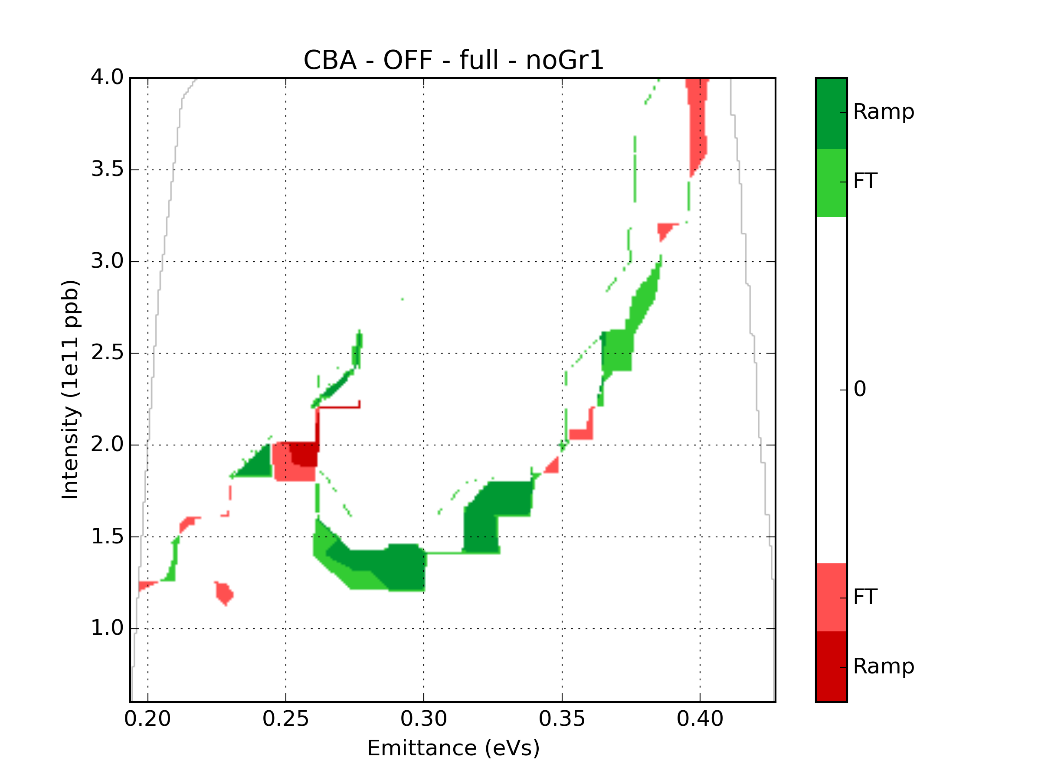 1RF
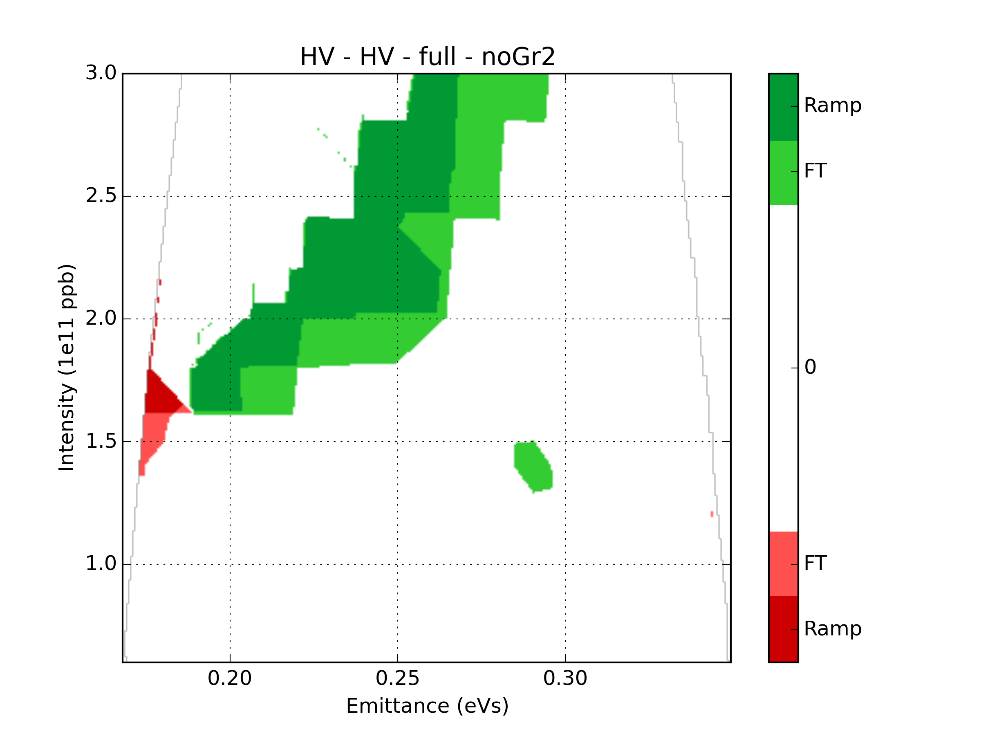 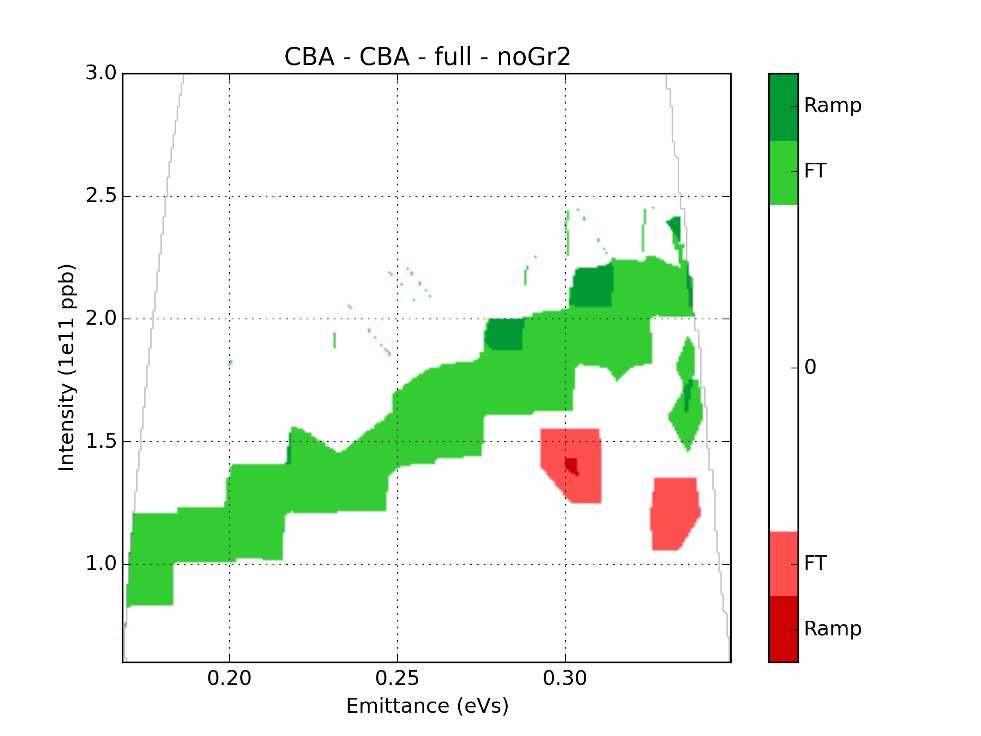 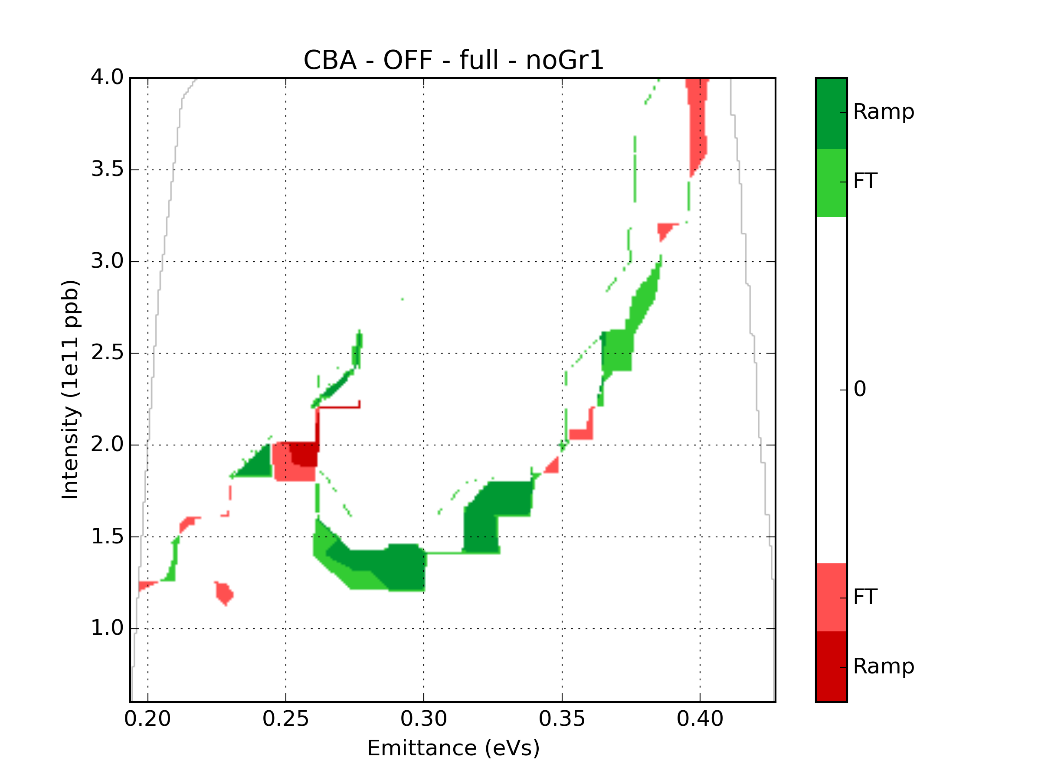 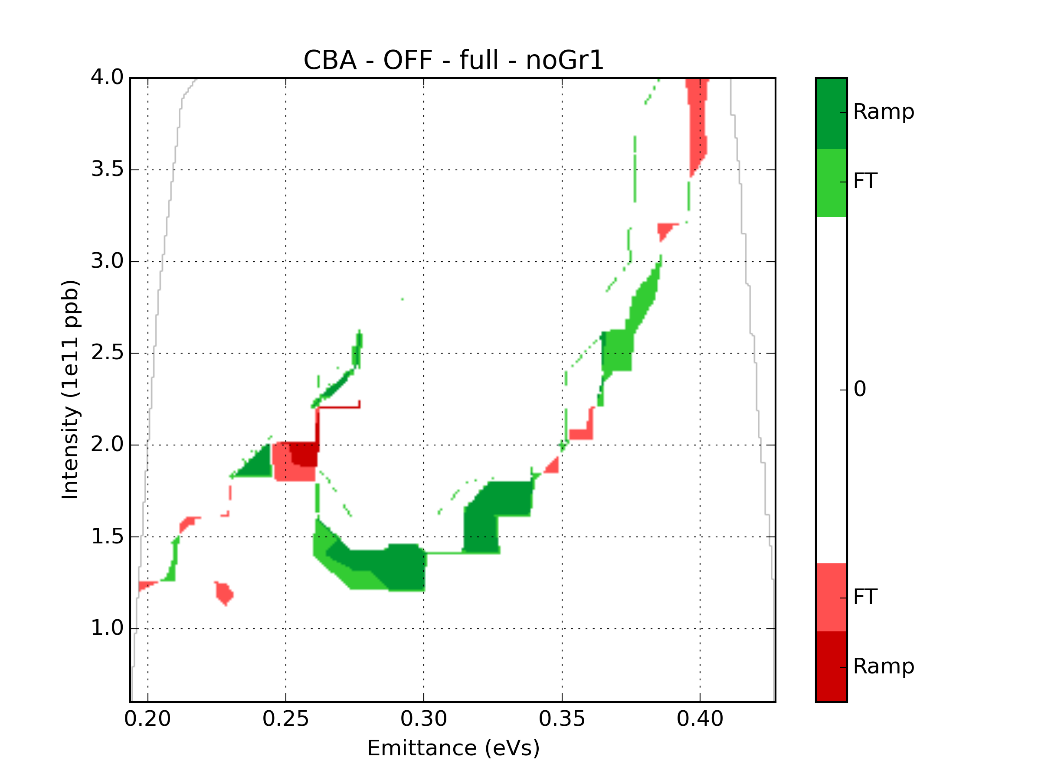 2RF
37
CBA
HV
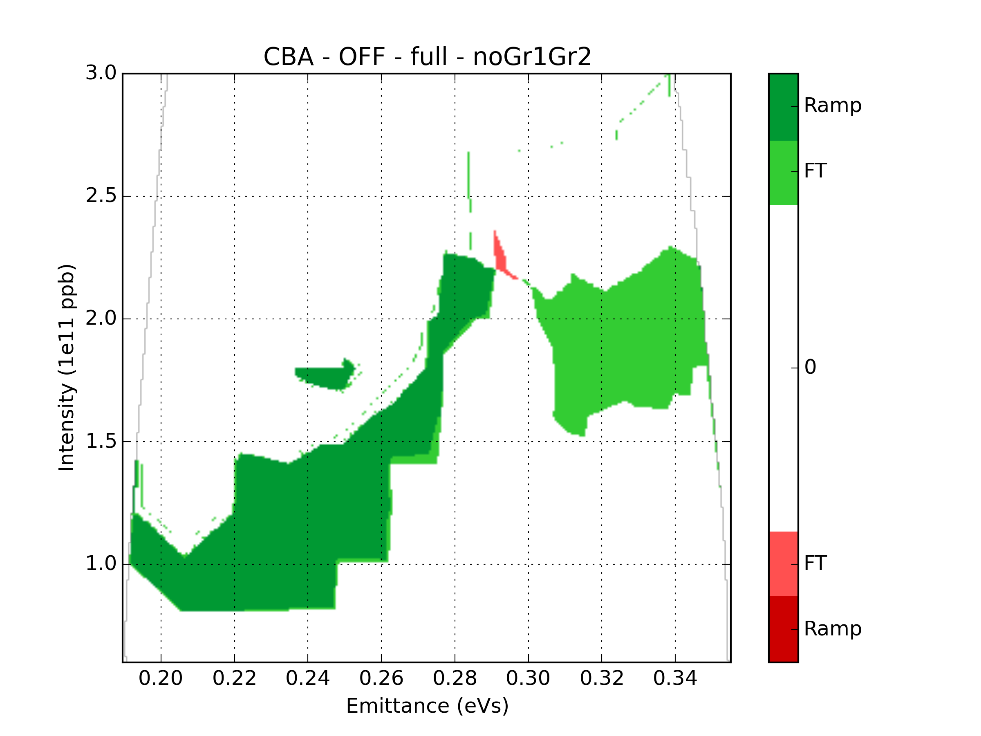 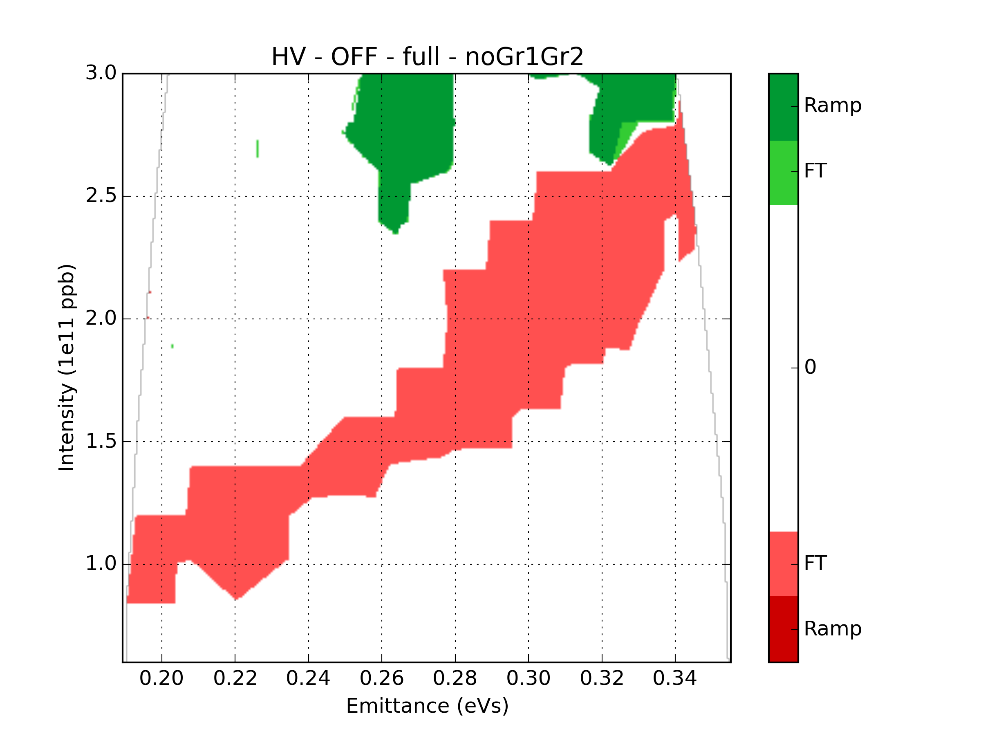 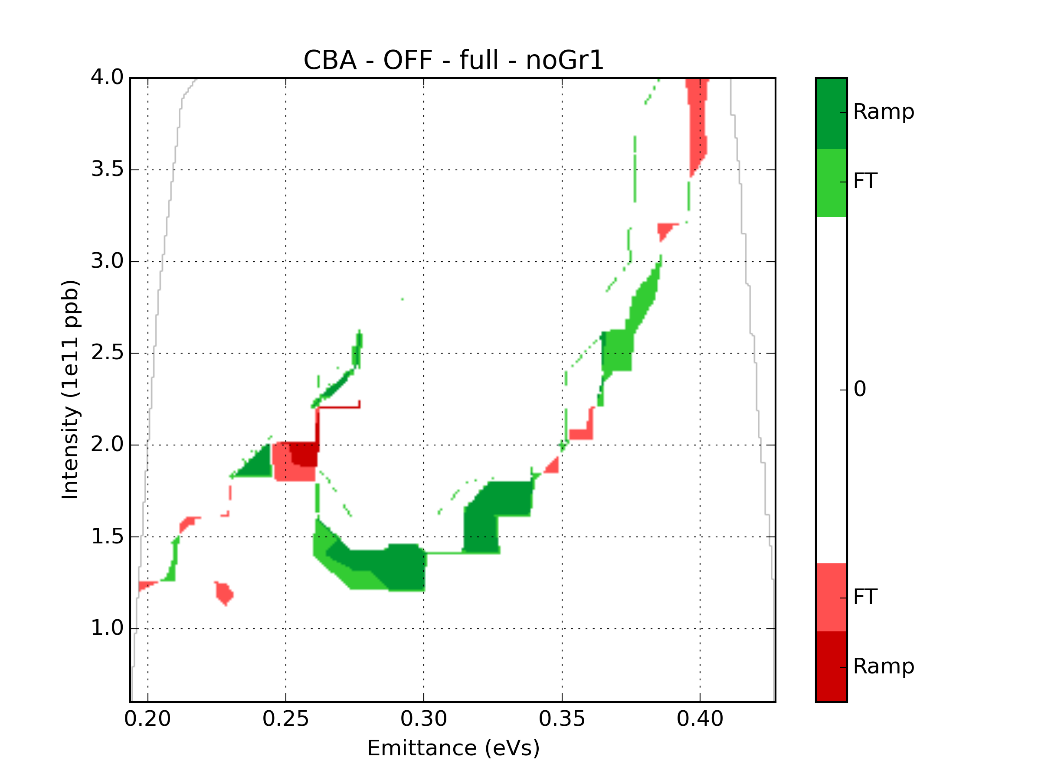 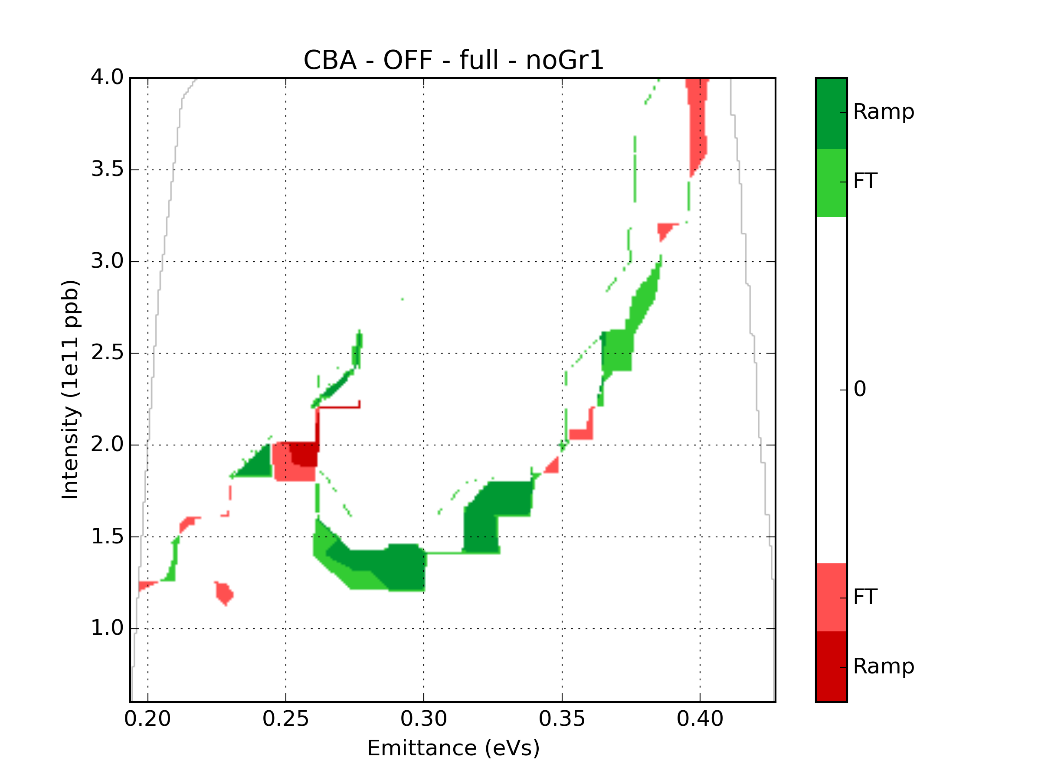 1RF
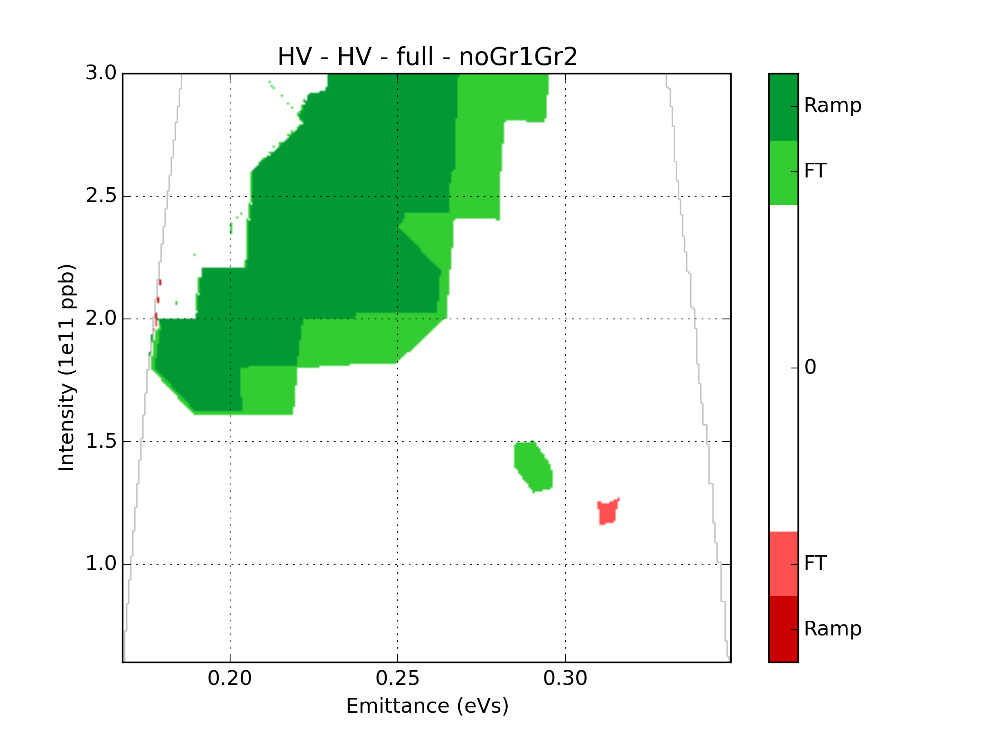 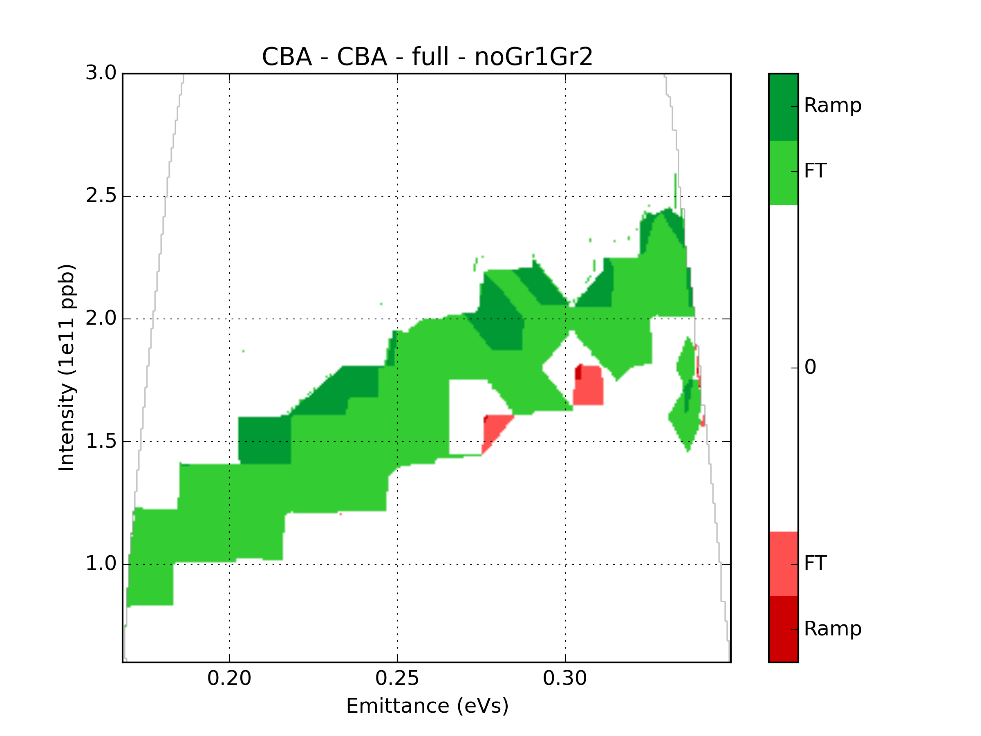 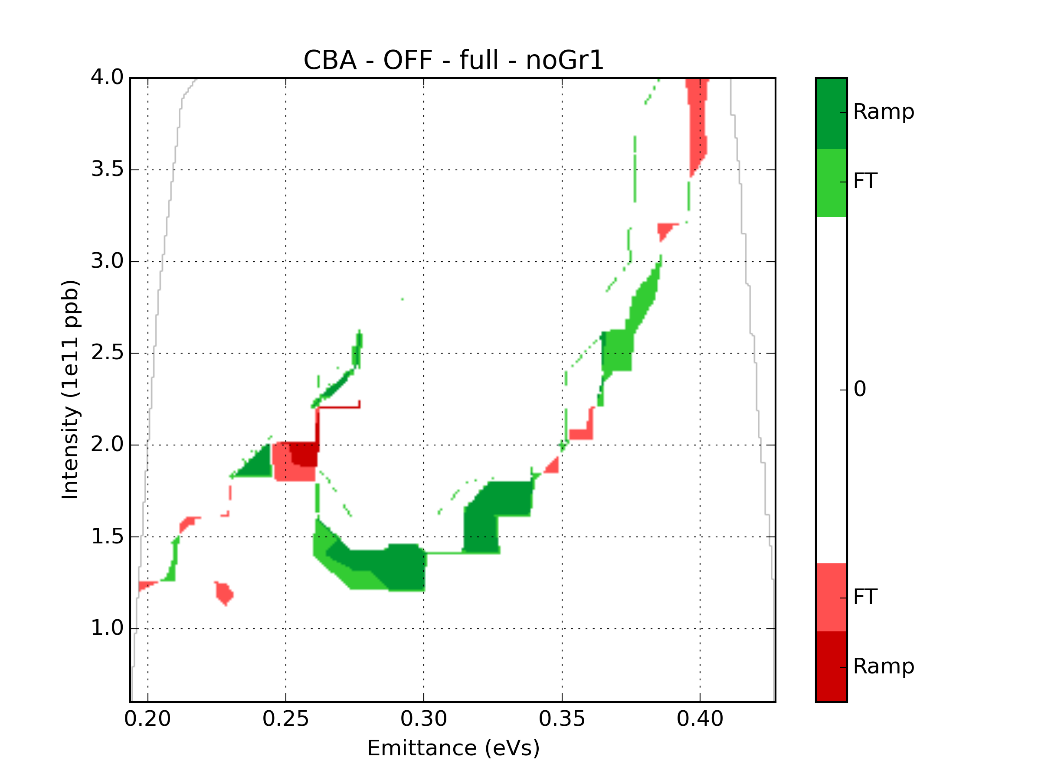 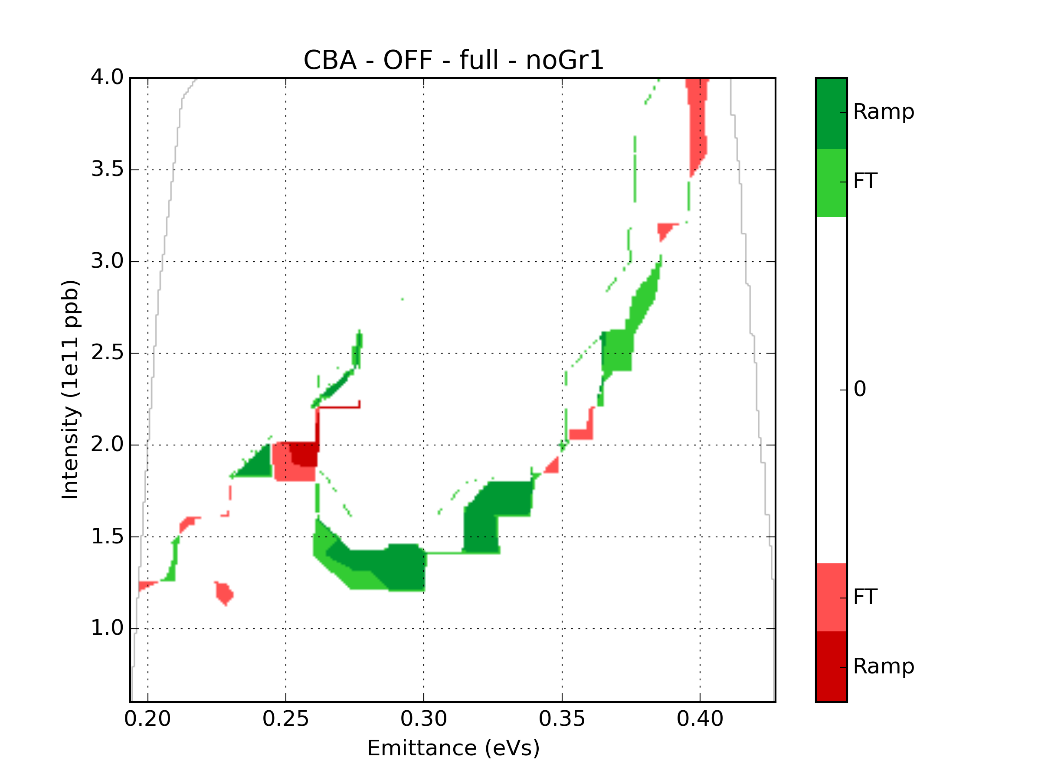 2RF
38
Conclusions for the fast ramp cycle
39
Conclusions for the slow ramp cycle
40